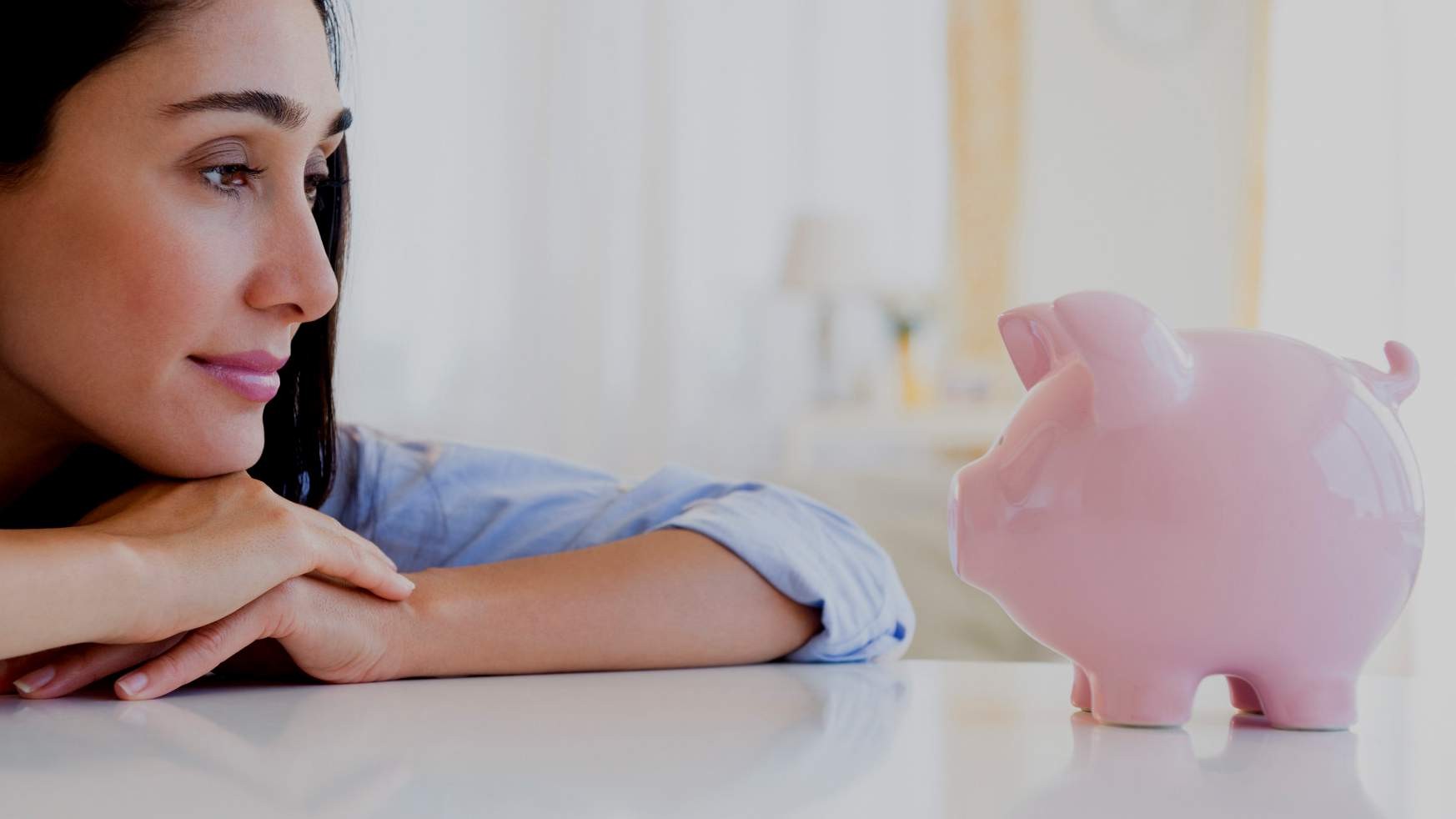 FINANCIAL AWARENESS AND CONSUMER TRAINING (FACT)
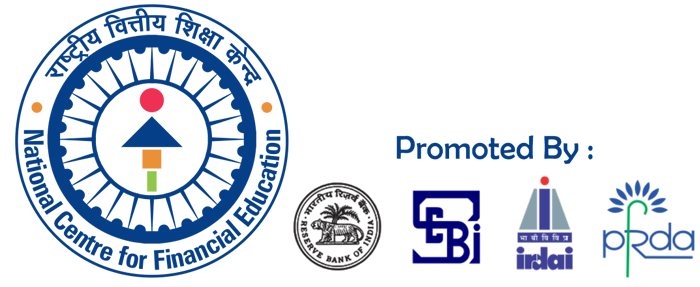 1
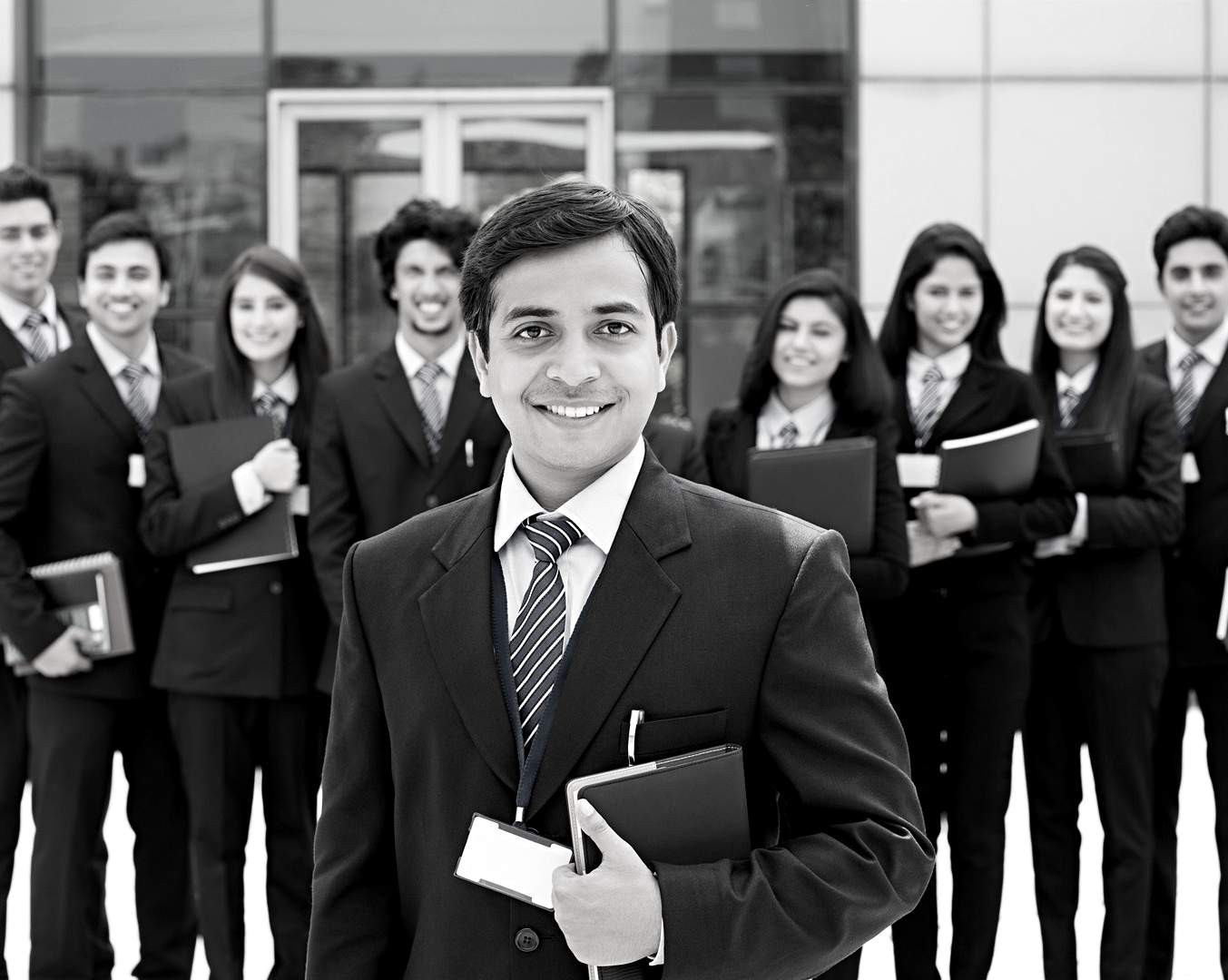 ABOUT US
NCFE is promoted by the financial sector regulators i.e. RBI, SEBI, IRDAI and PFRDA, set up under guidance of the Technical Group on Financial Inclusion and Financial Literacy of the Financial Stability and Development Council (FSDC) to implement the National Strategy for Financial Education (NSFE).
2
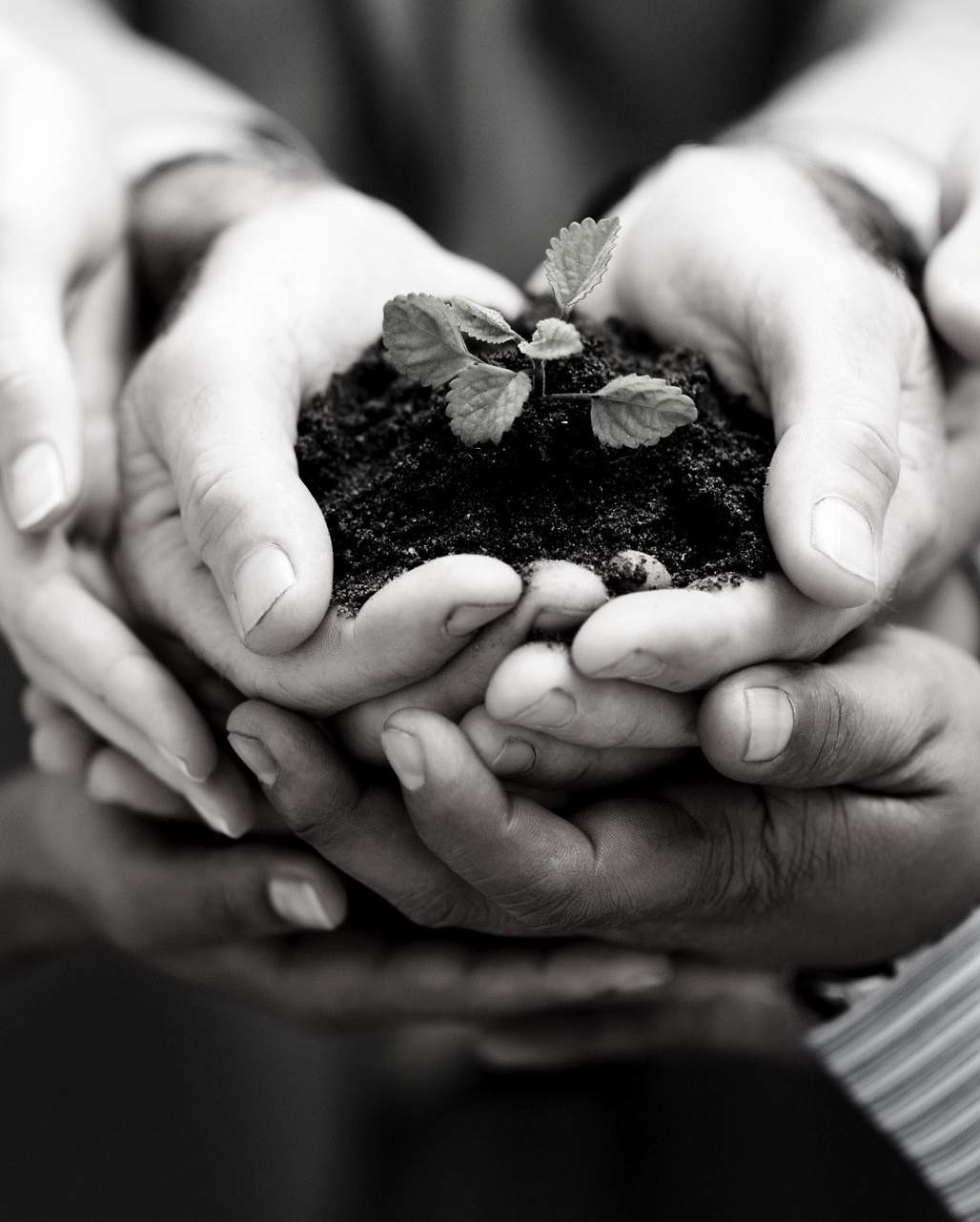 VISION &  MISSION
VISION: A financially aware and empowered India.

MISSION: To undertake massive Financial Education  campaign to help people manage money more effectively  to achieve financial well being by accessing appropriate  financial products and services through regulated entities  with fair and transparent machinery for consumer  protection and grievance redressal.
3
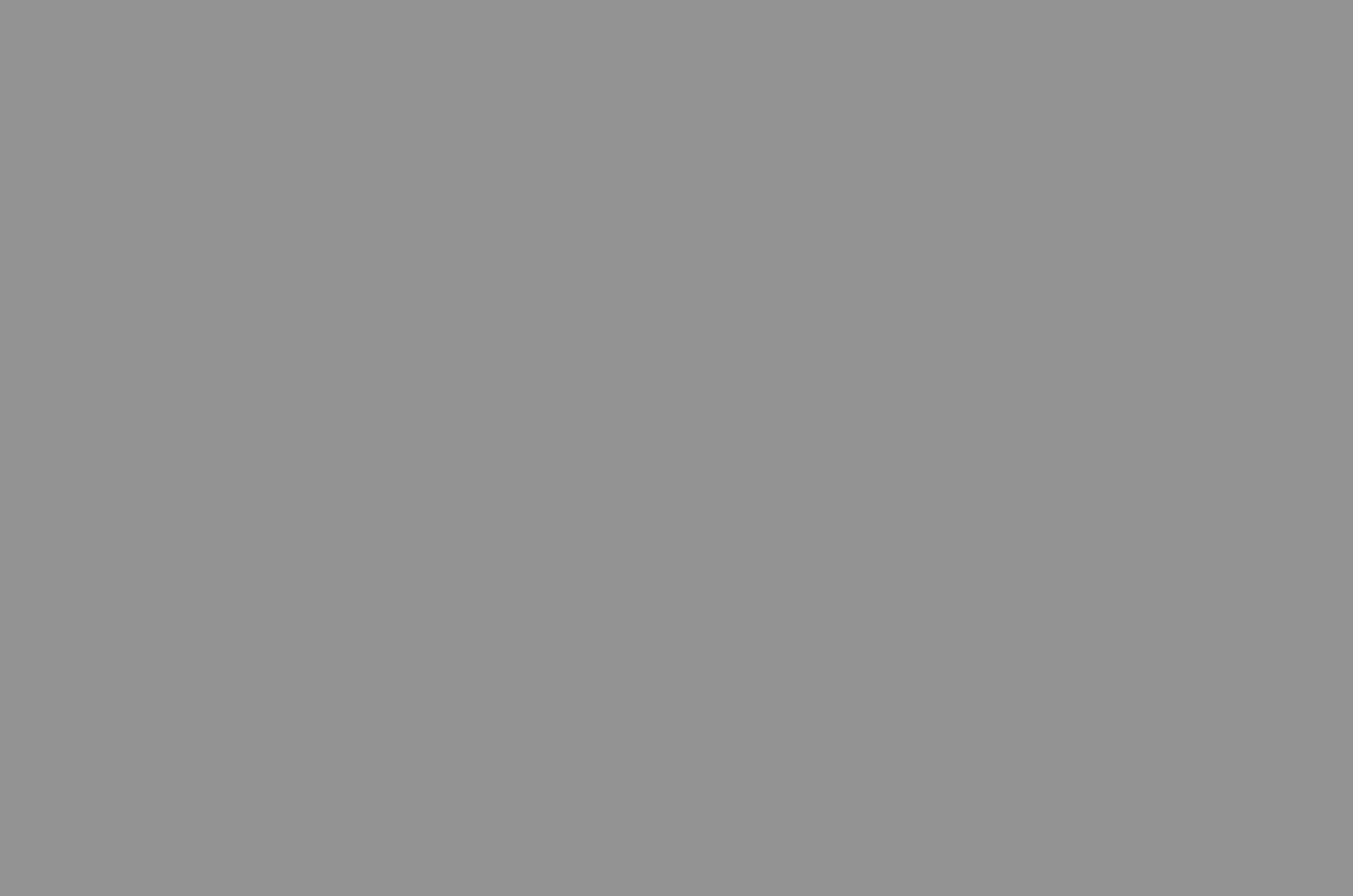 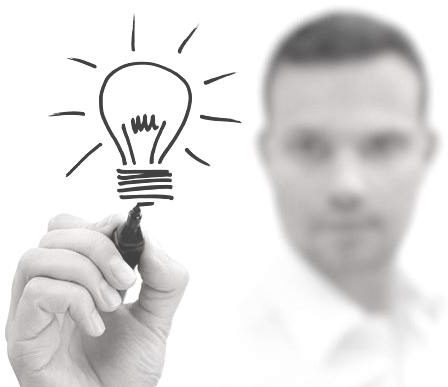 WE BELIVE…
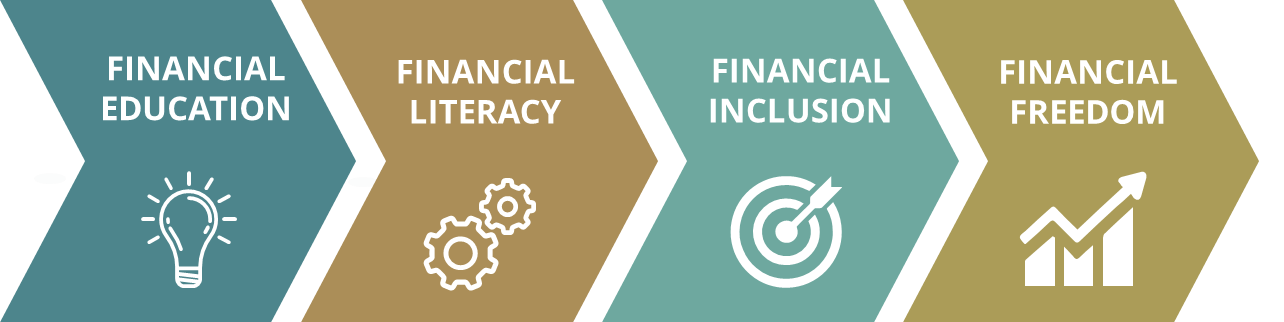 4
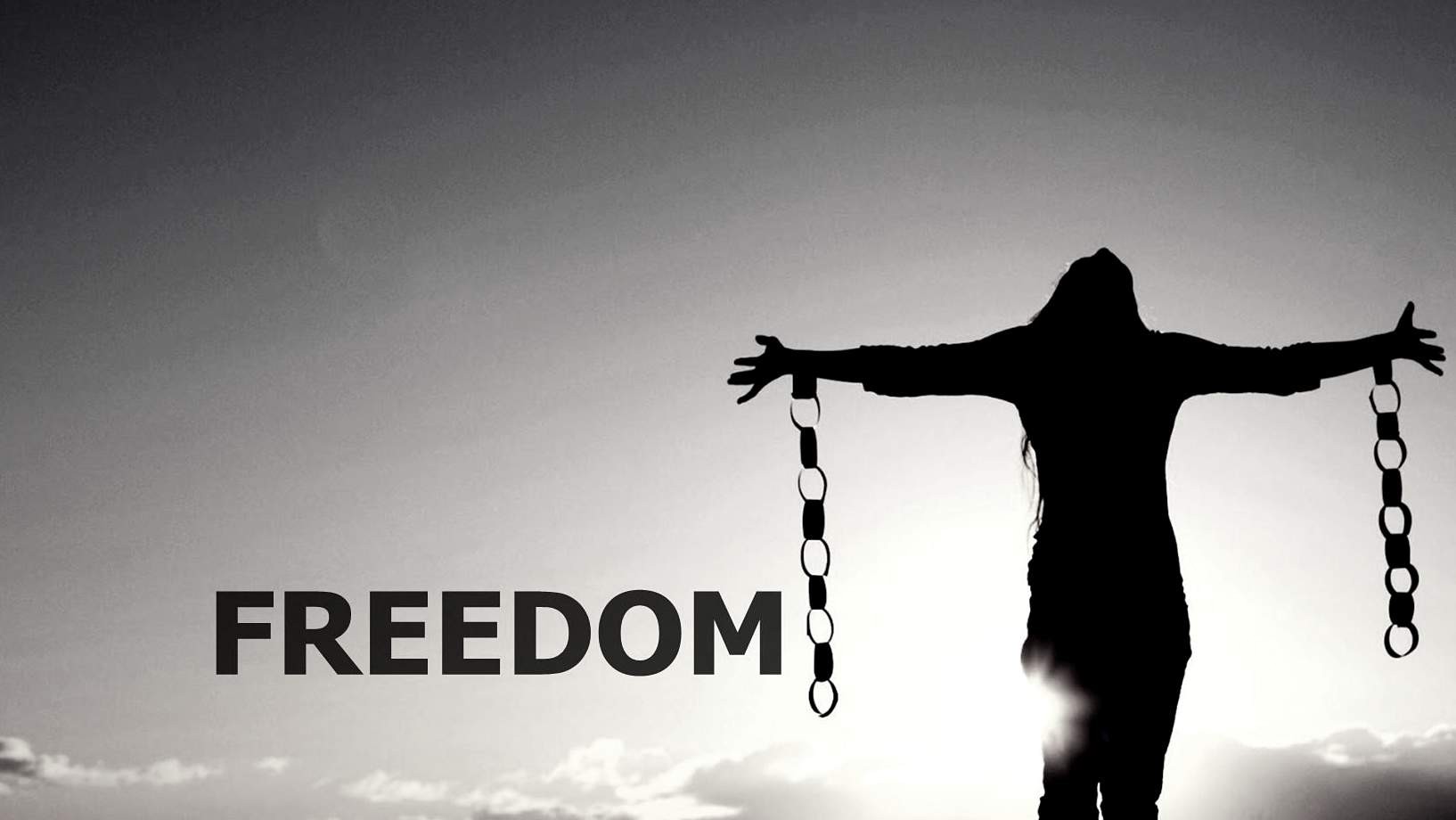 FINANCIAL LITERACY LEADS TO  FINANCIAL INCLUSION
WHICH ENABLES PEOPLE  TO ACHIEVE...
FINANCIAL
5
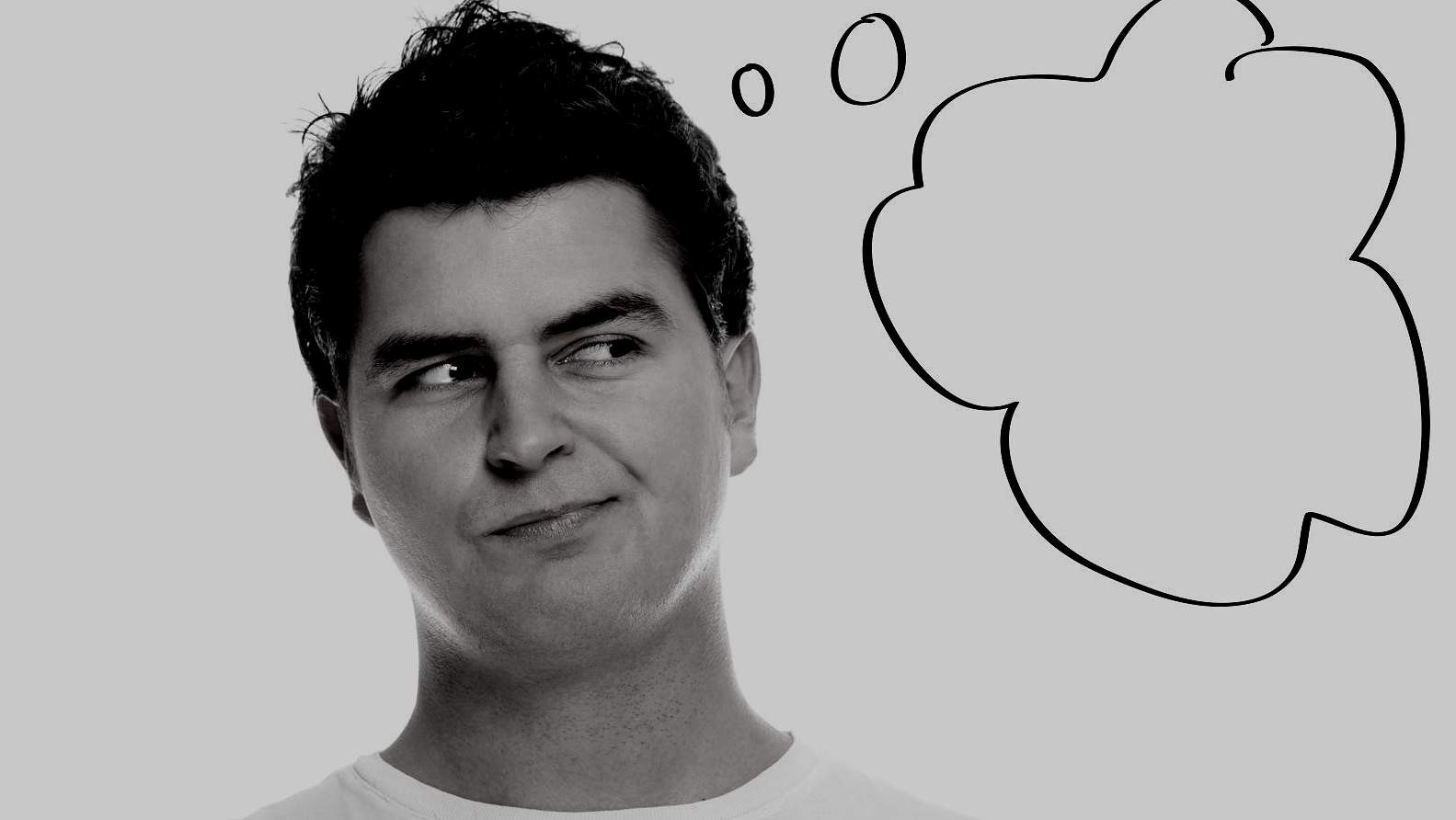 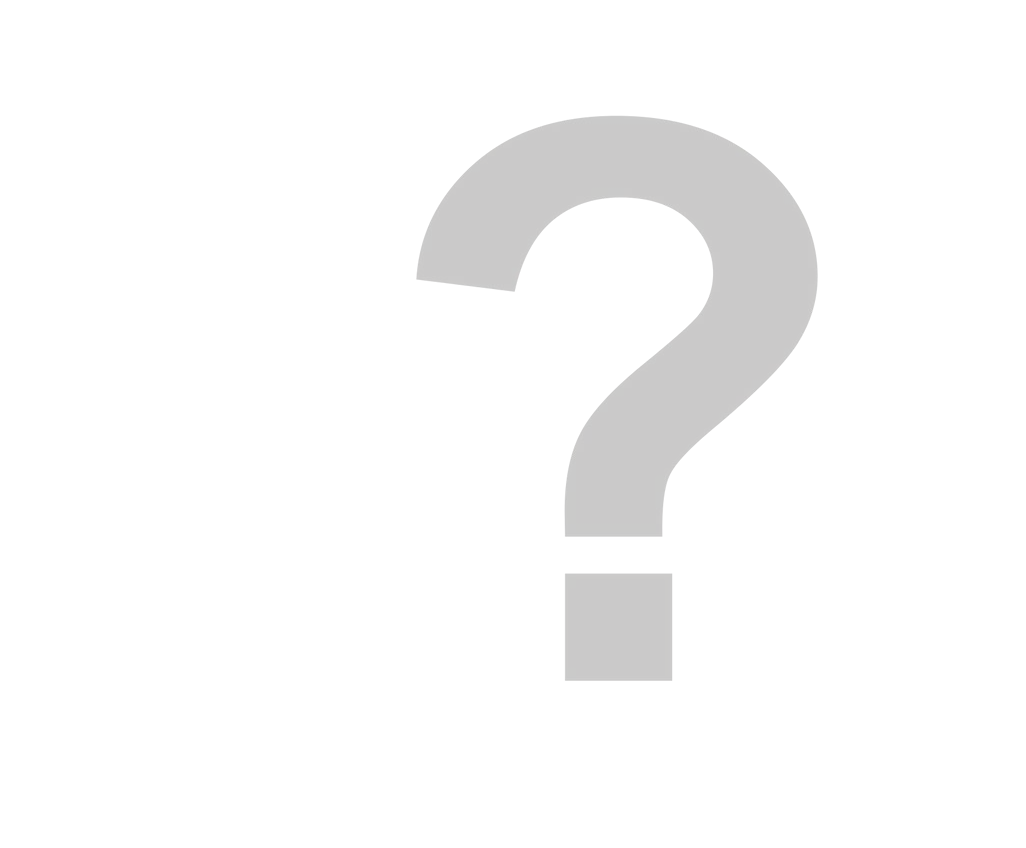 WHAT IS
FINANCIAL  LITERACY
6
FINANCIAL LITERACY
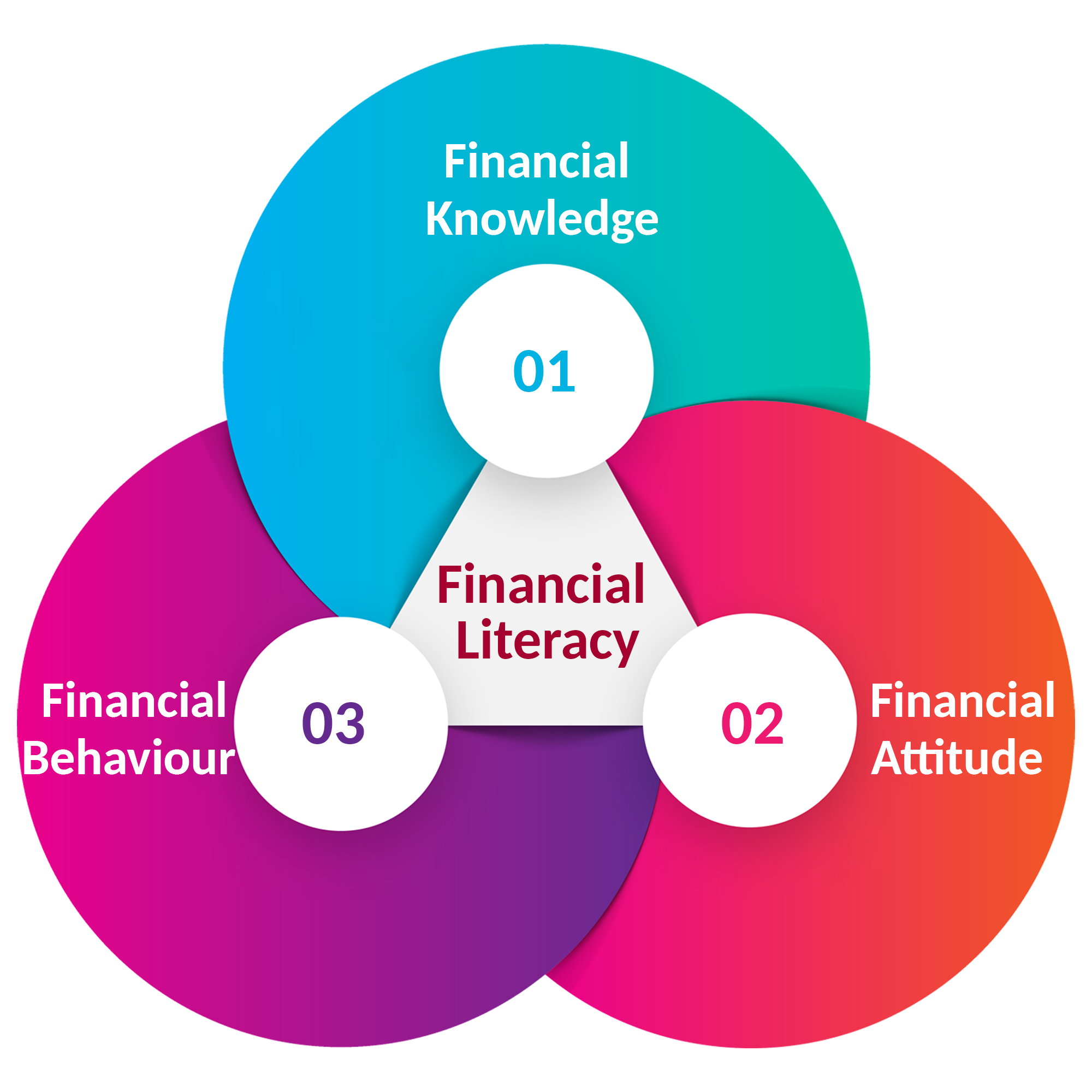 Financial Literacy It	is	a	combination	of Financial Knowledge, Financial Behaviour,  and Financial Attitude necessary  to make sound financial decisions  and ultimately achieve individual  financial wellbeing.
7
LET'S START
Identity theft protection
Use your credit card responsibly
Student loan borrowing principles
Avoid impulse buying
Let's go cashless
Your first pay Cheque
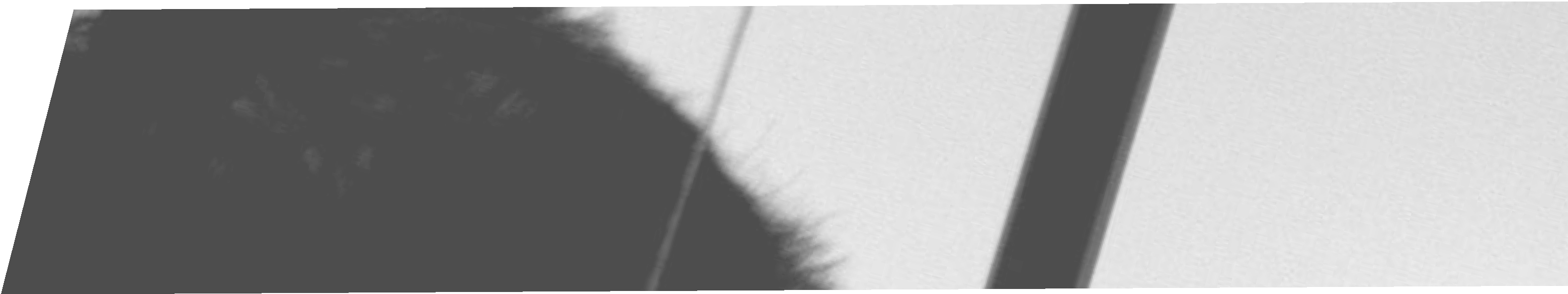 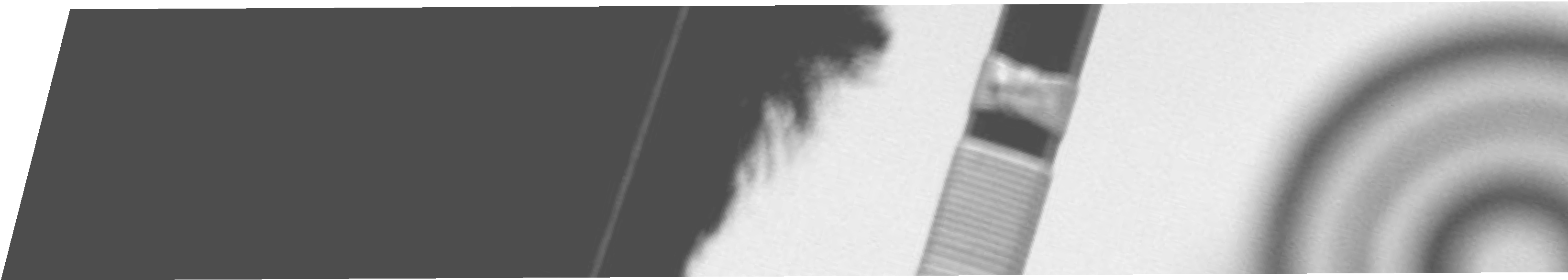 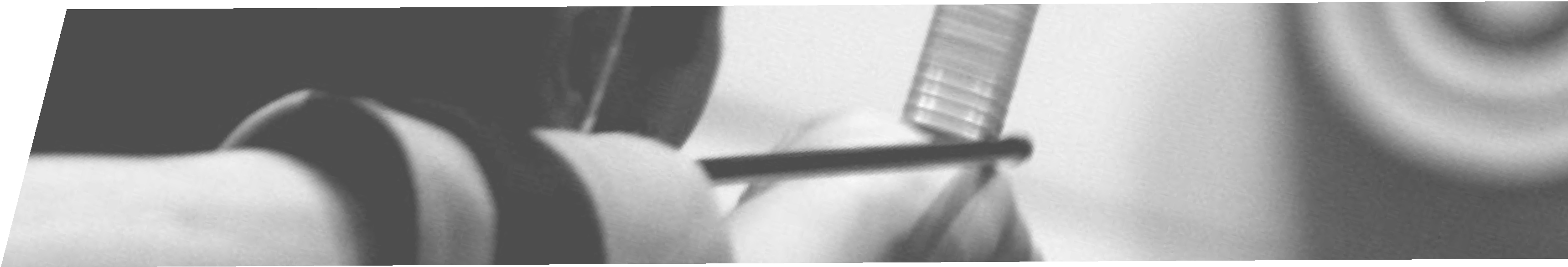 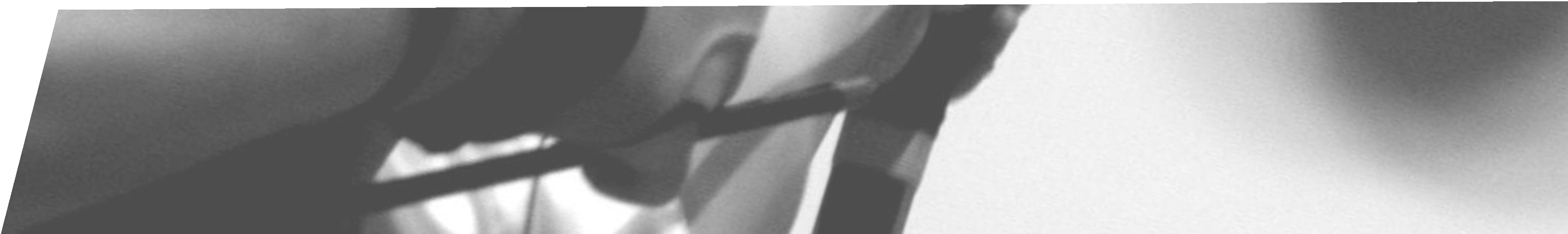 8
Identity theft
PROTECTION
1
9
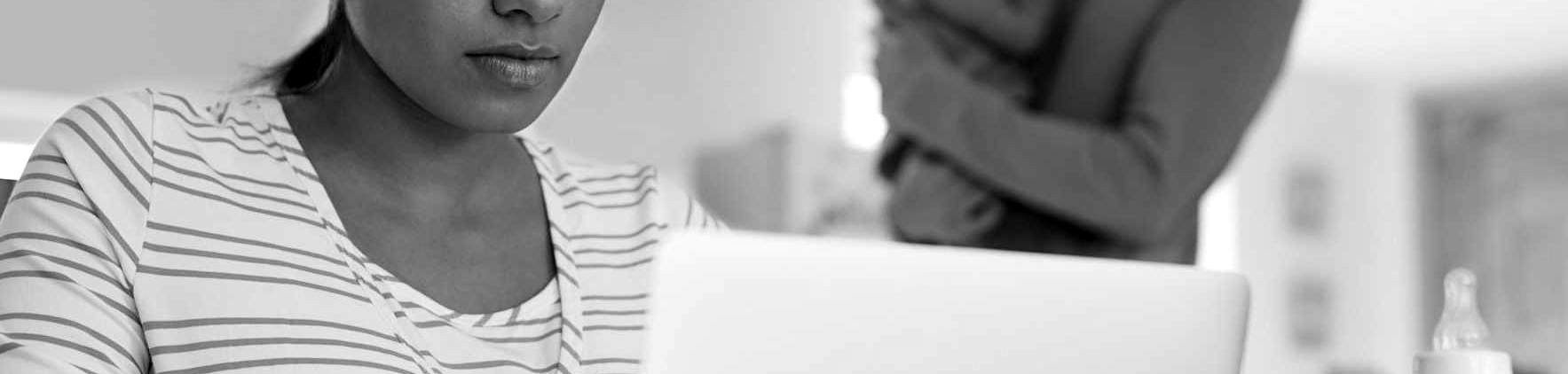 1/5
People	use
password
as	their	password.
10
MISCONCEPTION
We think Identity theft only happens to people with money, but the truth is you don't have to have  money to be a victim.
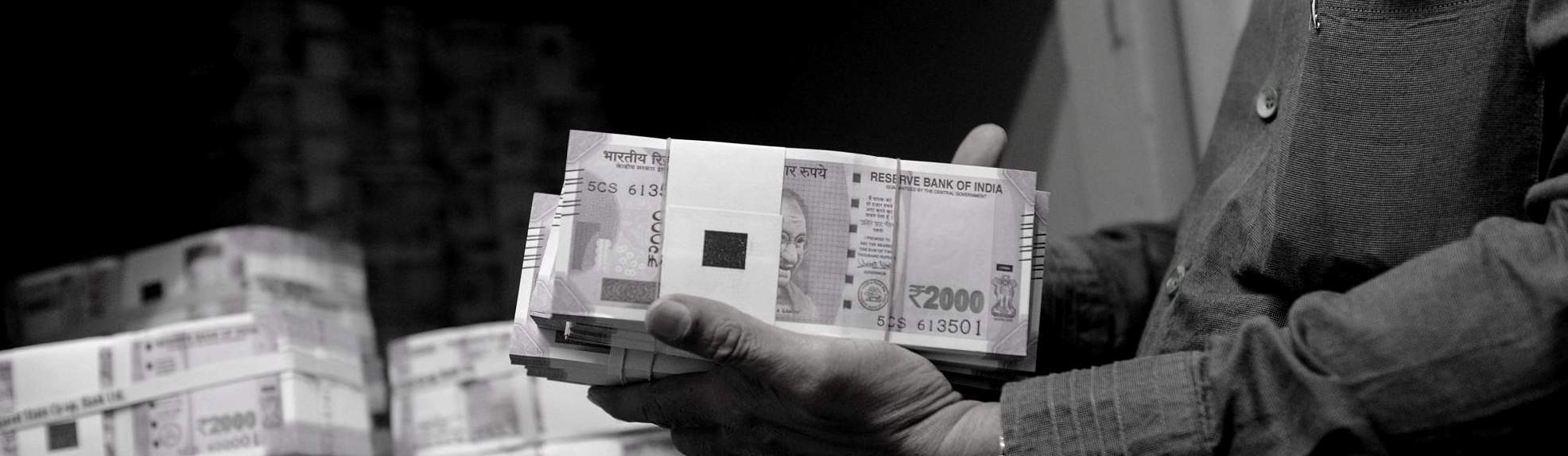 11
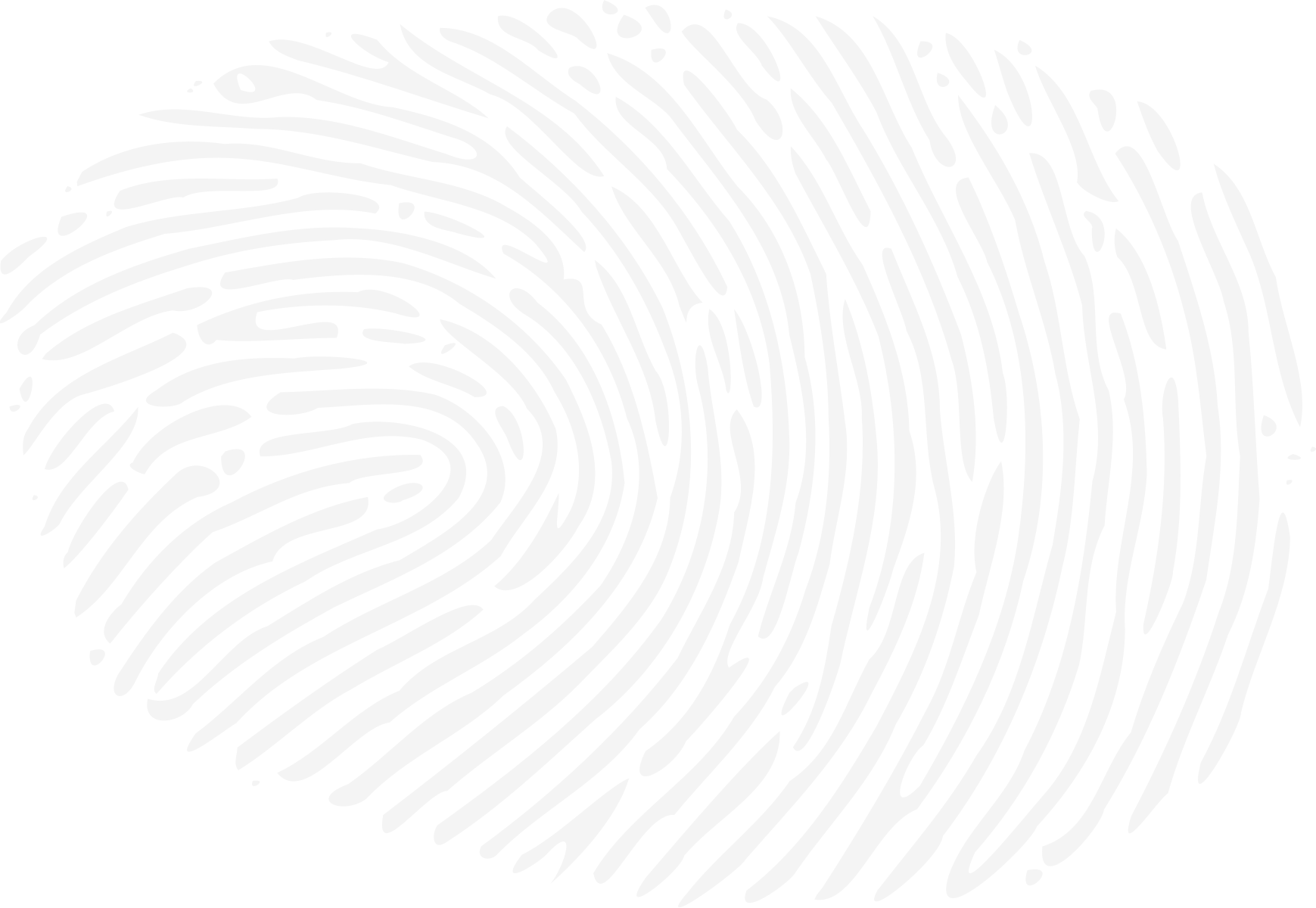 Identity  theft is real.
Get serious  Not scared!
Any kind of deception, scam, or crime that  results in the loss of personal data, including  the loss of user names, passwords, banking  information, credit and PAN card numbers,  etc., that is then used without your permission  to commit fraud and other crimes.
12
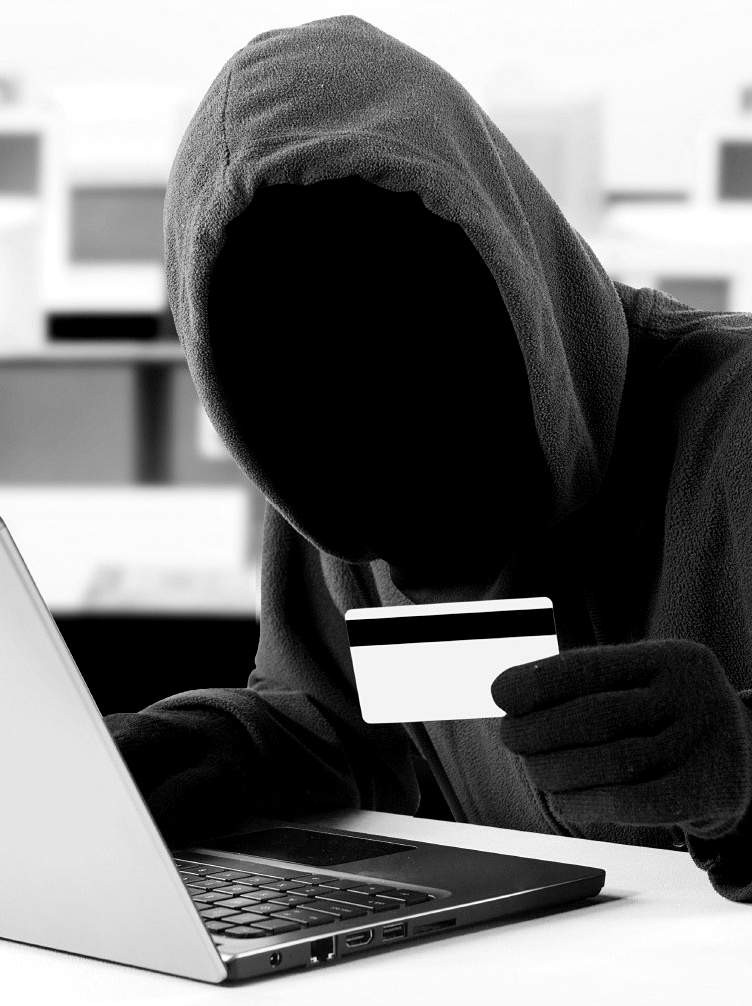 How it occurs?
Phishing emails, lottery and job scams  Download malware onto computers or  smartphones that steals information
Connect to wireless networks that are insecure  Take out money from an ATM that has been  rigged with a skimming device
Share passwords with untrustworthy people  Information stolen from e-commerce and other  sites you frequently visit, etc.
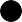 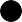 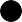 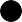 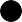 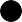 13
PROTECT YOURSELF
1
Keep a list of all of  your credit,  ATM/debit cards and  emergency phone  numbers of each  issuer in a secure  place quickly  accessible by you.
2
3
Don’t throw the receipt  after withdrawing  money from an ATM. It  has the last 4 digits of  your card number.
Don't let your credit card out of your sight  when you use it to pay  in a store or restaurant.
O
4
Check your bank  statements and credit  score regularly.
6
Avoid posting your  date of birth, mother's  maiden name or other  personal information  on social networking  websites.
5
Don’t give your PAN  card number,  ATM/debit or credit  card number & PIN  to anyone who call  you.
R E
7
Always opt for email  or SMS alerts offered  by your bank that tells  you about any activity  in your account.
9
Set strong passwords  with upper- and lower-  case letters, numerals,  and special characters.
8
W
Protect your computer  and smartphone. Regularly update anti-  virus, anti-spyware,  and anti-phishing  software.
14
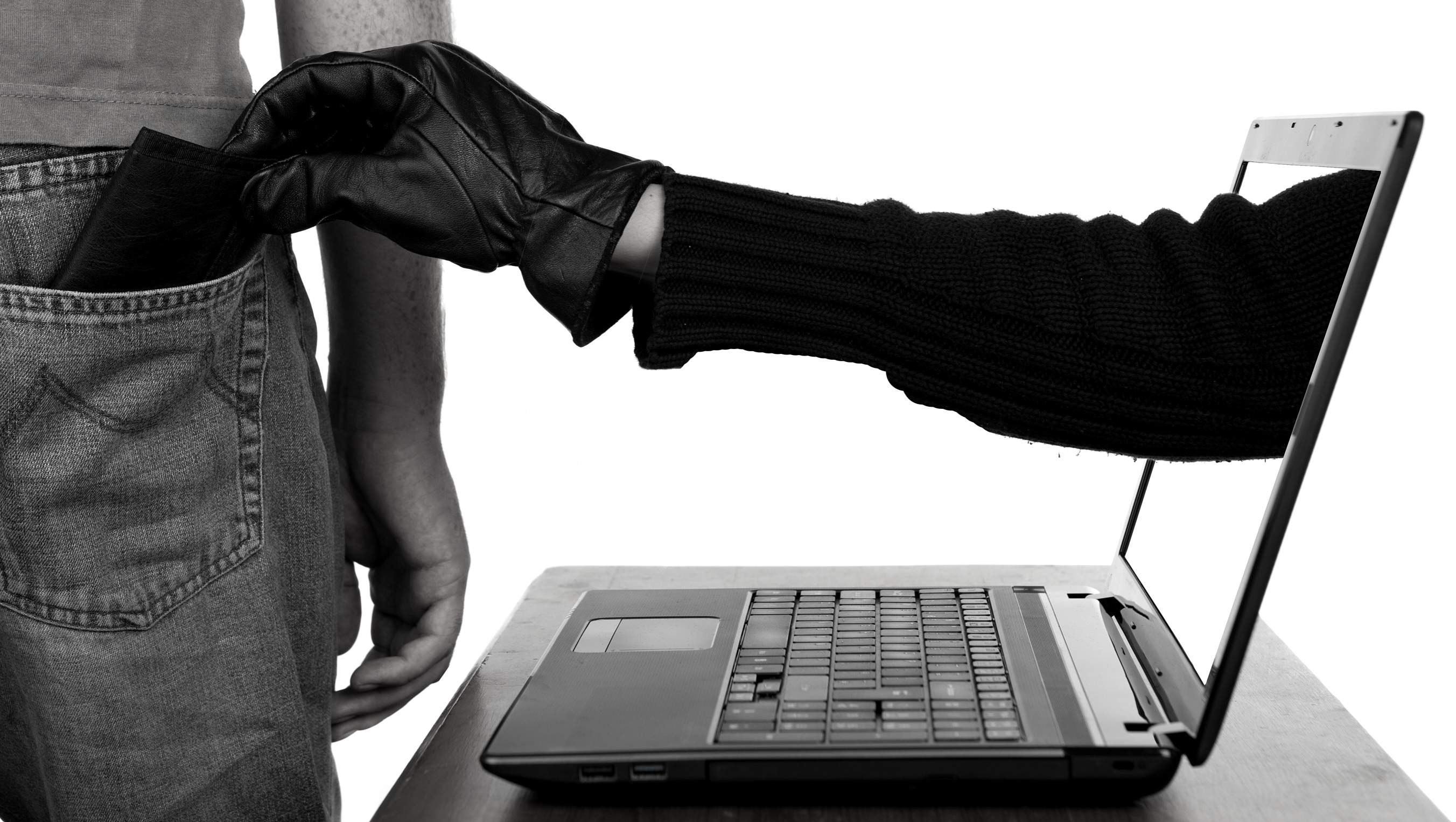 If you suspect you've been a victim of  identity theft, act quickly. Contact your  creditors and financial institutions to  report unauthorized charges or debits, and  freeze any compromised accounts.

File a report with your local police.
15
2
Use your
CREDIT CARD
RESPONSIBLY
16
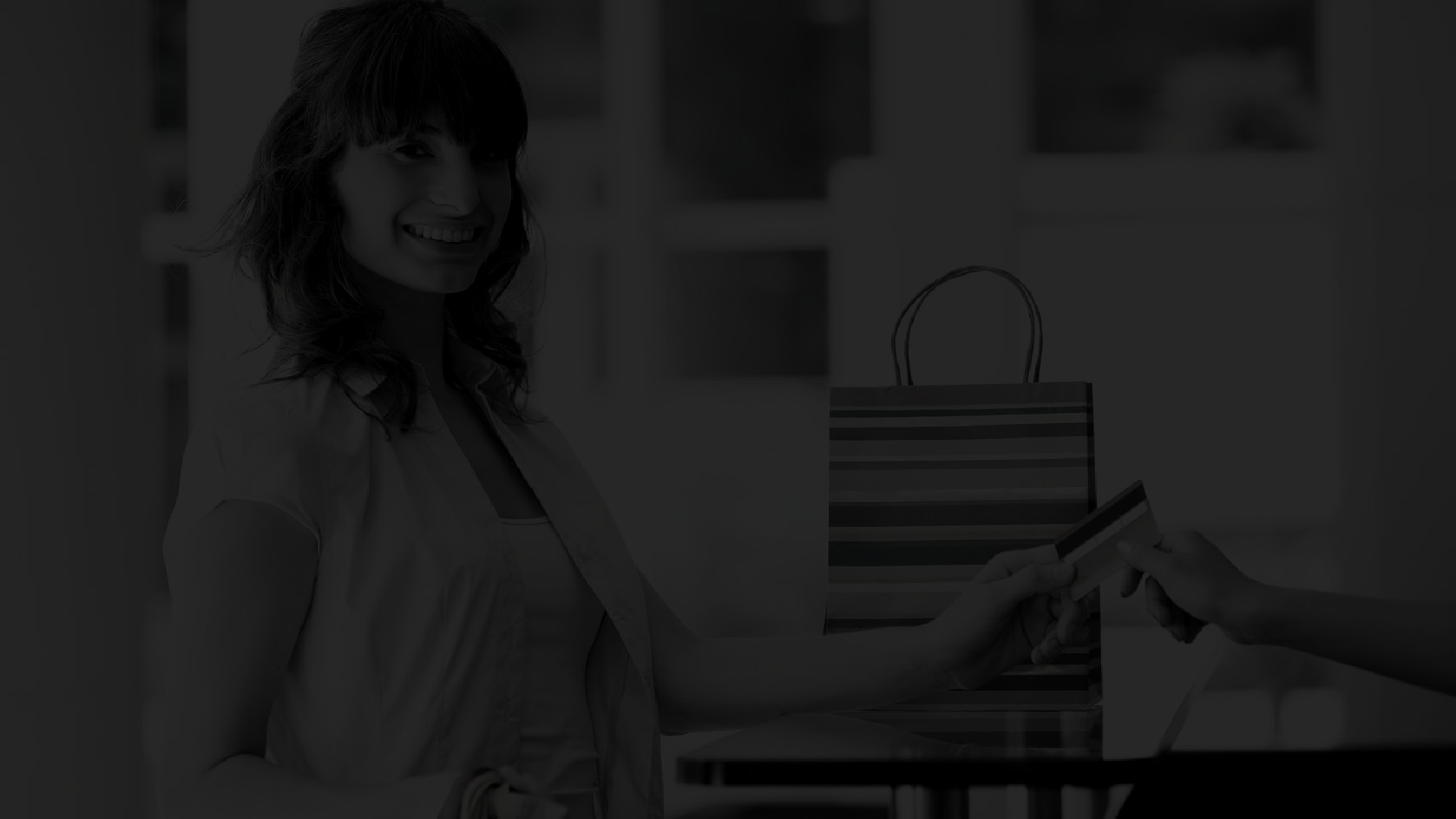 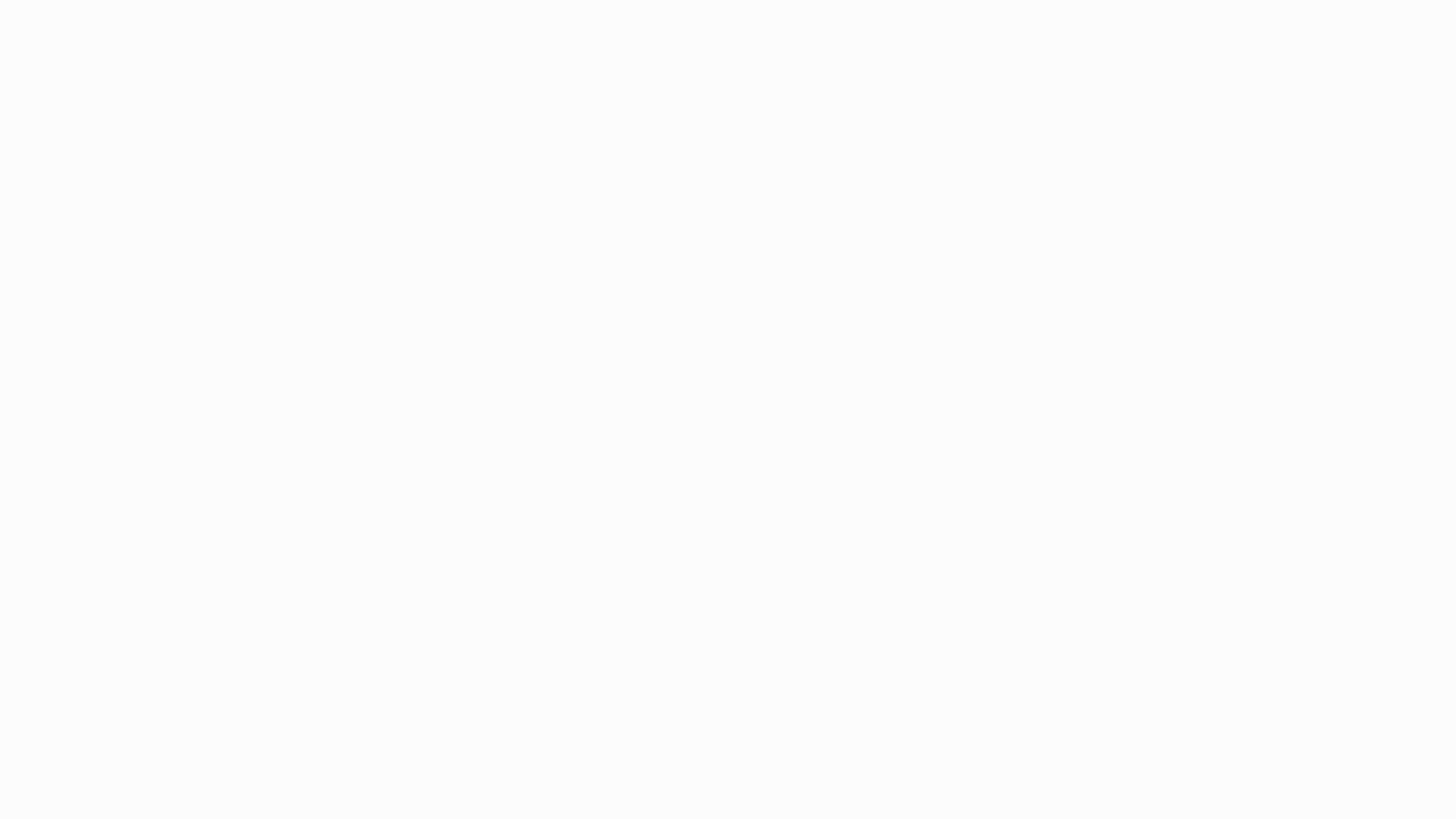 If  you don’t know how to use credit cards  responsibly, it can be dangerous.
CREDIT CARDS  ARE A PARADOX.
But if you’re  smart  about credit cards, they  can help you improve:
your credit score  earn reward points
manage your short-term borrowings, etc.  Avoid the need of carrying cash
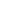 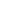 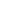 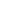 17
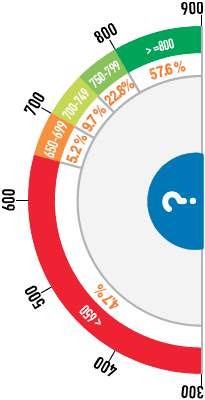 YOUR LOAN  APPROVAL DEPENDS  ON YOUR CREDIT  SCORE.
Credit score shows the  creditworthiness of a person  and is the determining factor  for the approval of a loan or  credit card application.

Figures on the right shows the relationship between  CIBIL score and percentage of new loans approved.
18
KNOW YOUR CREDIT CARD
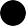 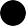 ANNUAL FEES
INTEREST CHARGES
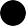 You're offered a "FREE" card
Fee waived off for lifetime or the  first year?
Joining and annual maintenance  fees
After first year, fees can be a  minimum of Rs. 200 and higher
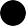 If outstanding bill is not paid within  due date
Monthly interest rate of 2 to 4  percent only
What is hidden is this rate is  annualized (24-48%)  Understand APR (Annualized  Percentage Rate)
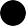 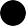 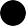 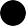 19
MINIMUM PAYMENT TRAP
LATE PAYMENT CHARGES
Hefty penalty charges for not paying  within due date
Fee can be either fixed or depend  upon the outstanding amount
Fee amount can be Rs. 500 or higher  Late payment will affect credit score
Lured to pay only the minimum due  amount
Generally, 2 to 5 percent of total  outstanding amount
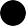 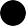 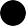 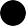 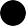 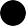 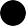 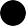 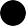 CASH WITHDRAWAL
On a bill of Rs. 25,000 and an APR of  36%, if  you only make the minimum  payments, it would take around 20 years  and Rs. 62,000 to payoff the total debt.
Withdrawing cash from ATM has  both interest charges and a fee  Interest is charged from day 1
Fee is typically	Rs. 300 fixed or 2.5  percent whichever is higher
20
FOREIGN TRANSACTIONS
CROSSING THE LIMIT
CASH WITHDRAWAL
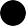 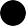 Exceeding the credit limit has  charges
Even if you exceed by just 1 rupee  Fee is typically Rs. 500 fixed or 2.5  percent whichever is higher
Buying something in Dollar or Euro  would cost you extra
Transaction is converted to INR  Transaction charge is typically 3.5  percent
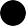 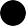 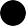 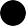 21
HOW TO USE  YOUR CREDIT  CARD  RESPONSIBLY?
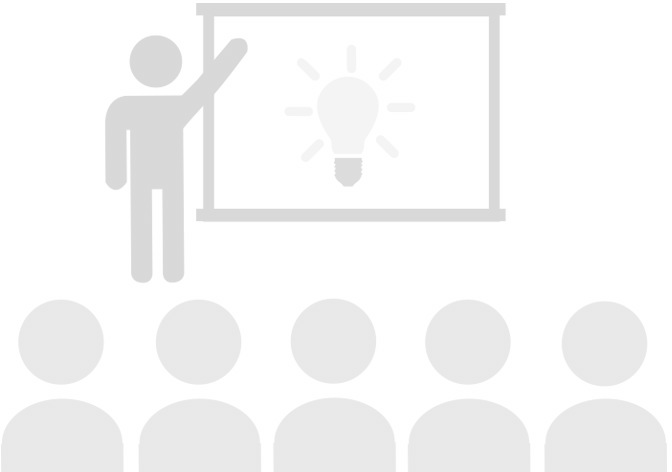 3
1
2
Regularly check your account  activity online. Be aware of the marketing  gimmicks.Feel secure with access to an  emergency line of credit.
The 30% credit utilization rule.  Not using a credit card can be  as bad as overusing.
Pay off your balance in full  before due date.
Track your discretionary  spending.Get fraud and purchase  protection.
22
3
Education Loan
BORROWING PRINCIPLES
23
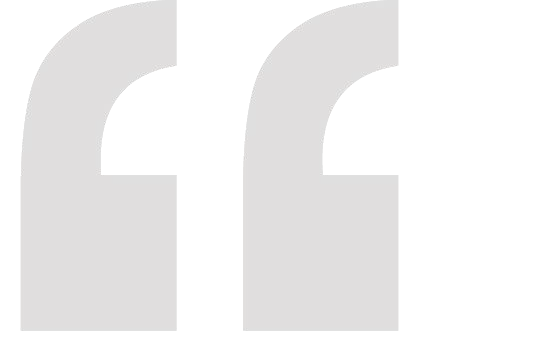 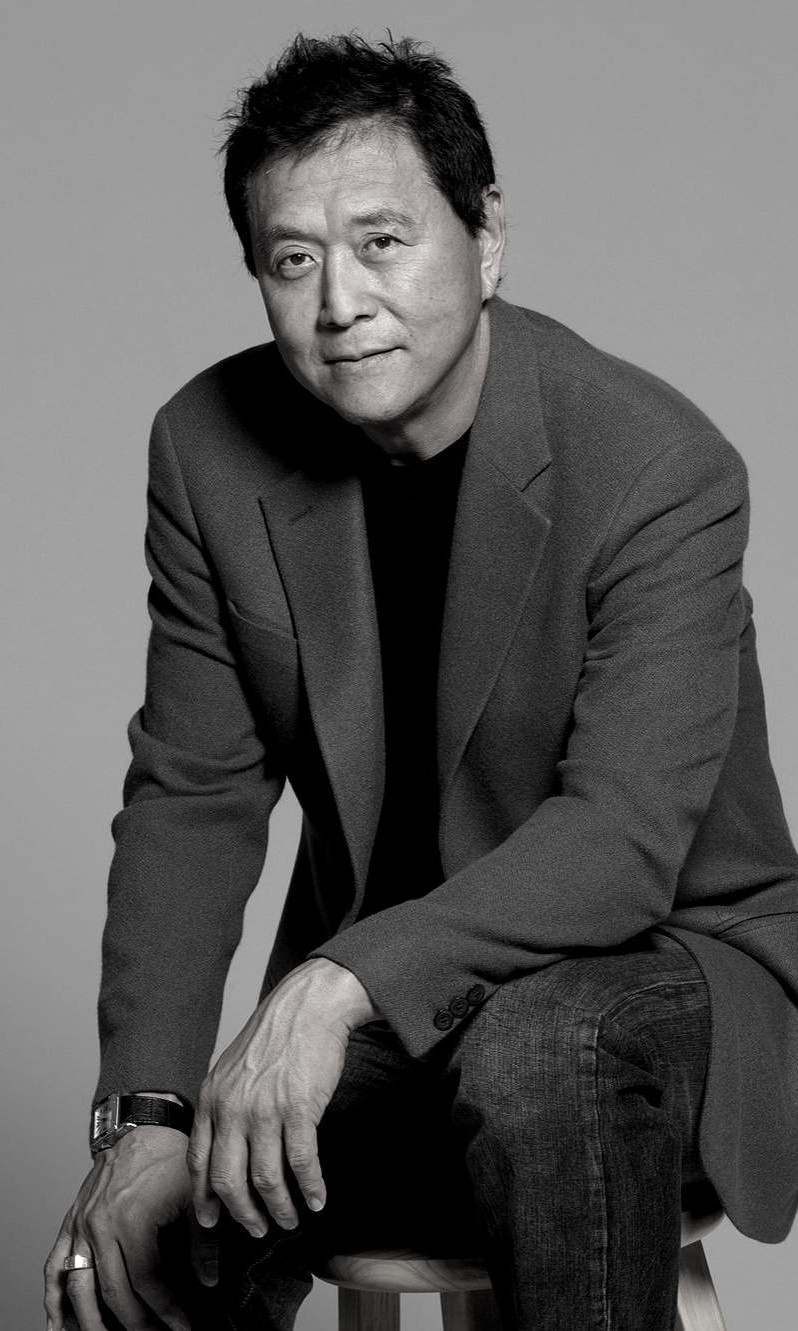 EDUCATION IS  MORE VALUABLE  THAN MONEY, IN  THE LONG RUN.
Robert Kiyosaki
Author of Rich Dad Poor Dad
24
EDUCATION LOAN PRINCIPLES
Have a clearly  defined academic  and career goal.
Start early. Have a  repayment strategy  even before you finish  your education
Take advantage  of interest rate  fluctuations.
Set a comfortable  EMI. Don’t be over  ambitious.
1
3
5
7
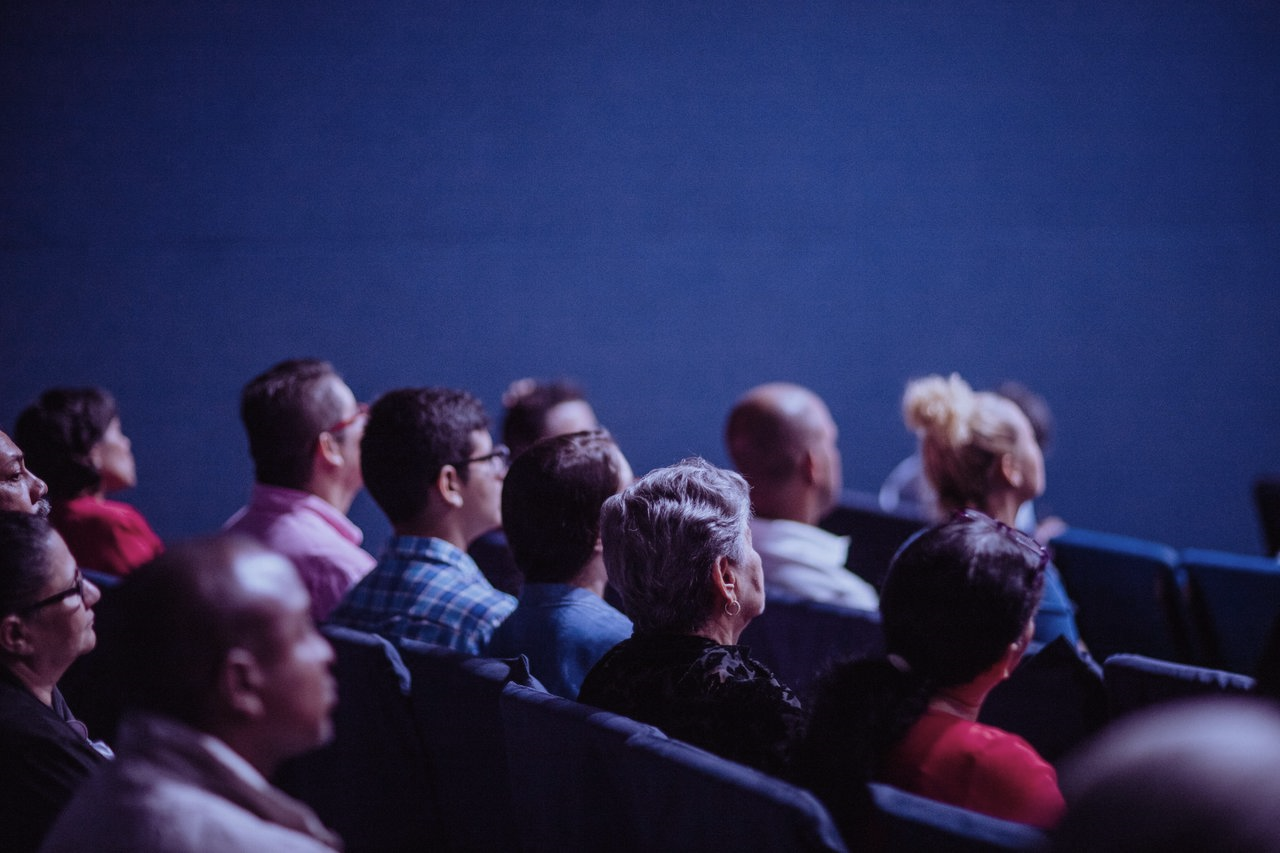 2
4
6
8
Contribute all that you  can before considering  loan options.
Make use of the  moratorium period.  Save and build a corpus.
Student borrowers get  many relaxations like  women can seek a lower  rate.
Loan repayment is not  your only priority. Save  and invest for future  goals.
25
[Speaker Notes: Foto oleh Luis Quintero dari Pexels]
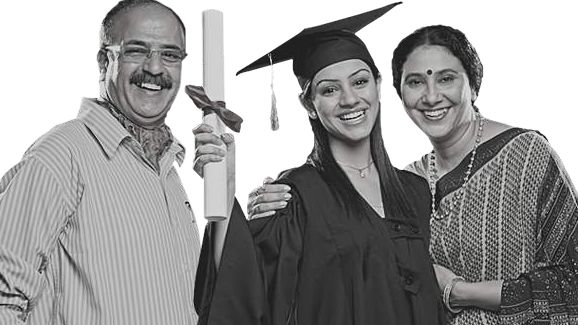 SHOULD YOU PREPAY?
26
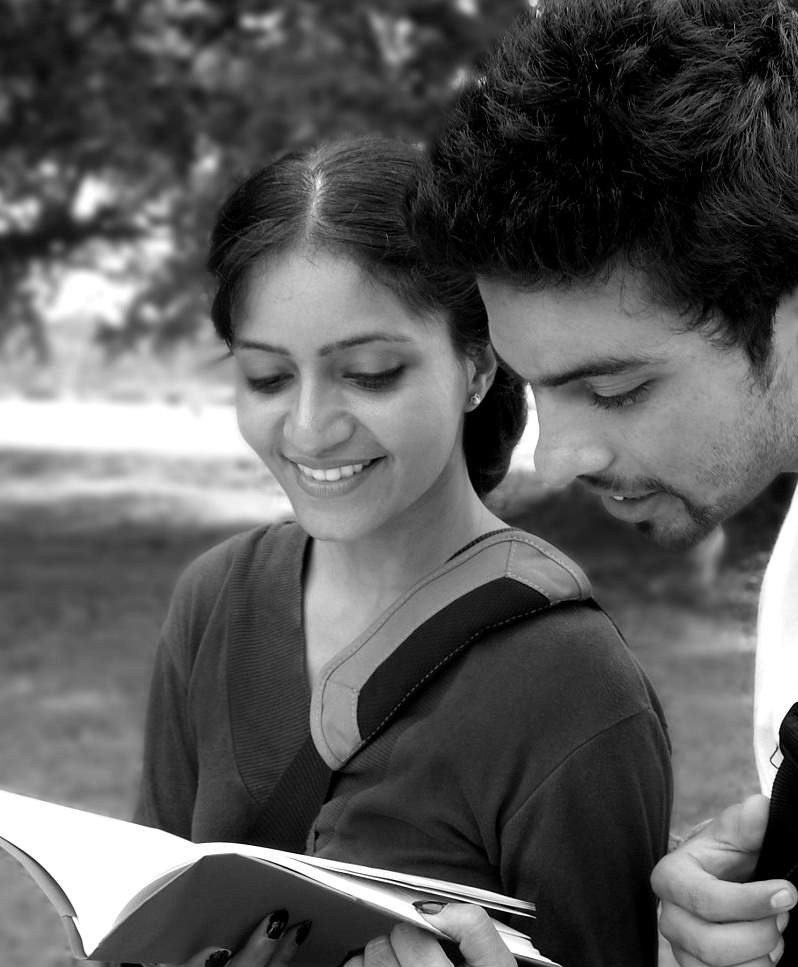 Do your own
cost-benefit analysis
Potential costs

Interest payment on loan.  Banks may have prepayment  penalty charges.
Potential fluctuations in future  interest rates.
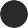 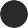 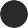 27
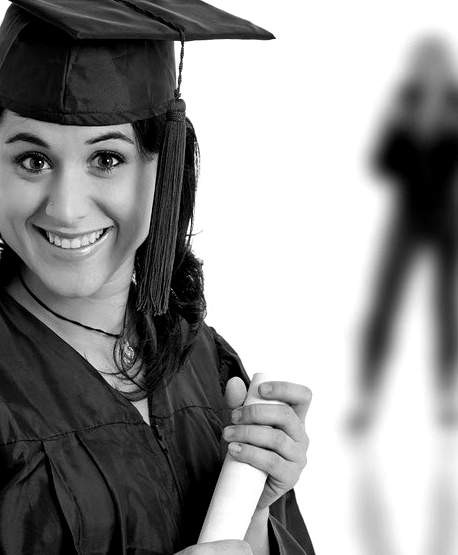 Do your own
cost-benefit analysis
Potential benefits

Interest paid is eligible for tax  deduction u/s 80E.
Potential earning from  investments.
Potential fluctuations in future  interest rates.
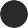 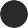 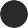 28
WHAT IF YOU  DON'T GET A  JOB?
For exceptional and genuine cases banks may consider extending the repayment period.
Talk to your bank.
29
4
Avoid
IMPULSE BUYING
30
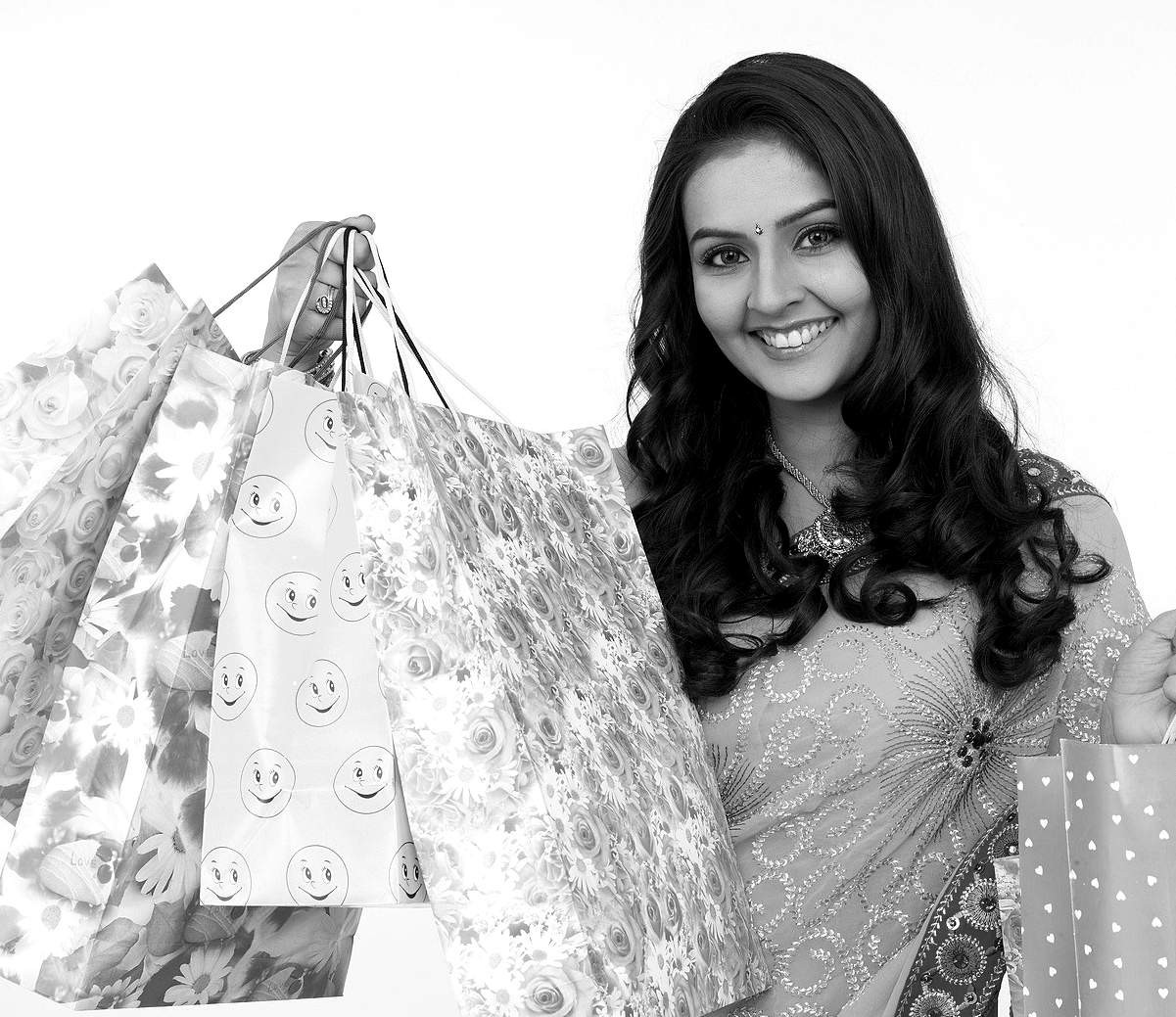 IMPULSE  BUYING
We have all done it! Take a moment to  look around your house and you’ll  probably find lots of products that you  never really use.
31
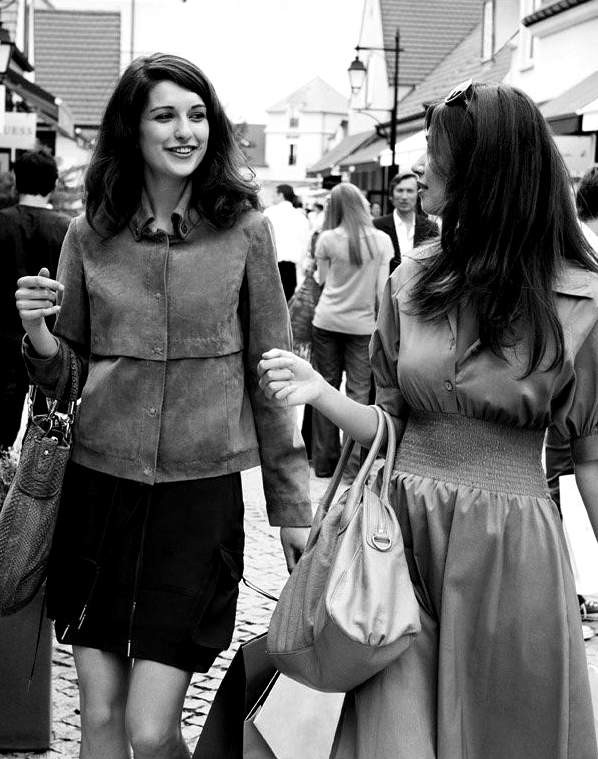 WHY WE  BUY  IMPULSIVELY
Shopping is fun

Buying is an act of empowerment  and we derive pleasure from it.
32
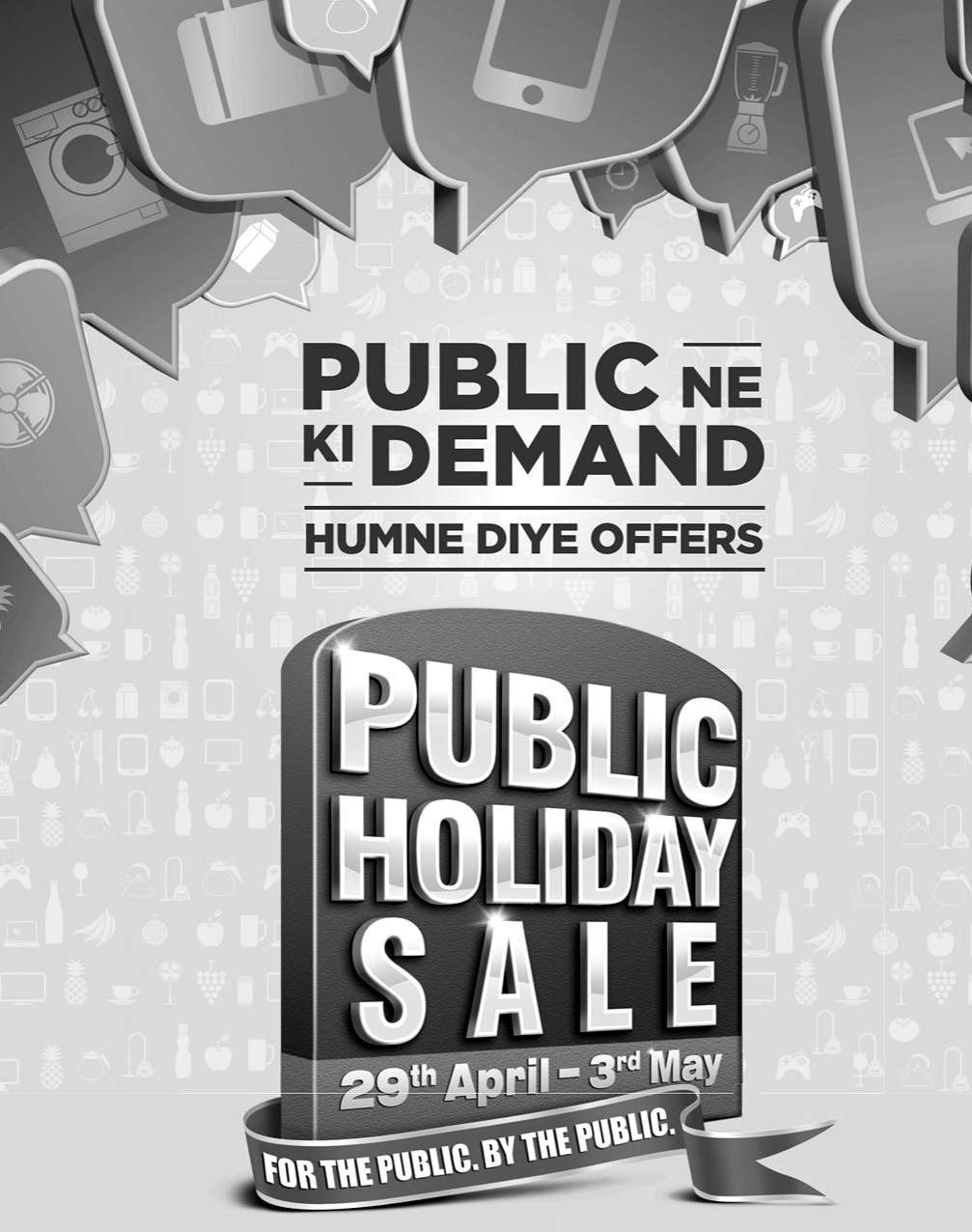 WHY WE  BUY  IMPULSIVELY
Loss aversion

Because we don't want to miss out  on the limited period offer.
33
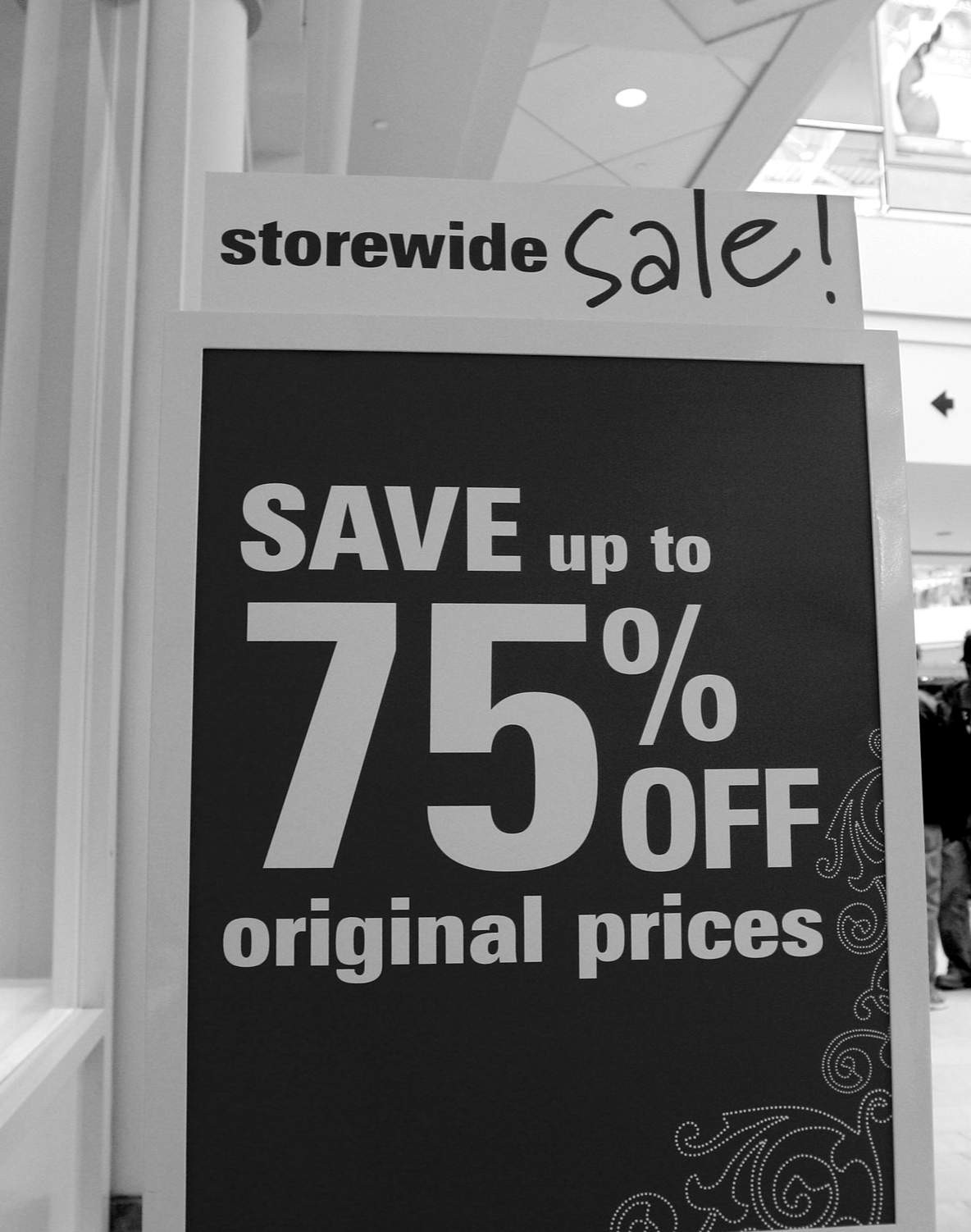 WHY WE  BUY  IMPULSIVELY
Desire to save

Its very difficult to resist the idea that  we will save if we buy now.
34
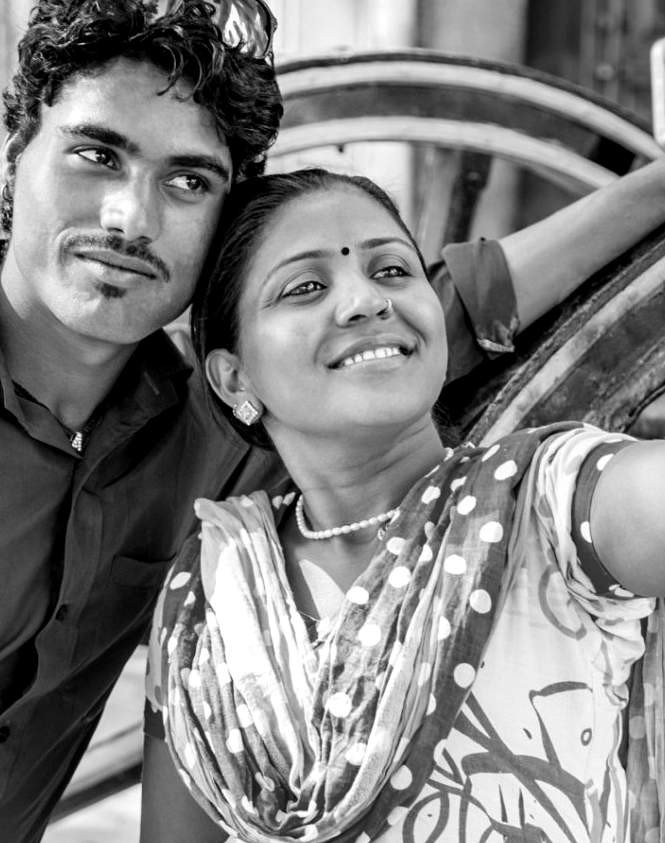 WHY WE  BUY  IMPULSIVELY
Better than average

We believe we are better than  average in looks, in driving, in  parenting, etc.
35
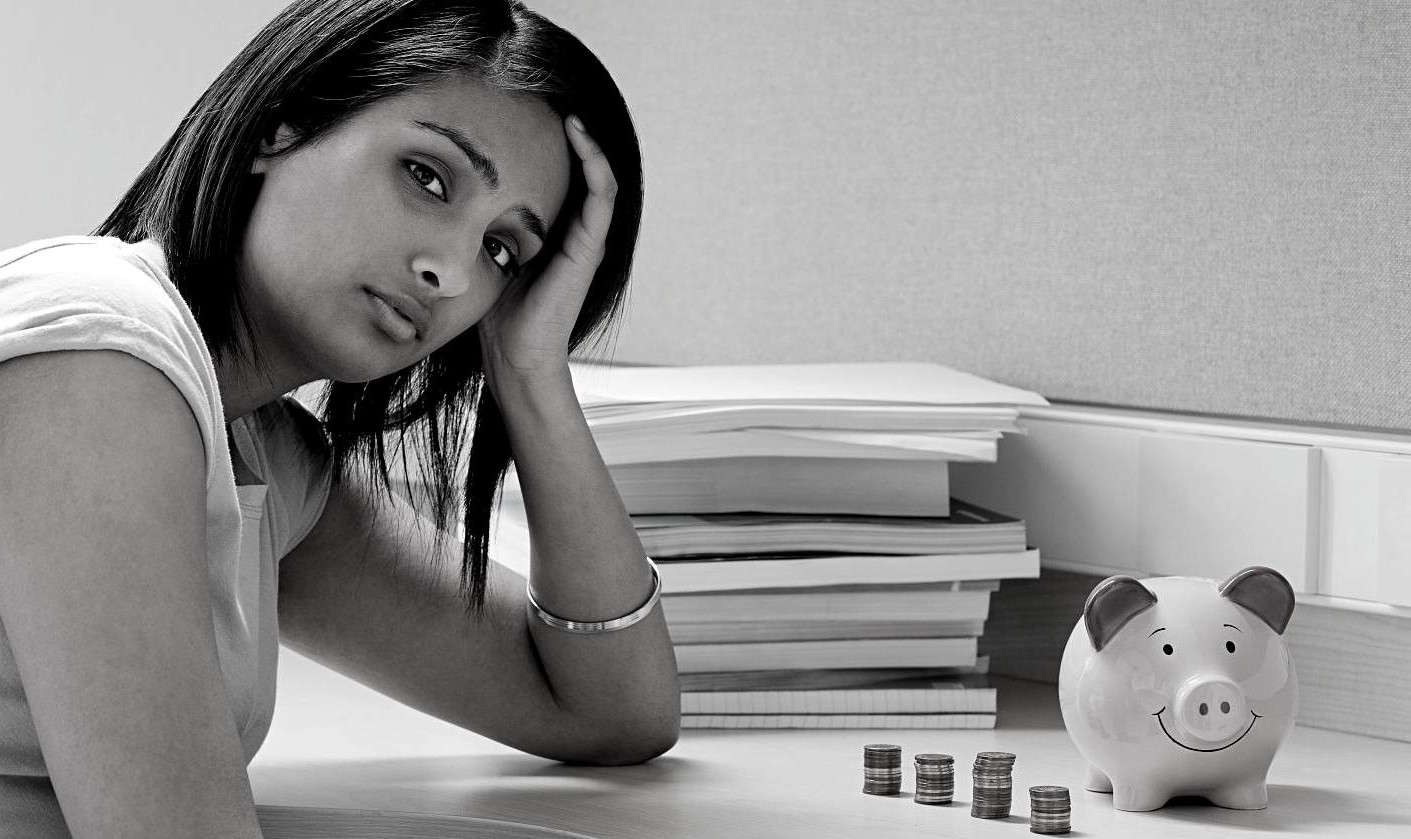 IMPULSE BUYING  INEVITABLY LEADS TO  BUYER’S REMORSE,  PARADOXICALLY BRINGING  UNHAPPINESS.
36
HOW TO
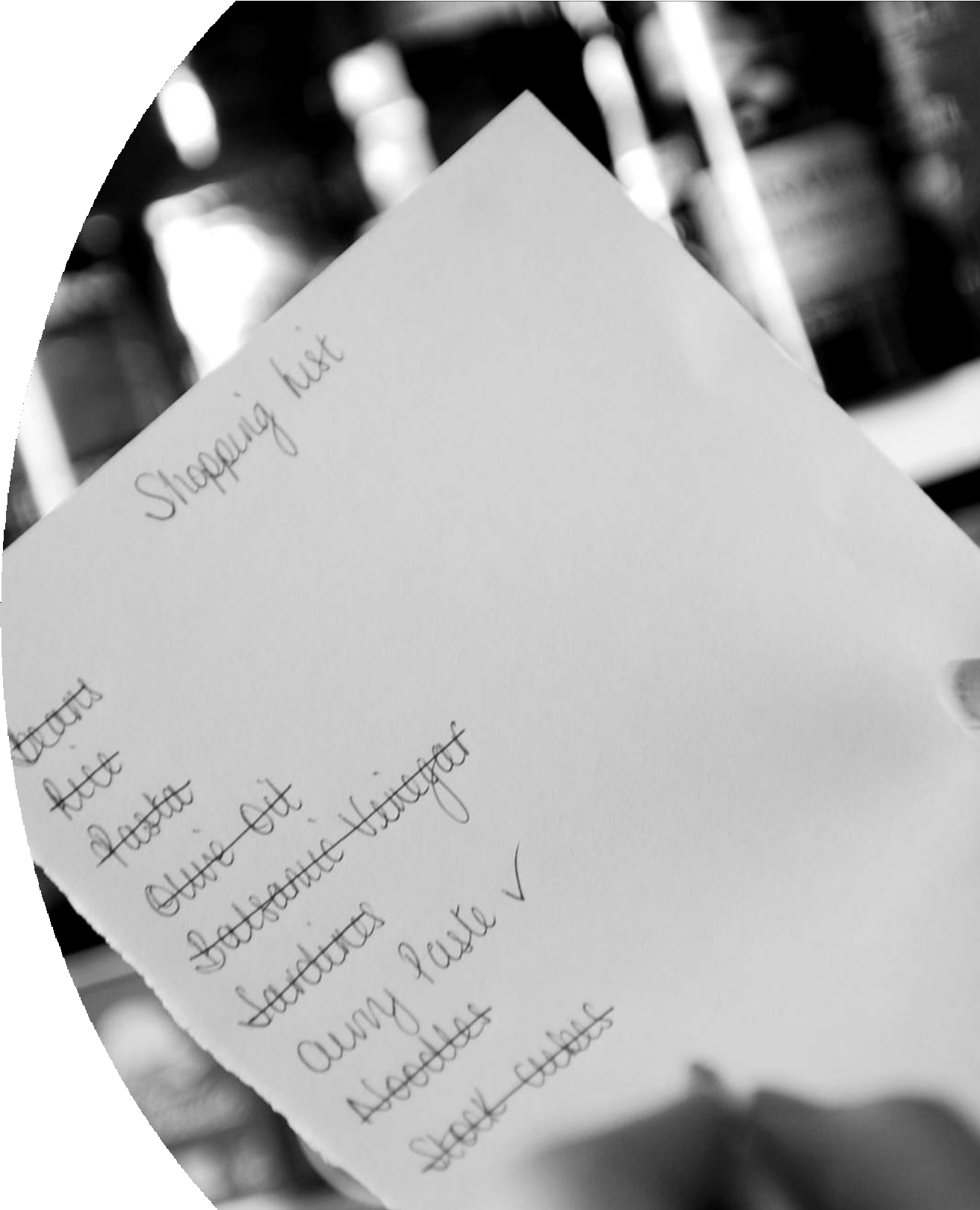 AVOID	 IMPULSE	BUYING
Plan your purchases
Important to make a list before you go  shopping
Stick to your list
Save for your purchases and shop around  to find a better price
Make a 30-day rule. When you feel the  urge to buy something, wait for 30 days.
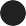 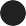 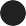 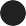 37
HOW TO
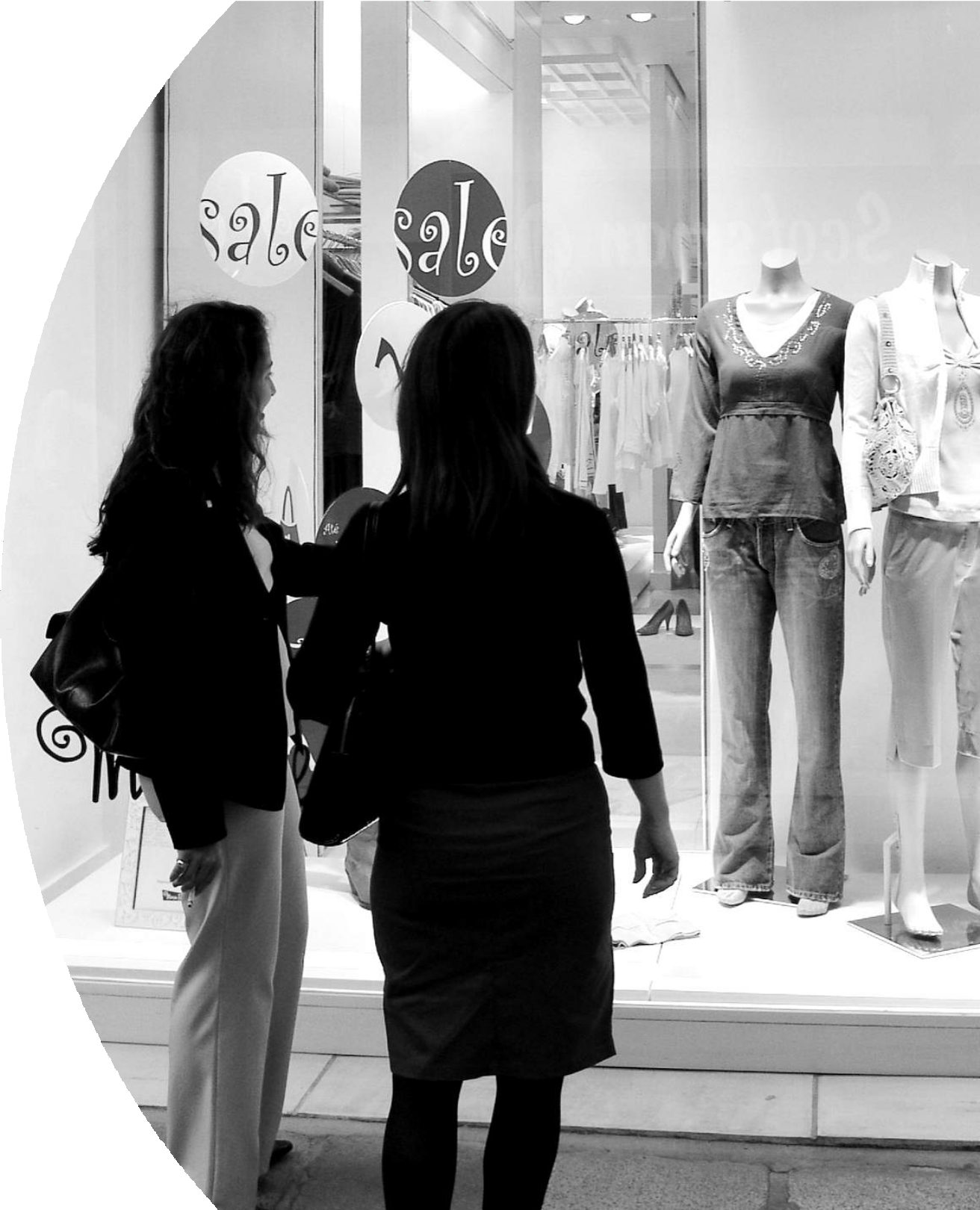 AVOID	IMPULSE	BUYING
No window shopping
Don't go to the mall unless a specific  purpose
Avoid window shopping for entertainment  Find alternate ways for free fun activities  like visit museum or art gallery, park,  movie at home, etc.
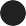 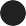 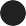 38
HOW TO
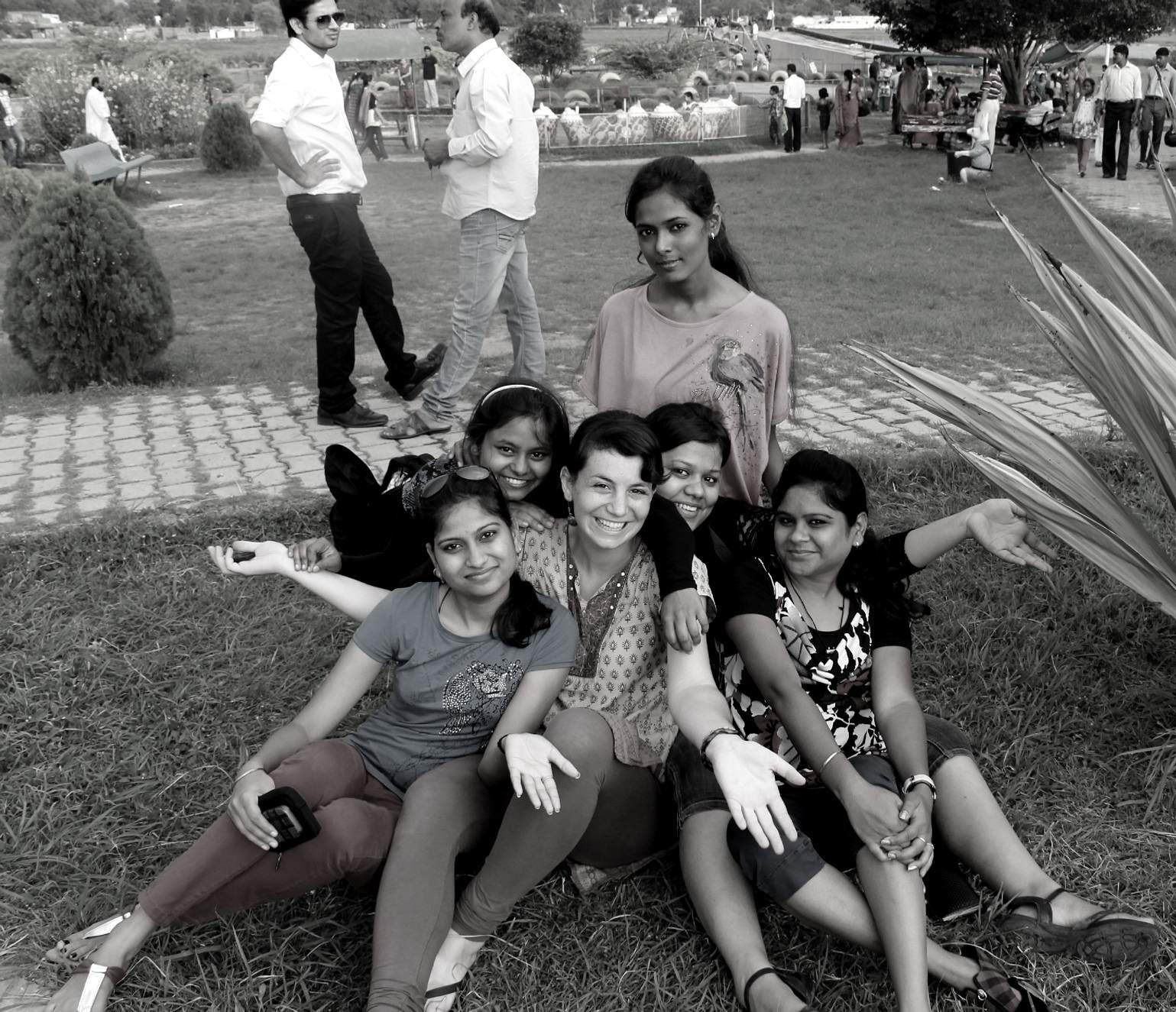 AVOID	IMPULSE	BUYING
Lean on friends
Phone a friend to take your mind  off shopping
Picnic at the local park or play  some board game
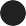 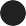 39
HOW TO
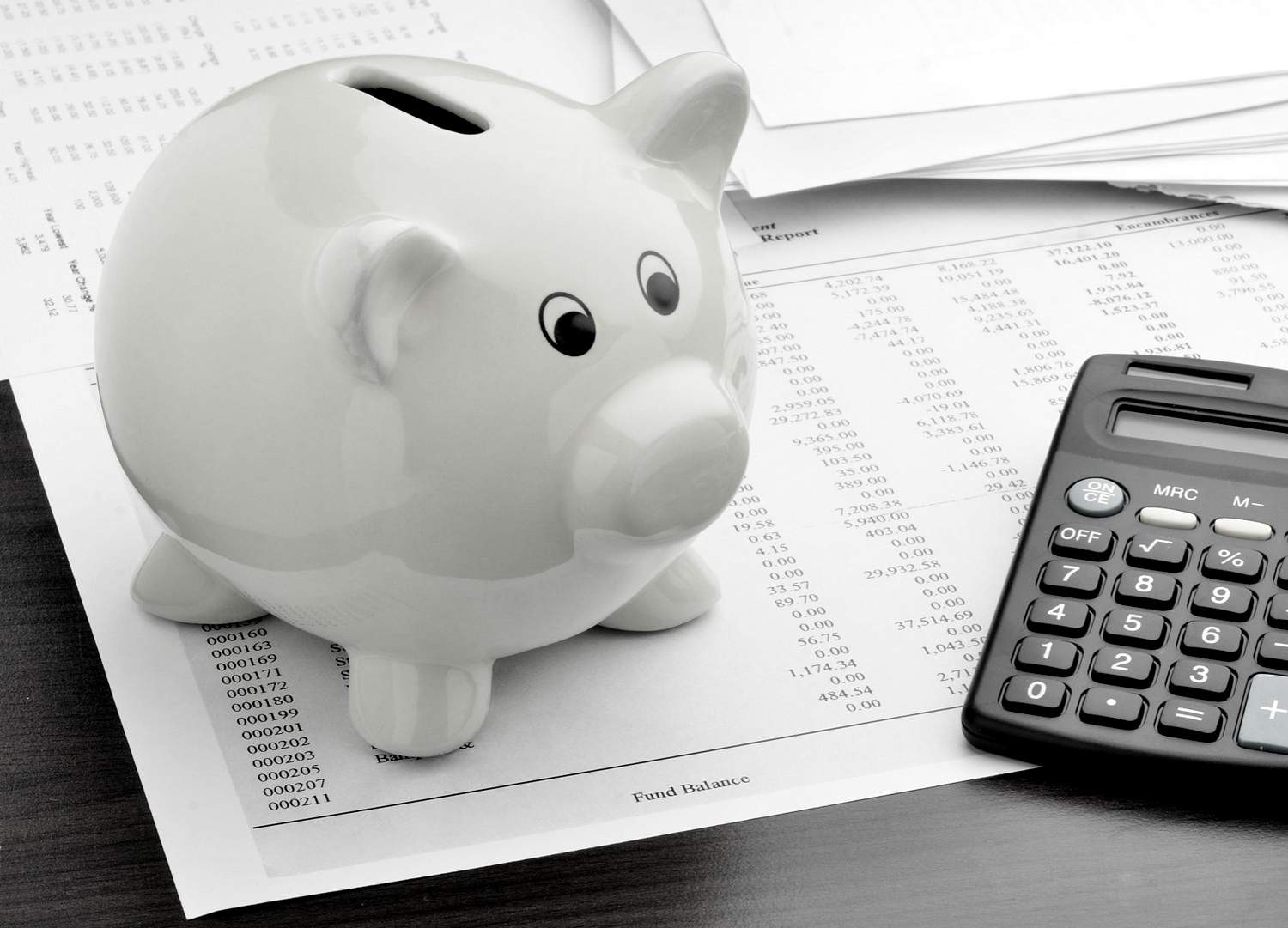 AVOID	IMPULSE	BUYING
Calculate value in hourly wage
Calculate what's your hourly  wage
Divide the price of the item by  your hourly wage
Is it worth giving up that many  hours for the item?
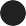 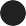 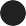 40
BEFORE YOU BUY, ASK QUESTIONS?
URGENT  IMPORTANT


BUY NOW
NOT URGENT  IMPORTANT


PLAN TO BUY LATER
URGENT  NOT   IMPORTANT


BUY IF YOU CAN AFFORD
NOT URGENT  NOT IMPORTANT


DO NOT BUY
41
5
Let's go
CASHLESS
42
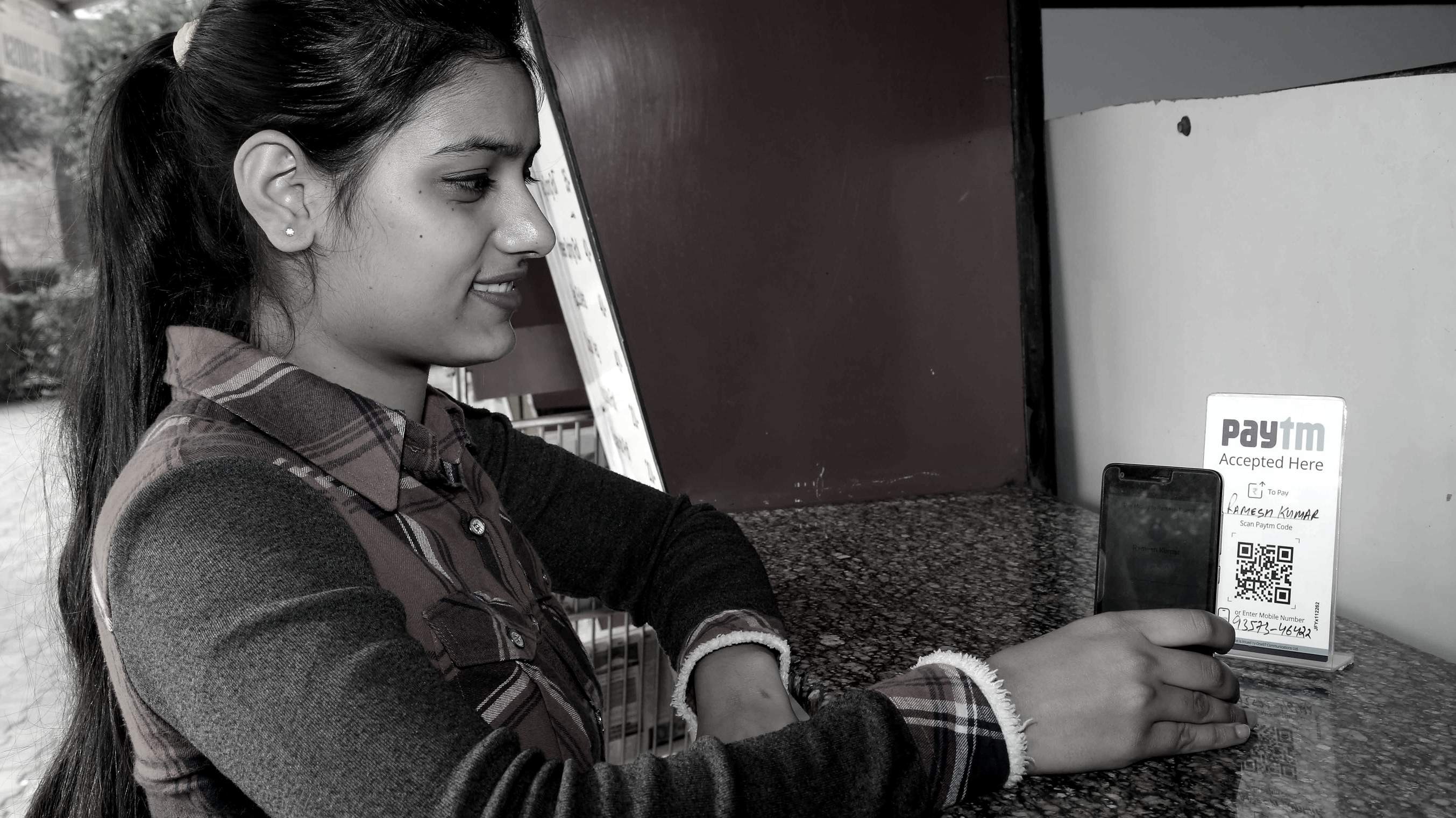 TRANSACTIONS  WITHOUT CASH
IT'S POSSIBLE
43
1. Internet Banking
Mobile Banking
Debit and Credit Cards
Mobile Wallets
Aadhaar Enabled Payment System (AEPS)
Unified Payment Interface (UPI)
Unstructured Supplementary Service Data (USSD)
Bharat Interface for Money (BHIM)
DIGITAL  PAYMENT  METHODS
44
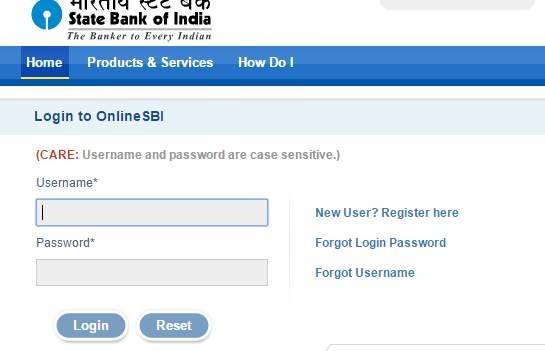 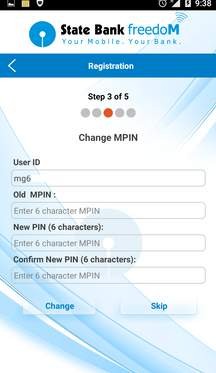 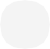 INTERNET BANKING
MOBILE BANKING
NEFT (National Electronic Fund Transfer)  RTGS (Real Time Gross Settlement)
ECS (Electronic Clearing System)  IMPS (Immediate Payment Service)
Use of mobile apps for  banking transaction
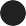 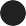 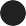 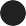 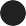 45
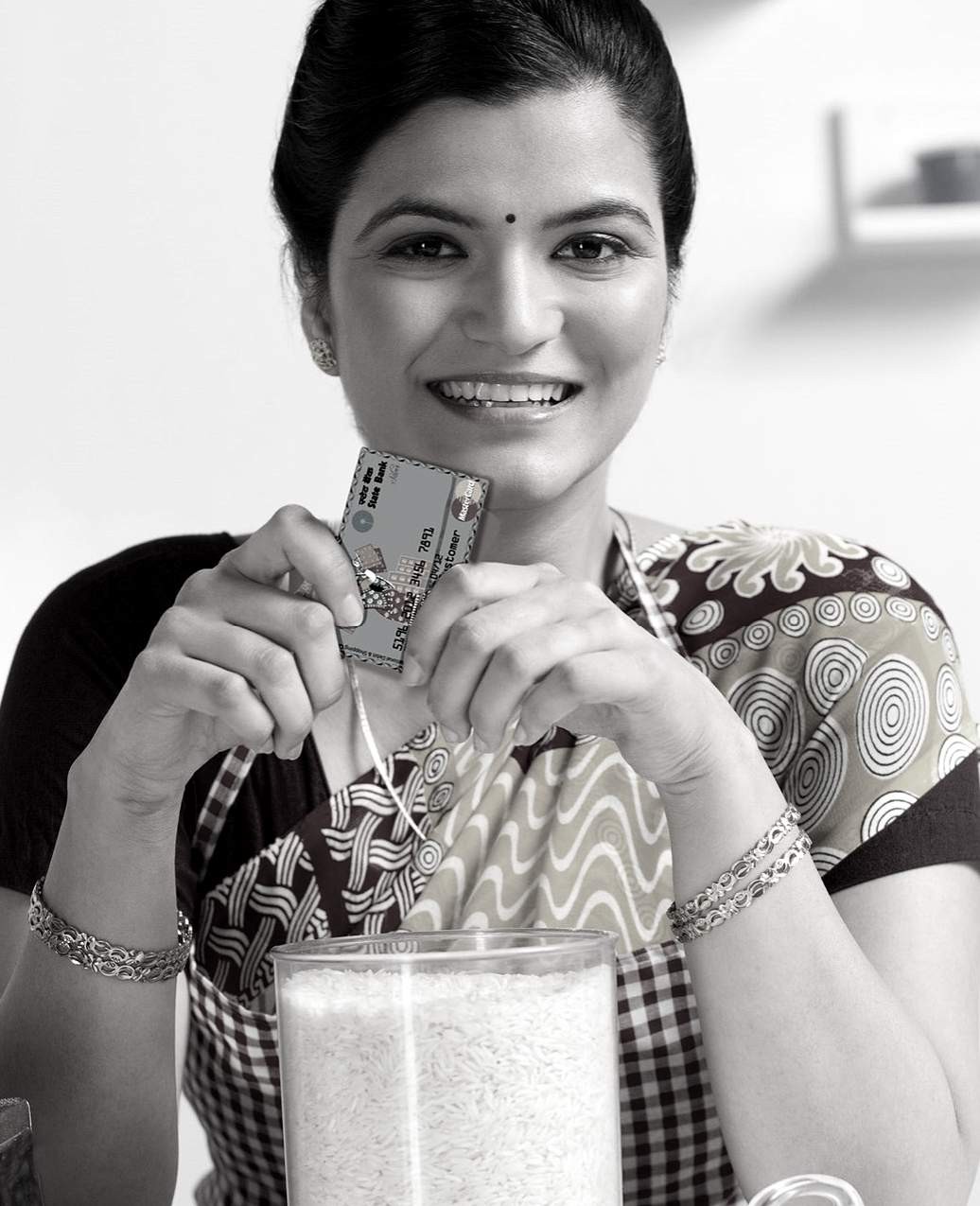 DEBIT AND CREDIT CARDS
Visit nearest bank branch  Provide KYC
Apply for Debit/Credit Card  Get a PIN
Visit an ATM to activate PIN
Use at ATMs, shop online, pay at  shops
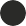 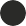 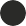 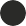 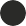 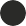 46
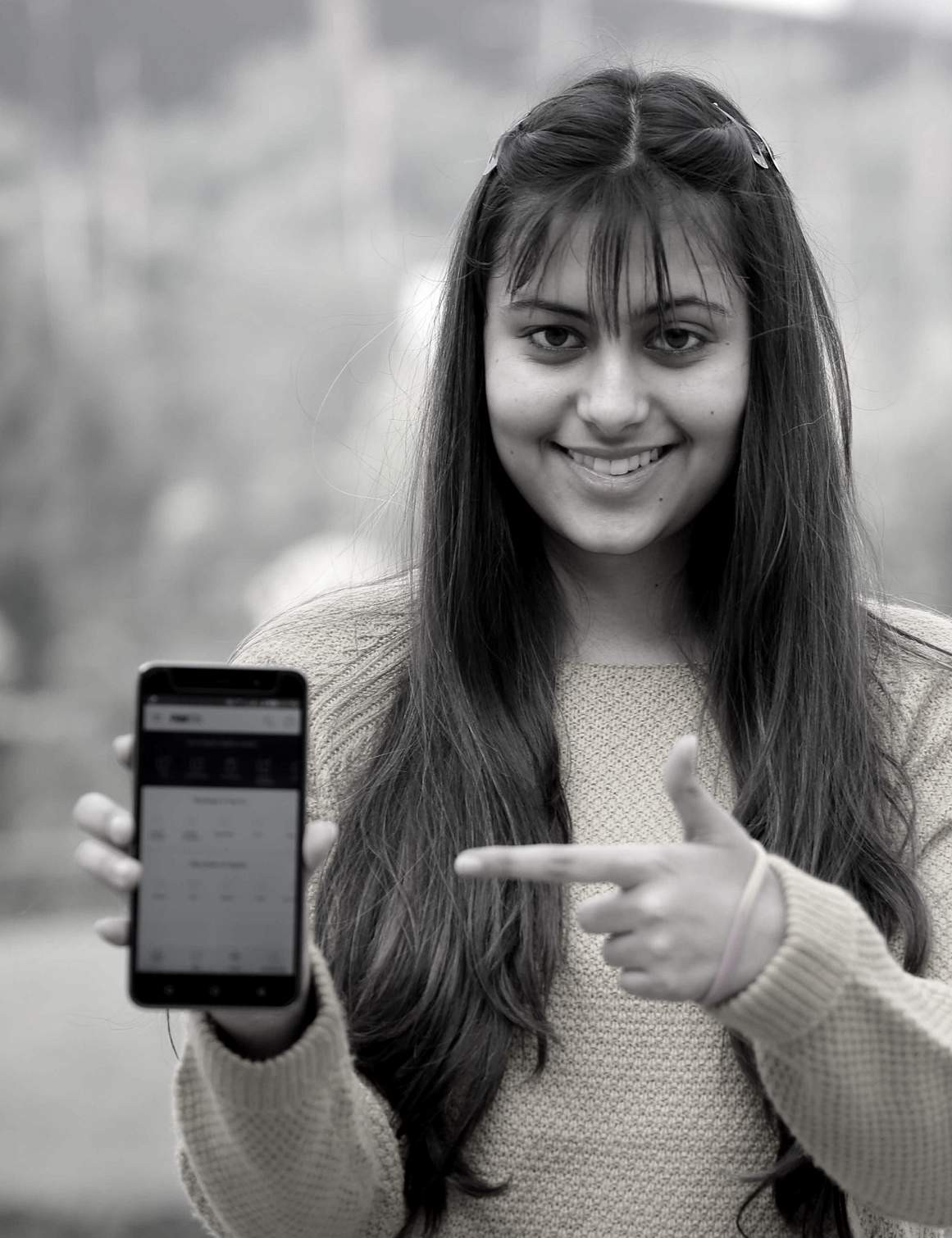 MOBILE WALLETS
Electronic pre-paid payment system
Need a bank account and smart phone with  internet
Download and install the app
Load money using net banking or credit/debit  card
Consumer wallet limit - 2 lakh (those who completed full KYC)
Use for making payments  Add, receive and send money
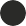 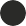 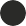 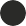 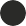 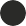 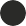 47
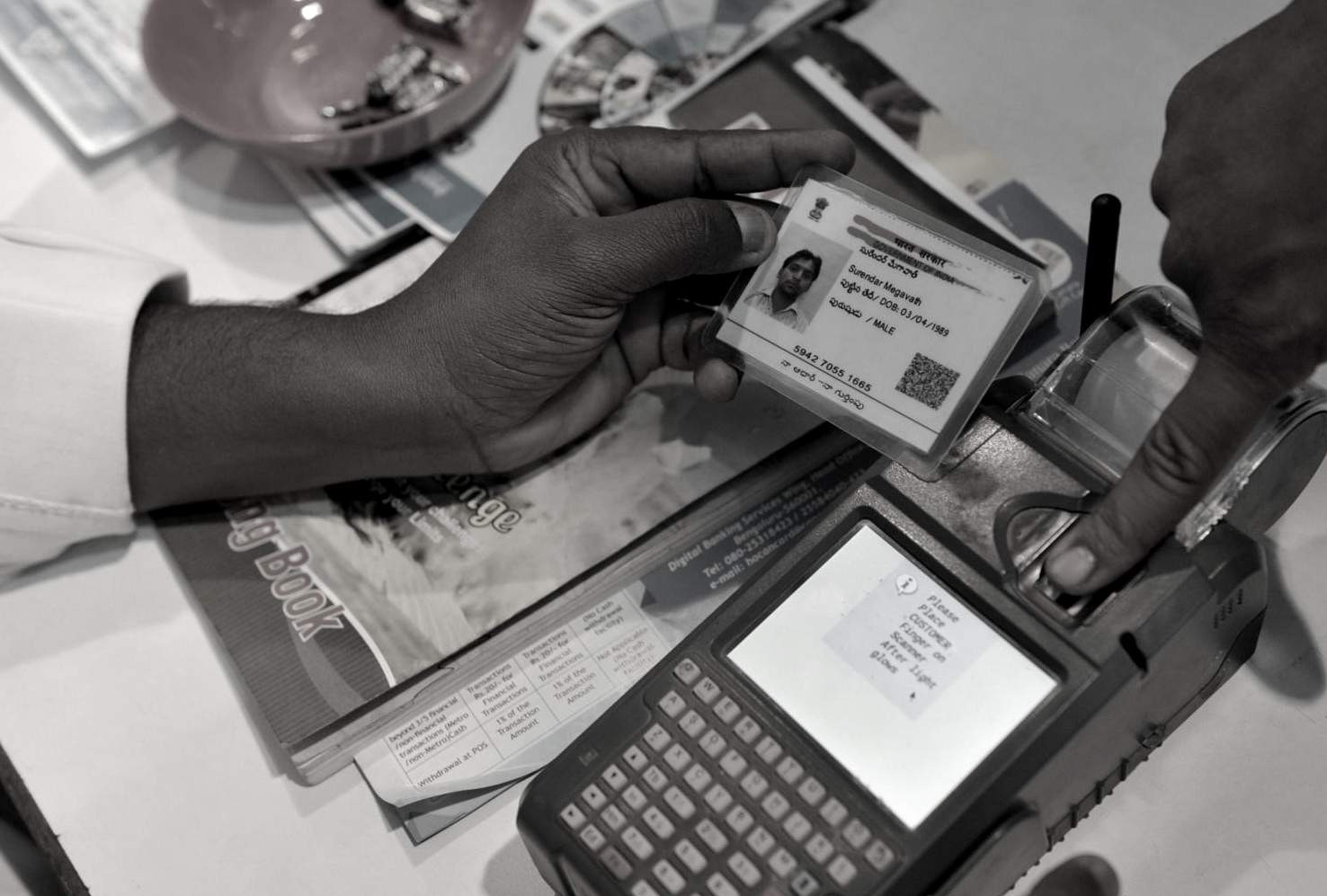 AADHAAR PAY
Aadhaar should be linked with bank  account
Transaction through Bank Mitra at  POS (Micro ATMs)
Transaction without pin or password  Aadhaar to Aadhaar fund transfer,  balance inquiry, cash deposit and  withdrawal
Payment at shops
Transaction cost zero for consumers
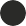 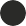 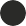 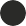 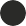 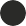 48
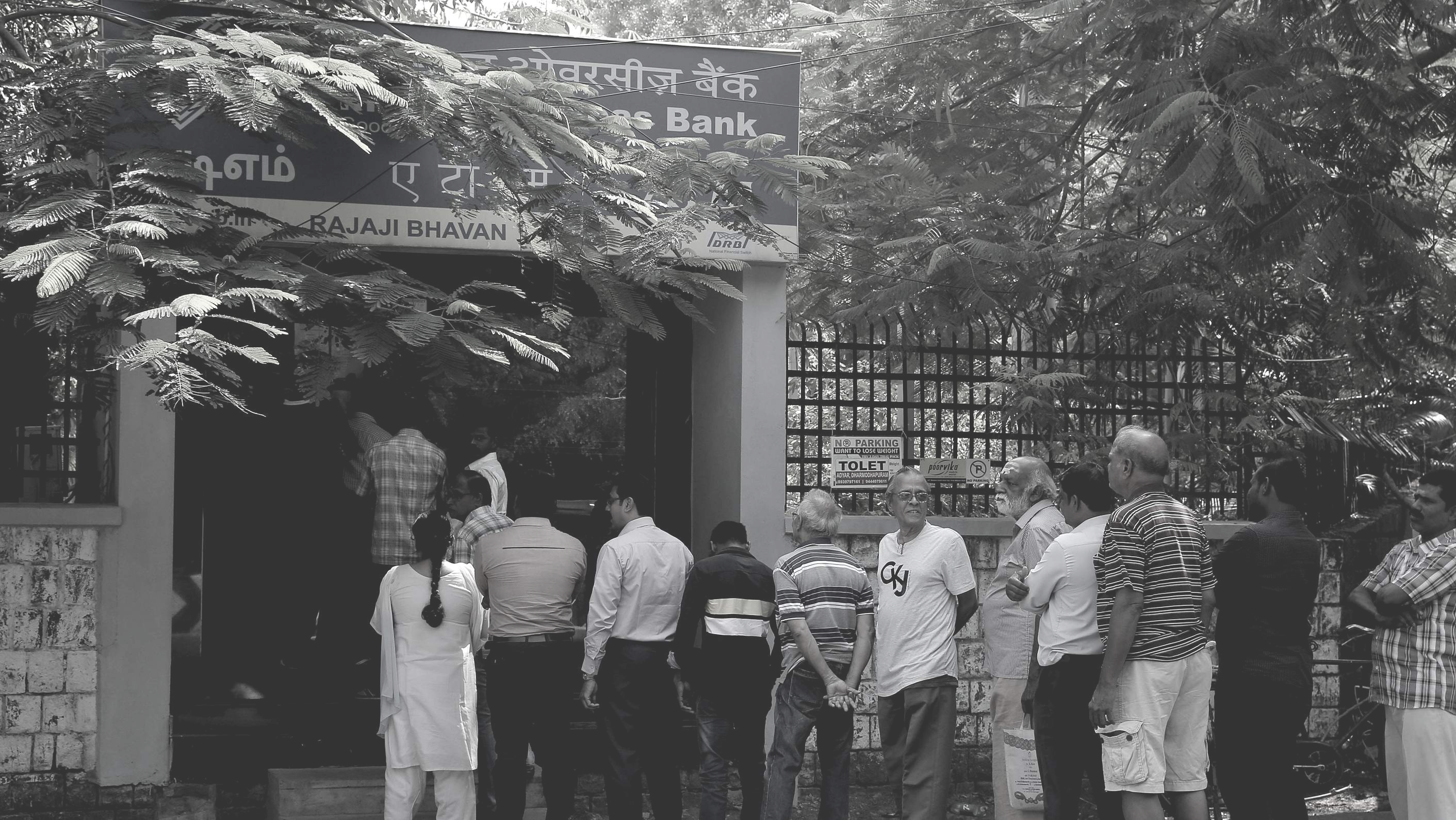 NO MORE STANDING IN QUEUE;
UNIFIED PAYMENTS INTERFACE (UPI)
|
49
WHAT IS UPI?
You need a smartphone with  internet facility
Mobile number must be linked  with bank account
Allows various types of financial  transactions
Send or receive money using  VPA
No need to remember banking  information
Interoperable
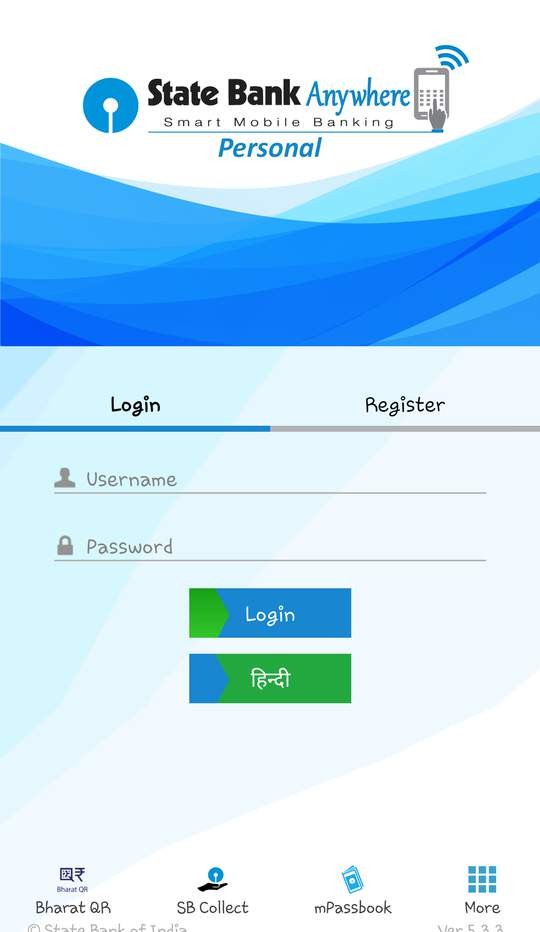 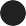 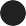 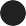 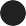 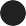 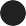 50
UPI REGISTRATION PROCESS
DOWNLOAD ANY  BANK'S APP OR ANY  3RD PARTY APP
SELECT YOUR BANK
CHOOSE YOUR UNIQUE  ID (AADHAAR OR MOBILE  NUMBER) AS VPA
GIVE YOUR BANK  ACCOUNT DETAILS FOR  THE FIRST TIME
REGISTRATION  COMPLETE
SET YOUR M-PIN FOR  VALIDATING  TRANSACTIONS
51
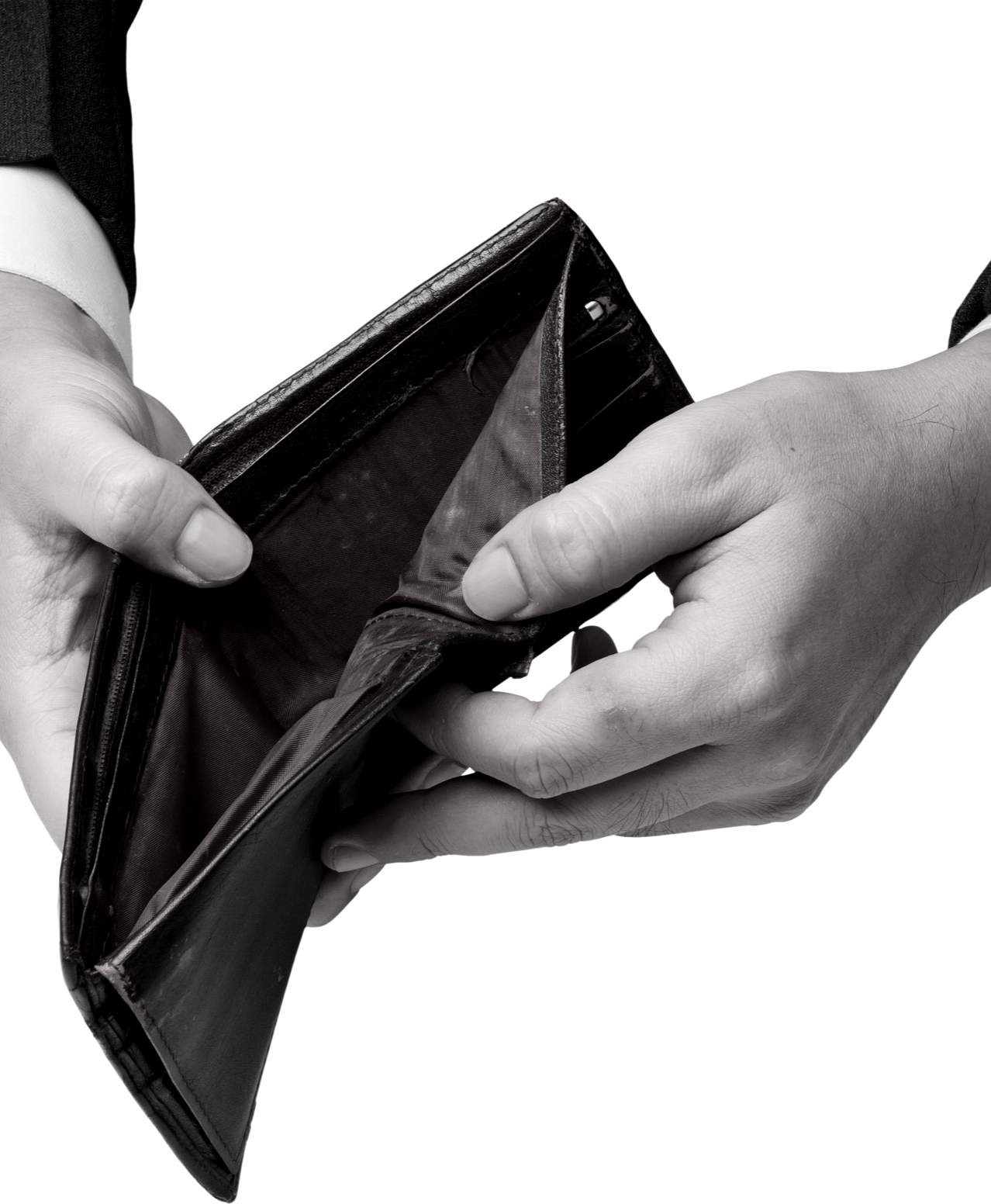 HOW TO SEND MONEY THROUGH UPI?
SELECT 'SEND MONEY'
ENTER PAYEE'S VPA
ENTER THE AMOUNT
WRITE TRANSACTION REMARKS
CONFIRM DETAILS
Why need cash when you can  have the bank in your mobile?
CLICK SEND
52
*99#
UNSTRUCTURED SUPPLEMENTARY
SERVICE DATA (USSD)
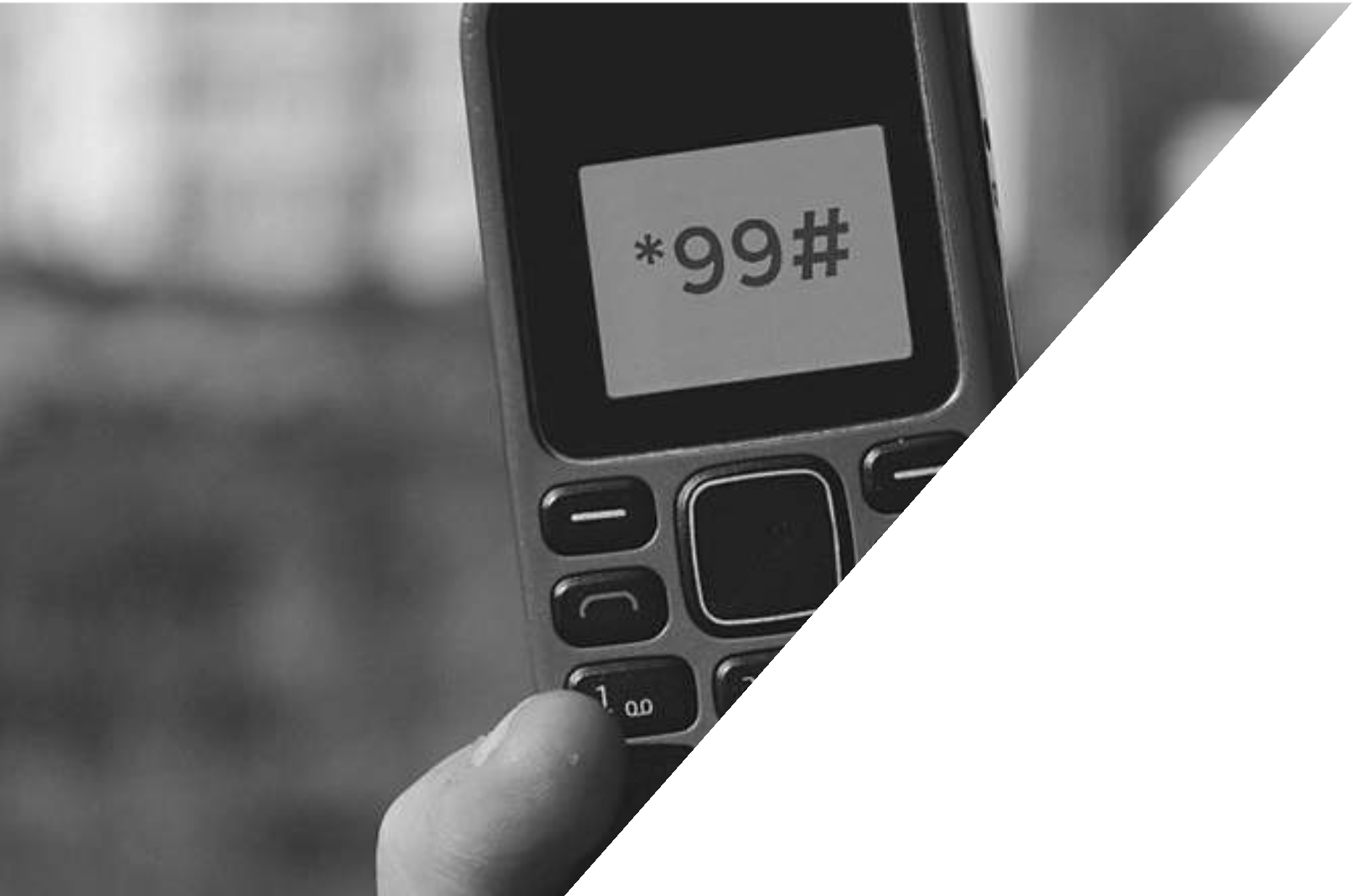 WHO NEEDS  A SMARTPHONE  WHEN YOU'RE
SMART?
53
*99#
NATIONAL UNIFIED  USSD PLATFORM (NUUP)
Banking transactions using basic feature phone  Mobile number should be linked with bank account  Register for USSD and generate MMID and MPIN  Payments upto Rs. 5000 per day
Common across all telecom service providers  Per transaction charge 50 paisa
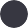 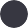 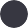 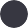 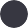 54
HOW TO
TRANSFER MONEY USING USSD
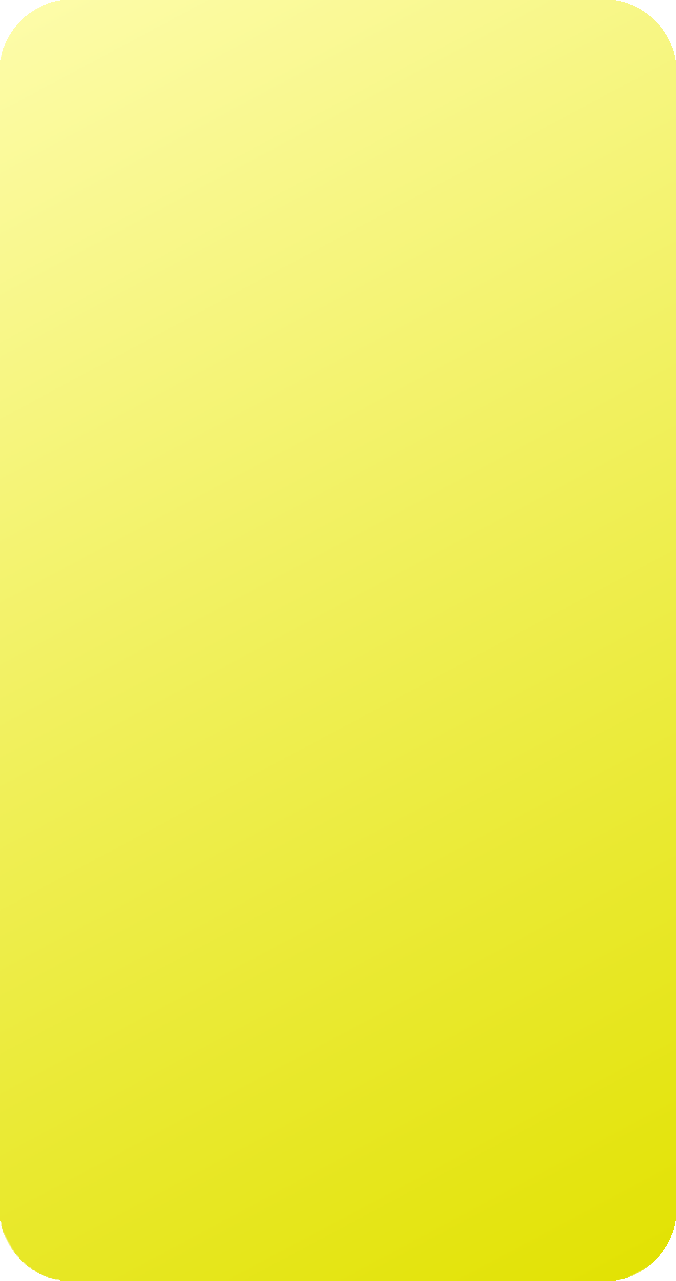 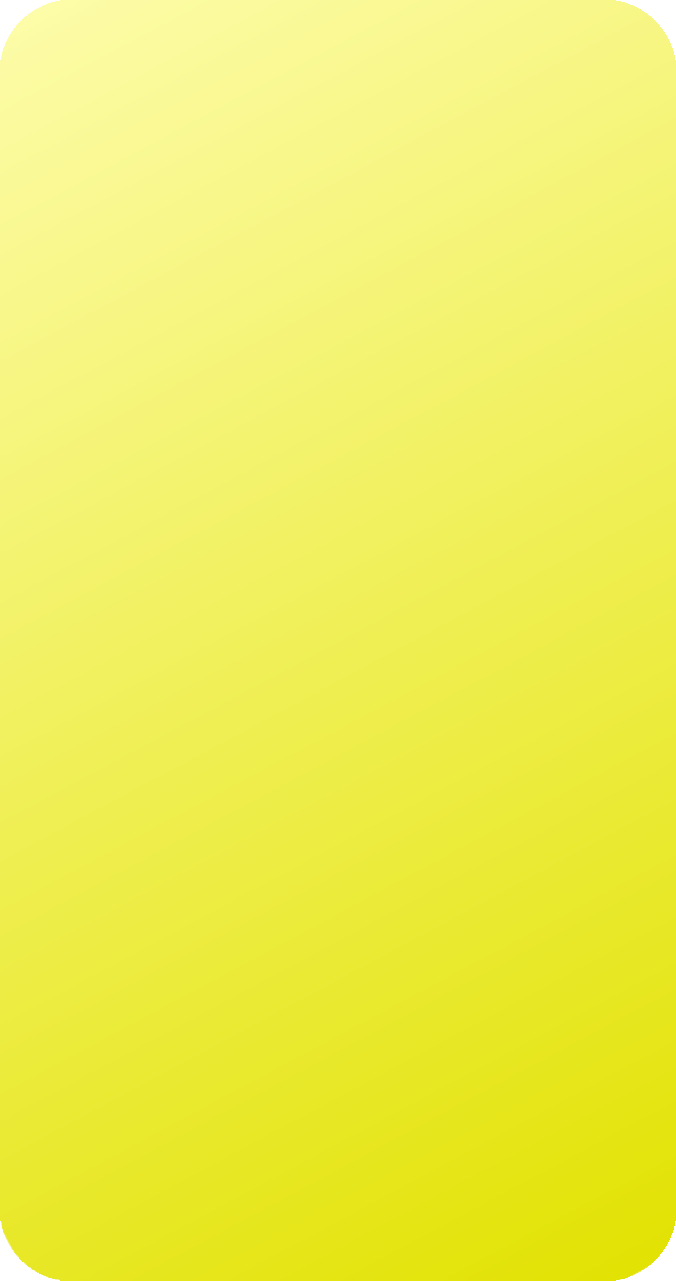 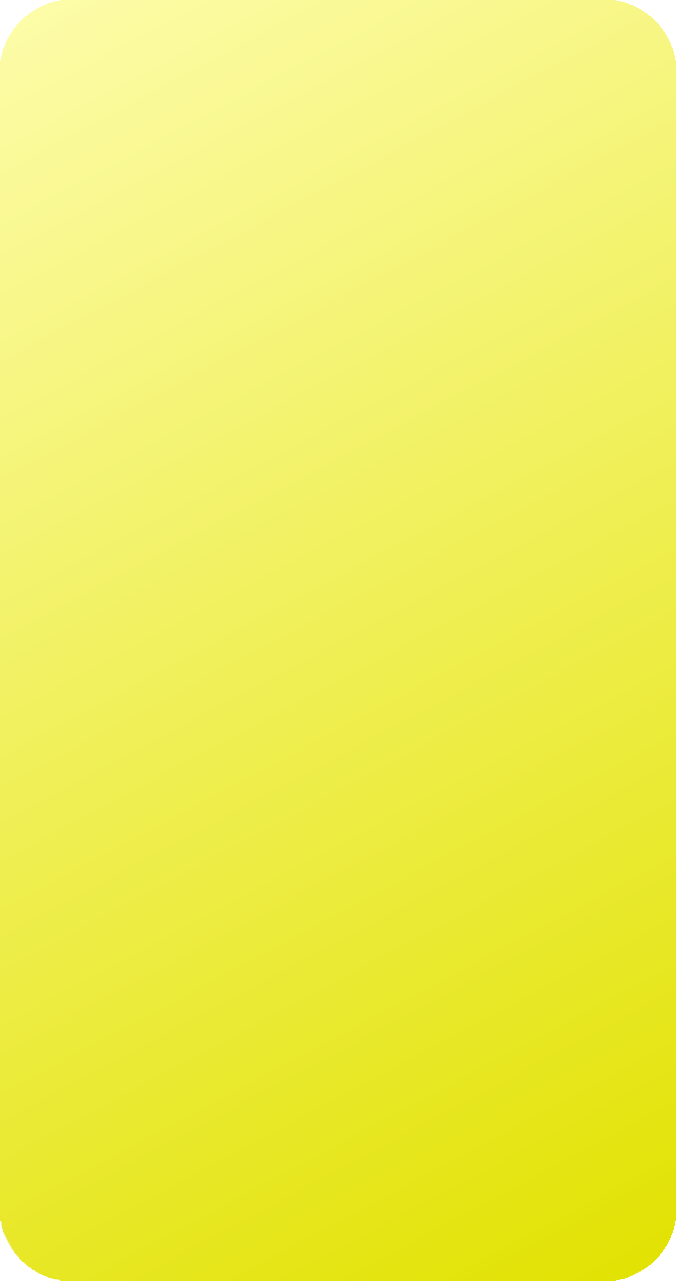 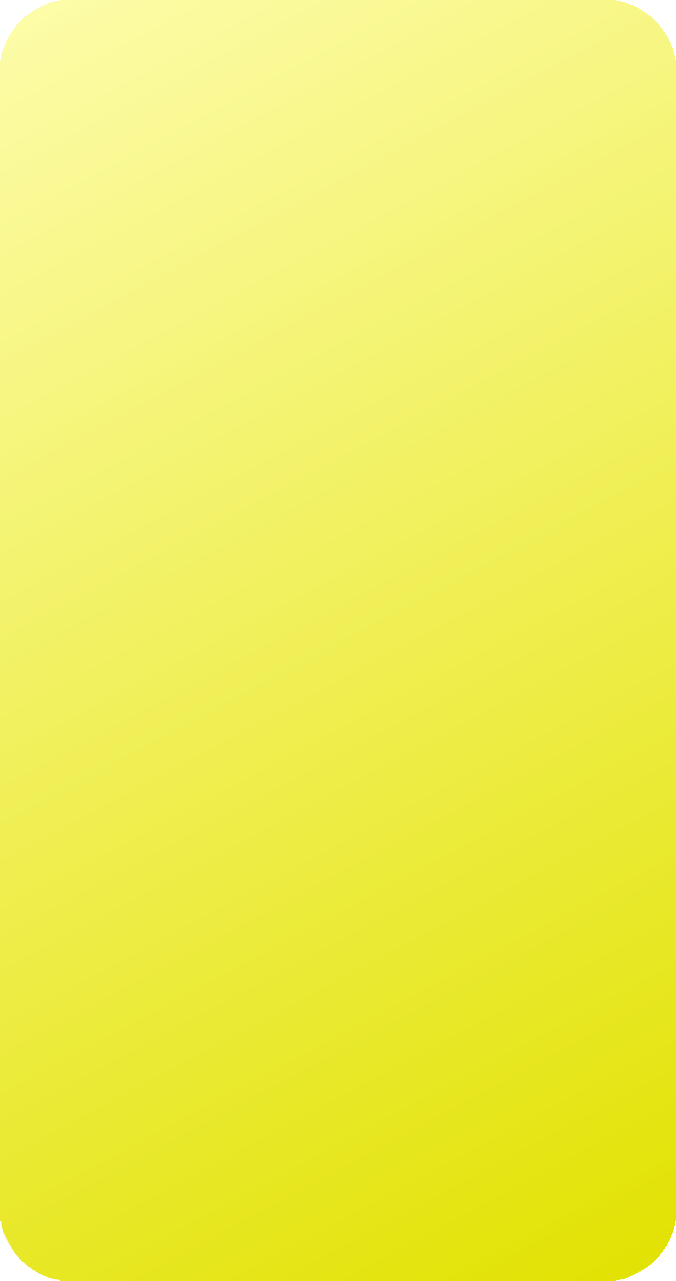 Dial *99# from  your  registered  mobile phone
Type first 3  letters of your  bank's short  name or first 4  letters fo your  bank's IFSC
Enter your  option
Account balance
Mini statement
Send money-MMID
Send money-IFSC
Send money-AAdhaar
Show MMID
Change MPIN
Generate OTP
Enter  beneficiary's  10 digits  mobile  number
3
*99#
7979797979
SBI or SBIN
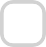 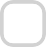 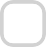 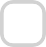 55
HOW TO
TRANSFER MONEY USING USSD
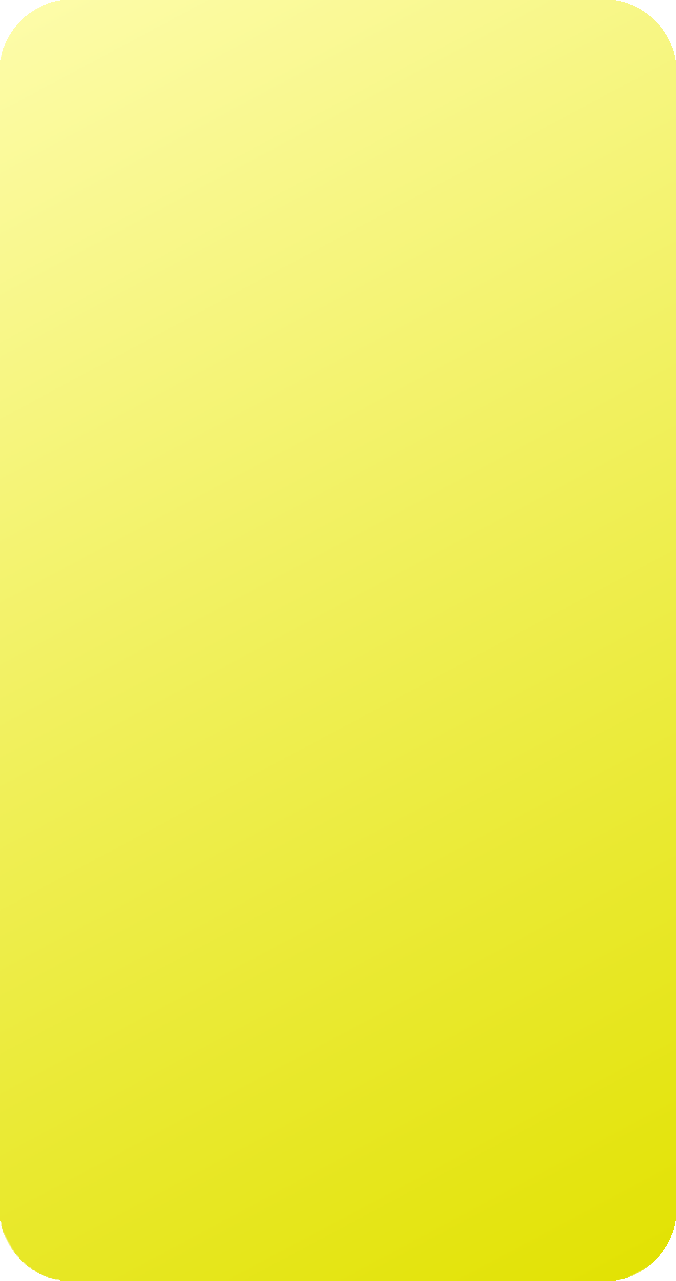 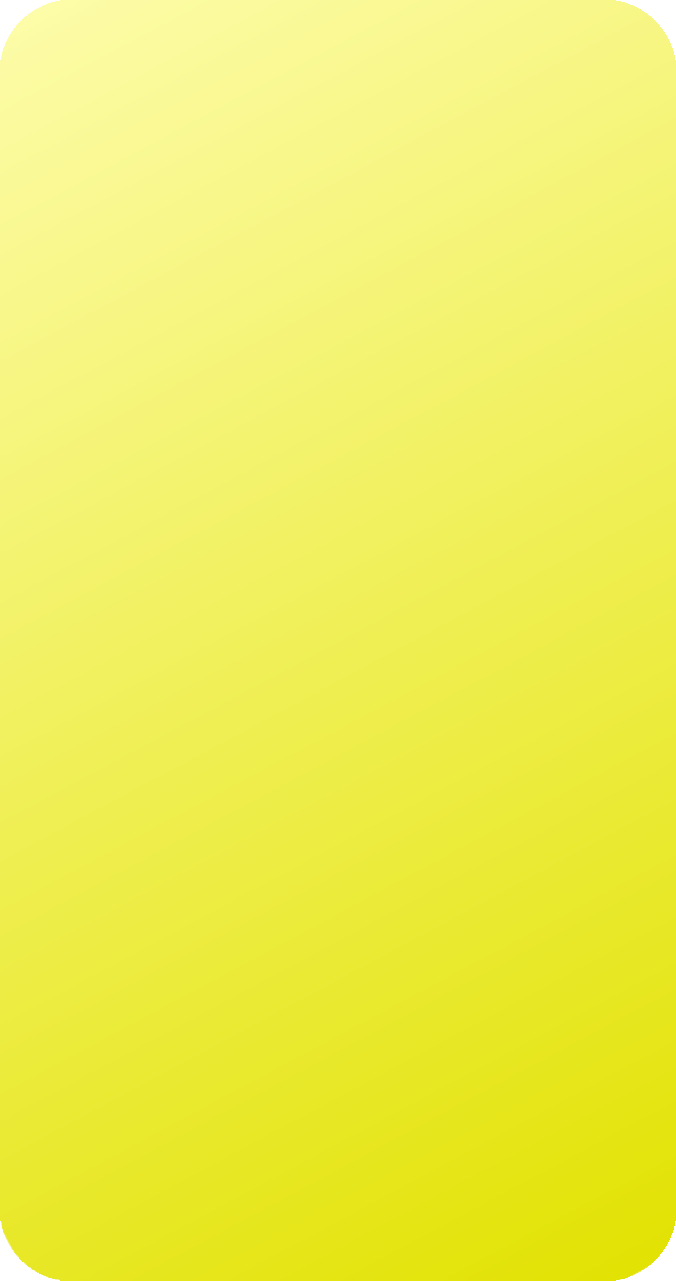 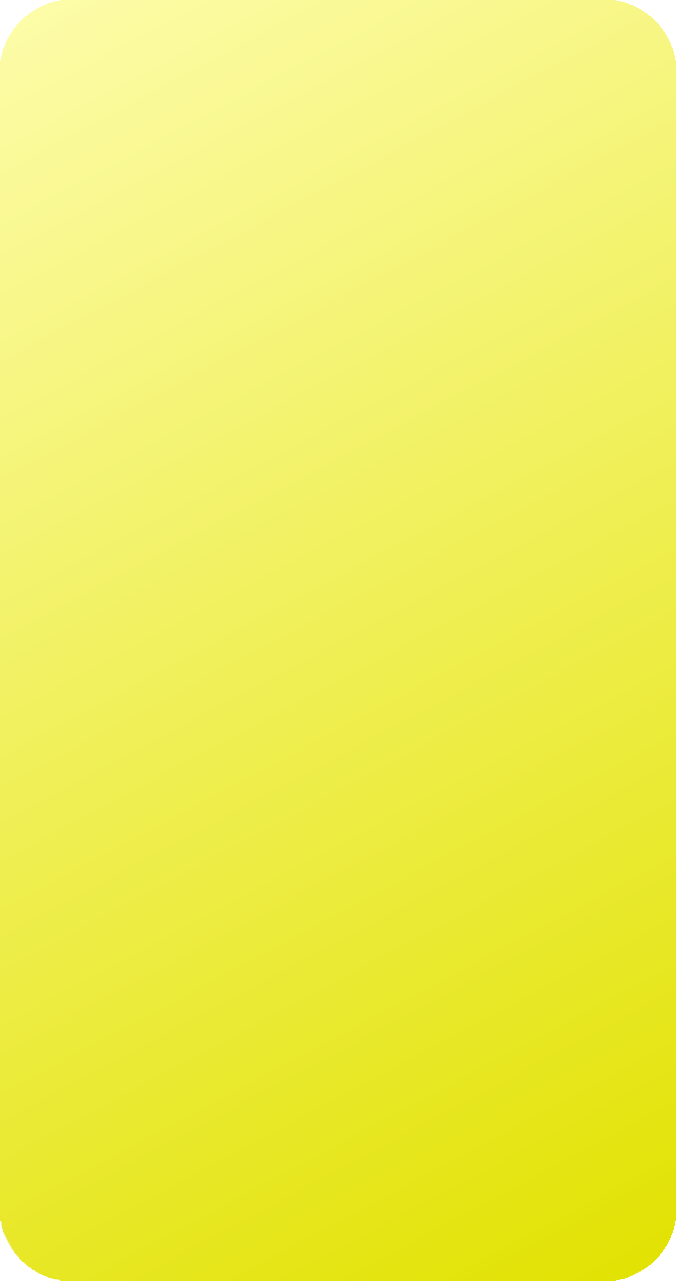 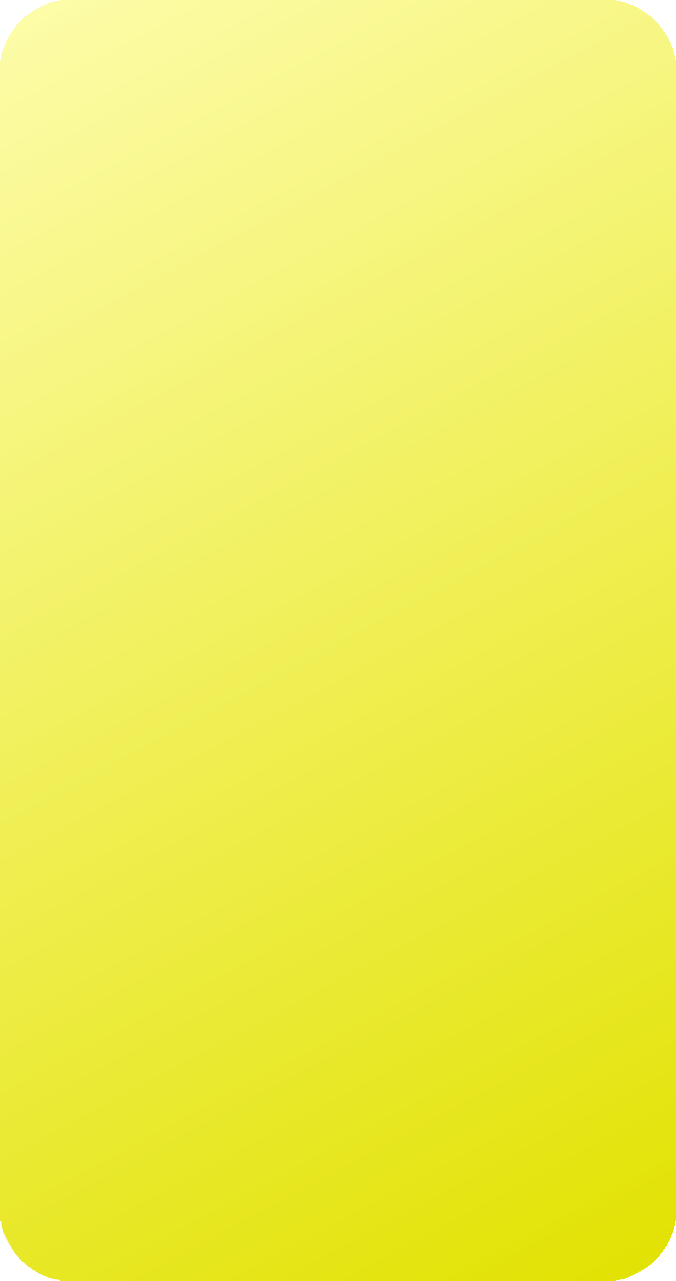 Enter  beneficiary's  7 digits MMID
Enter amount  and remarks  (optional) with  a single space
Enter your  MPIN and last  4 digits of  your account  number with a  single space
Transaction  complete
1234 5678
4545454
500 Rent
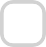 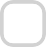 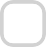 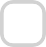 56
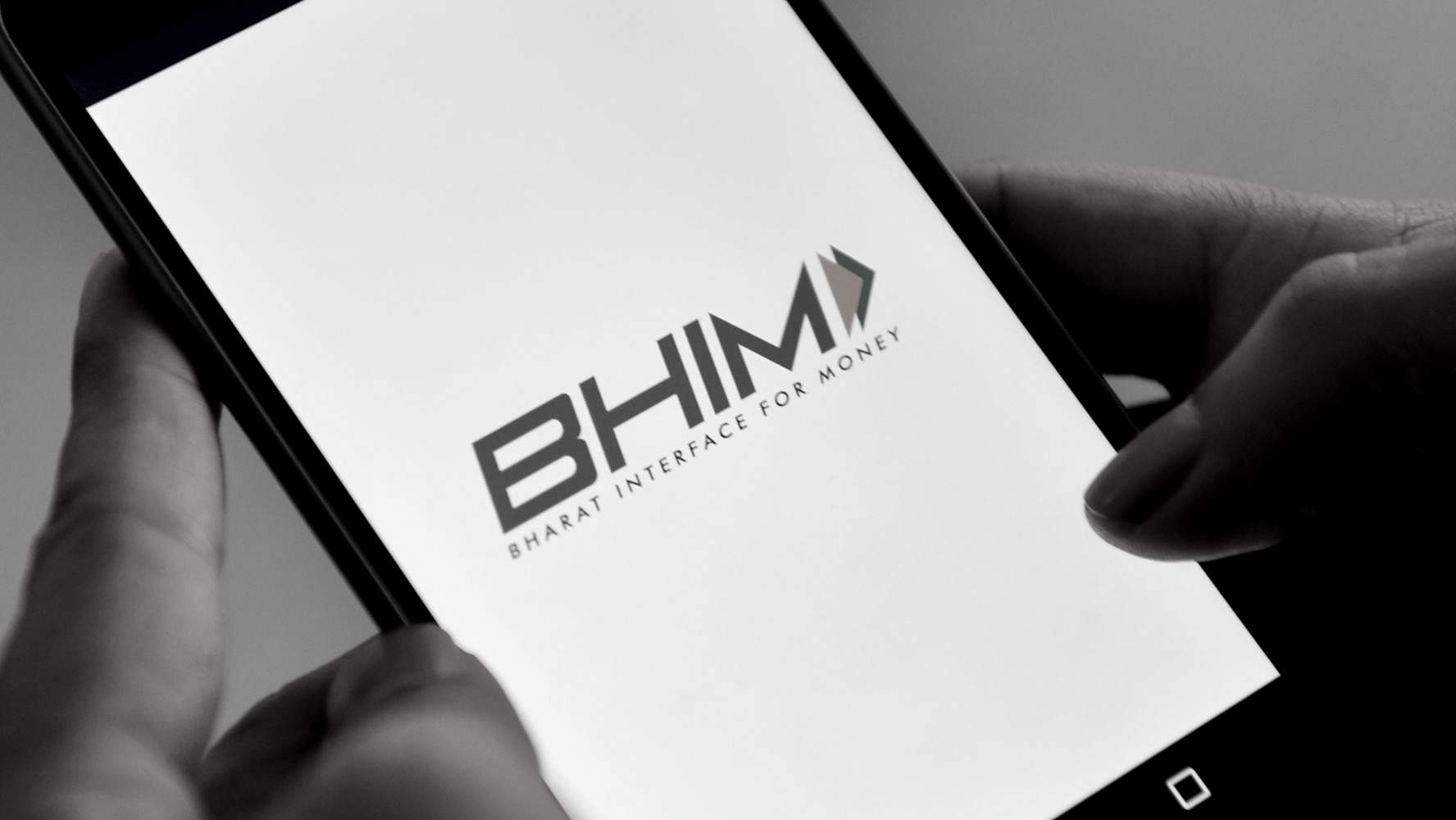 BHIM IS AN APP THAT LETS  YOU MAKE EASY AND  QUICK PAYMENT  TRANSACTIONS USING UPI.
57
SIMPLE, SECURE AND  FAST TRANSFERS
GO  CASHLESS
SEND, RECEIVE AND  REQUEST MONEY
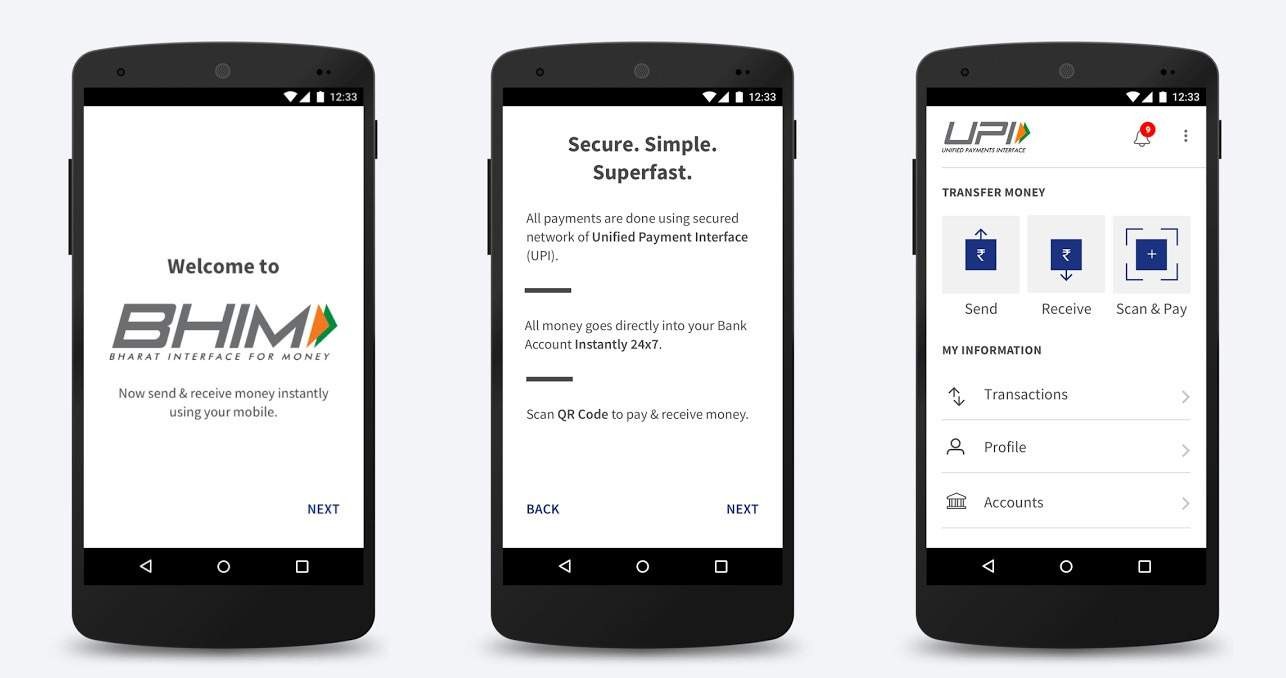 58
ONE APP FOR ALL  BANKS
SEND/RECEIVE TO  MOBILE AND VPA
SCAN QR CODE TO  PAY INSTANTLY
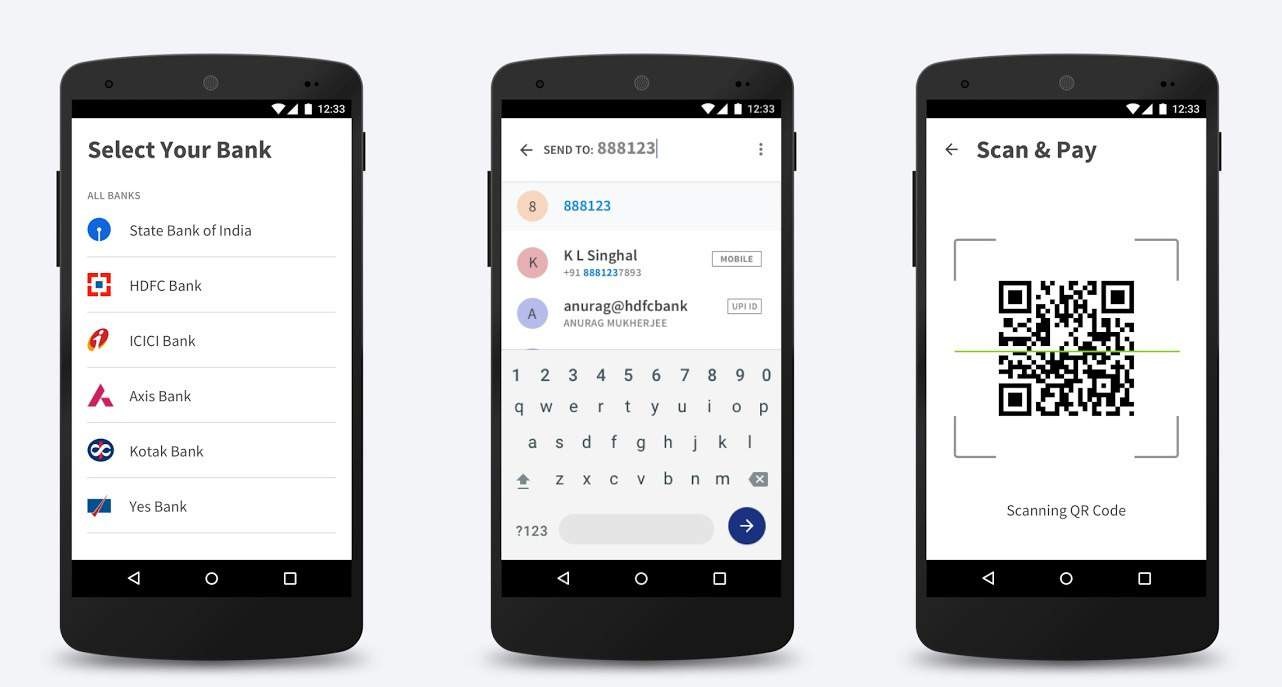 59
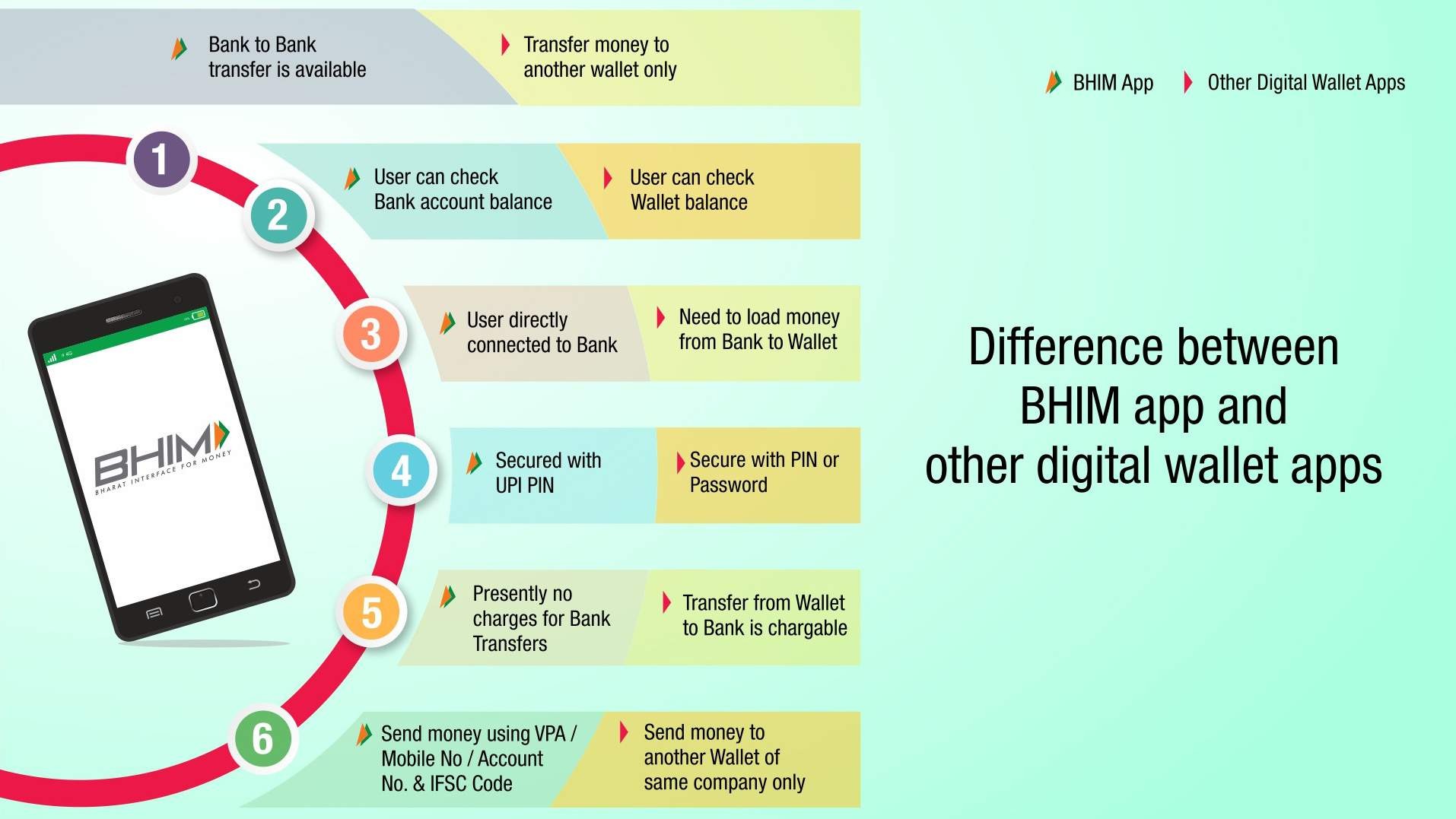 |
60
HOW TO
USE BHIM APP?
Download and  Install BHIM app  from Google Play  store/Apple App  Store
Allow app to  manage SMS and  phone calls
Select your  preferred language
61
HOW TO
USE BHIM APP?
Select SIM card  which has the  mobile number  registered with your  respective bank.
Set the application  passcode required  to enter the app
Select your bank  from the list
62
HOW TO
USE BHIM APP?
Create your VPA and  QR Code.  mobilenumber@upi  will be your default  VPA
Set your UPI PIN by  providing last 6  digits of debit card  and expiry date of  debit card
Start transacting  (Send, Receive,  Scan/Pay)
63
6
Your first
PAY CHEQUE
64
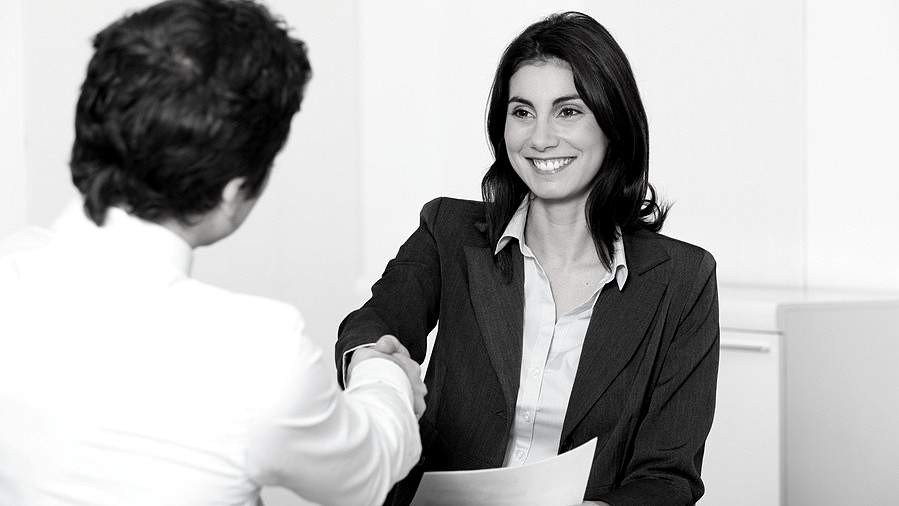 CONGRATULATIONS!!
LET'S TALK  ABOUT HOW YOU  MANAGE YOUR  MONEY
65
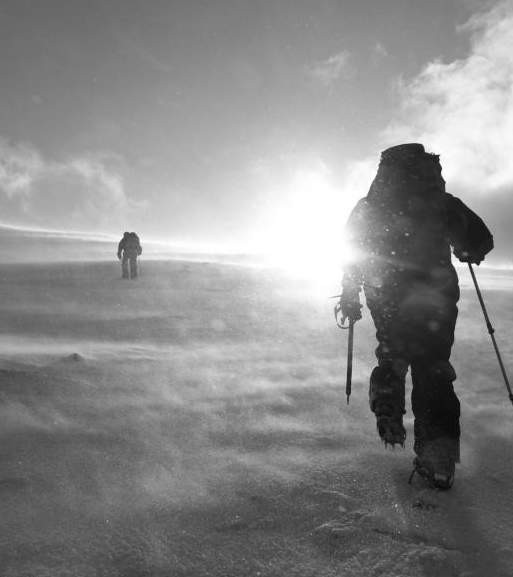 WHETHER YOU WILL  REACH YOUR LIFE GOALS?
will be determined by
How much you earn?
How you spend?
How you save?
Where you invest?
66
LIFE  G	ALS
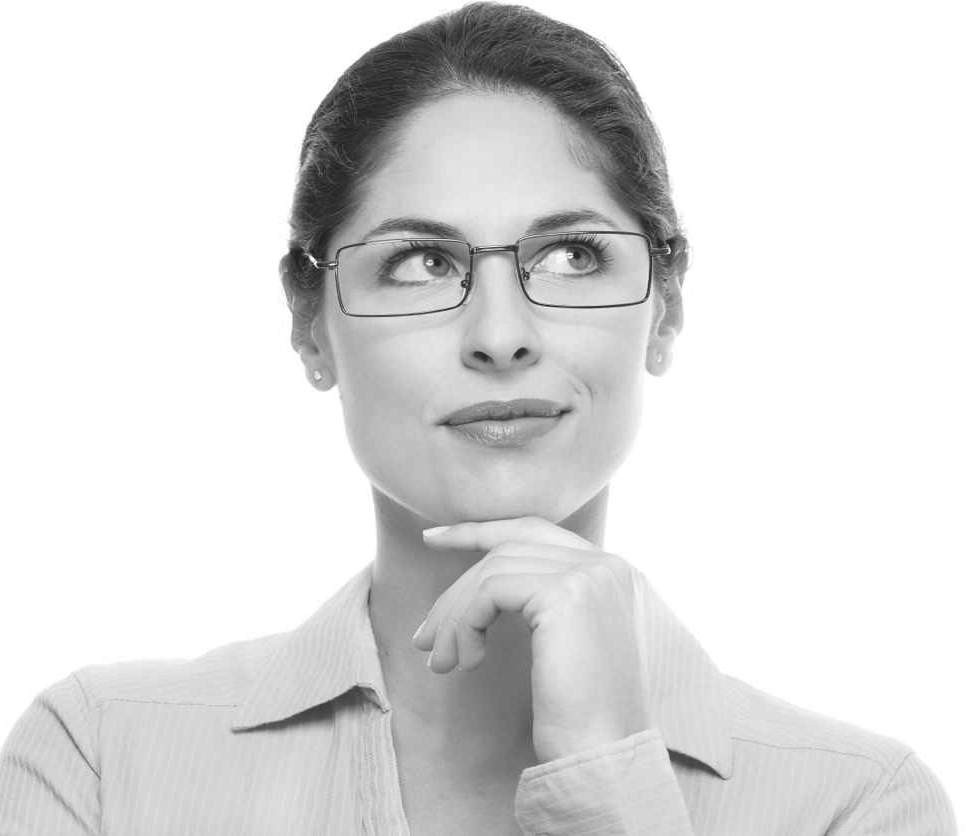 Paying off your student loan  Starting your own business  Buying a car, your dream house  Going on a vacation
Your marriage, starting a family  Retirement, etc.
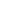 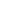 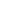 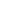 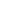 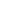 67
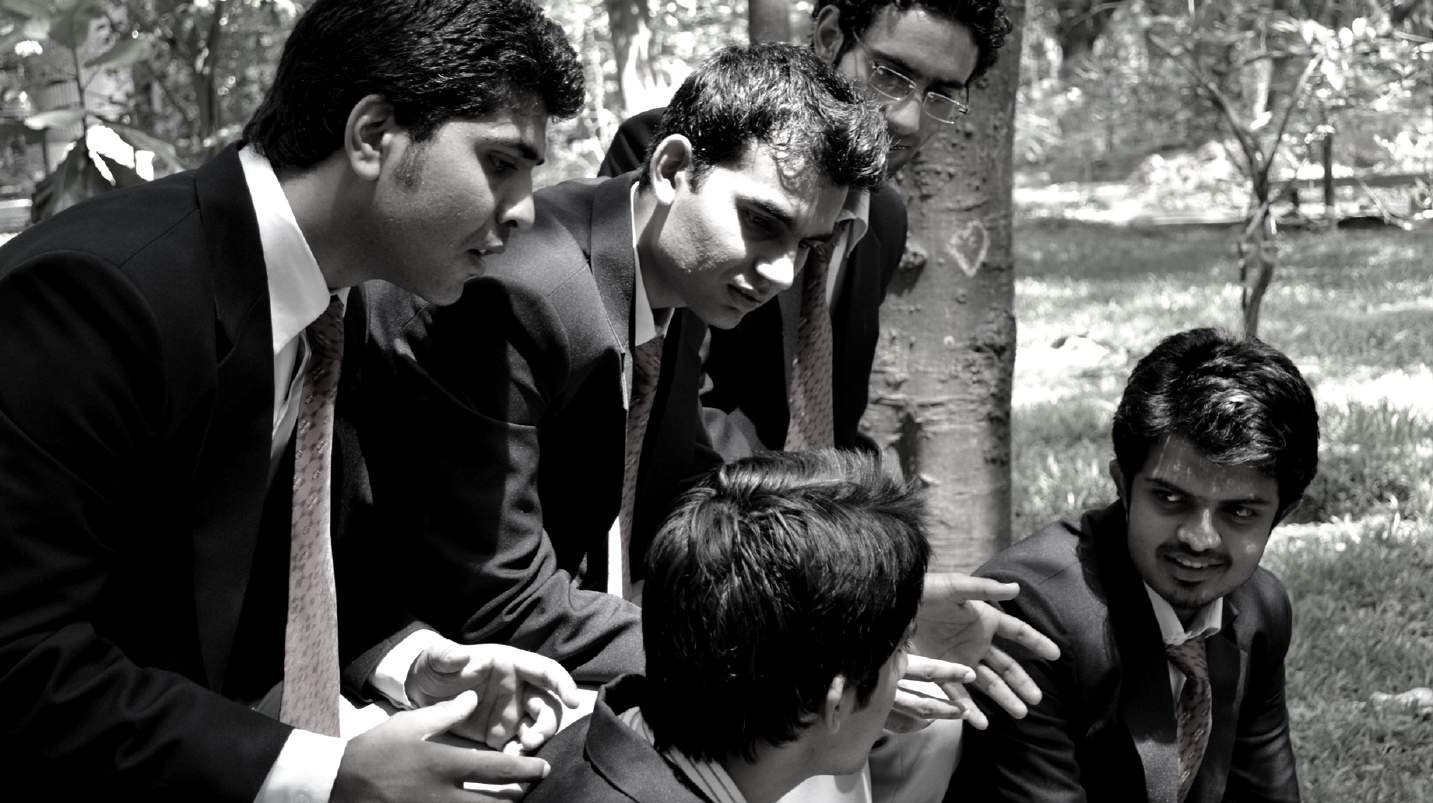 Open an emergency savings bank account  Emergencies are unpredictable
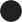 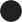 Should cover at least 3 to 6 months of your  expenses
Set aside a small amount every month  Only use in case of an emergency.
Start rebuilding the fund immediately, if  used
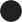 Emergency Savings Account
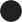 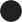 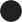 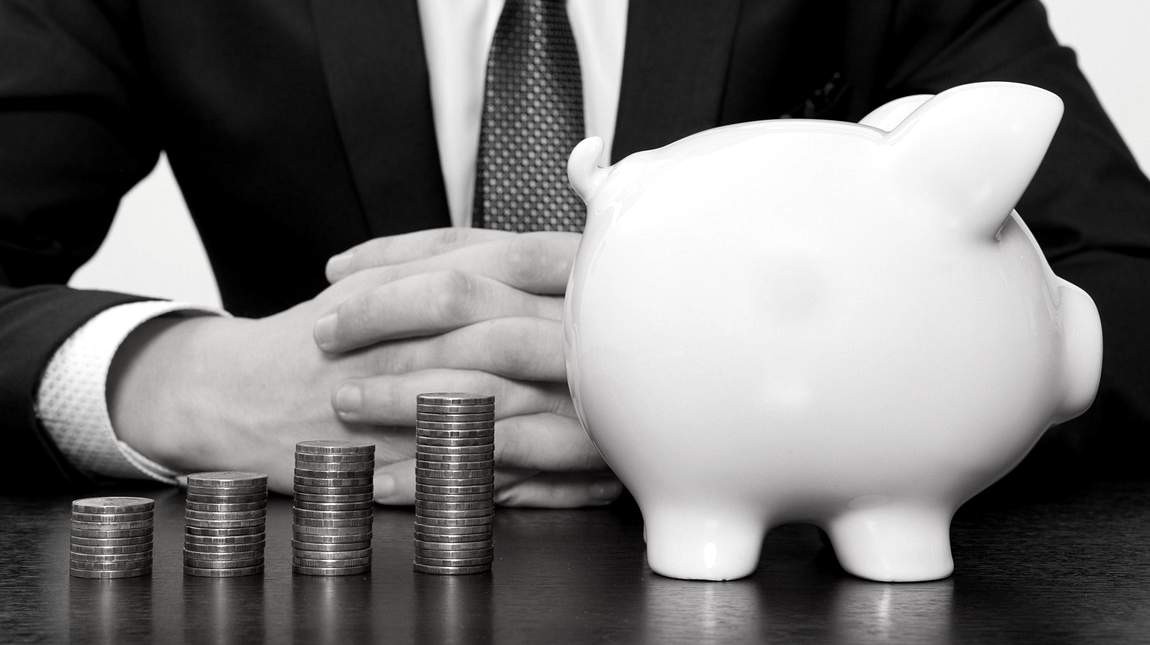 Compulsory saving
EPF enables you to enjoy your retirement  12% of your salary and a matching  contribution from employer
Contribution has tax benefits
You can also open a PPF account
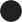 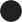 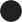 Employees Provident Fund
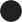 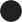 68
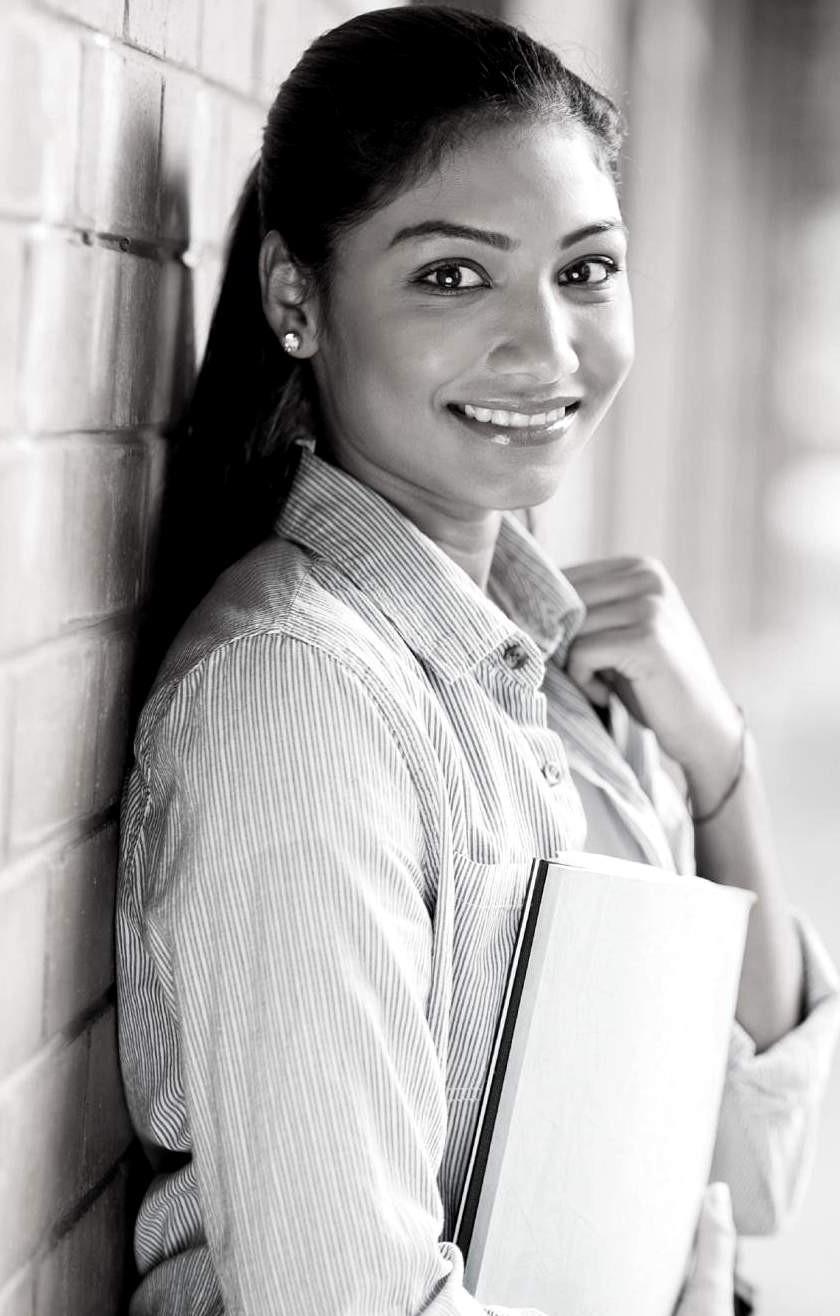 EPF CASE STUDY
Approx. 78.5 lakh
69
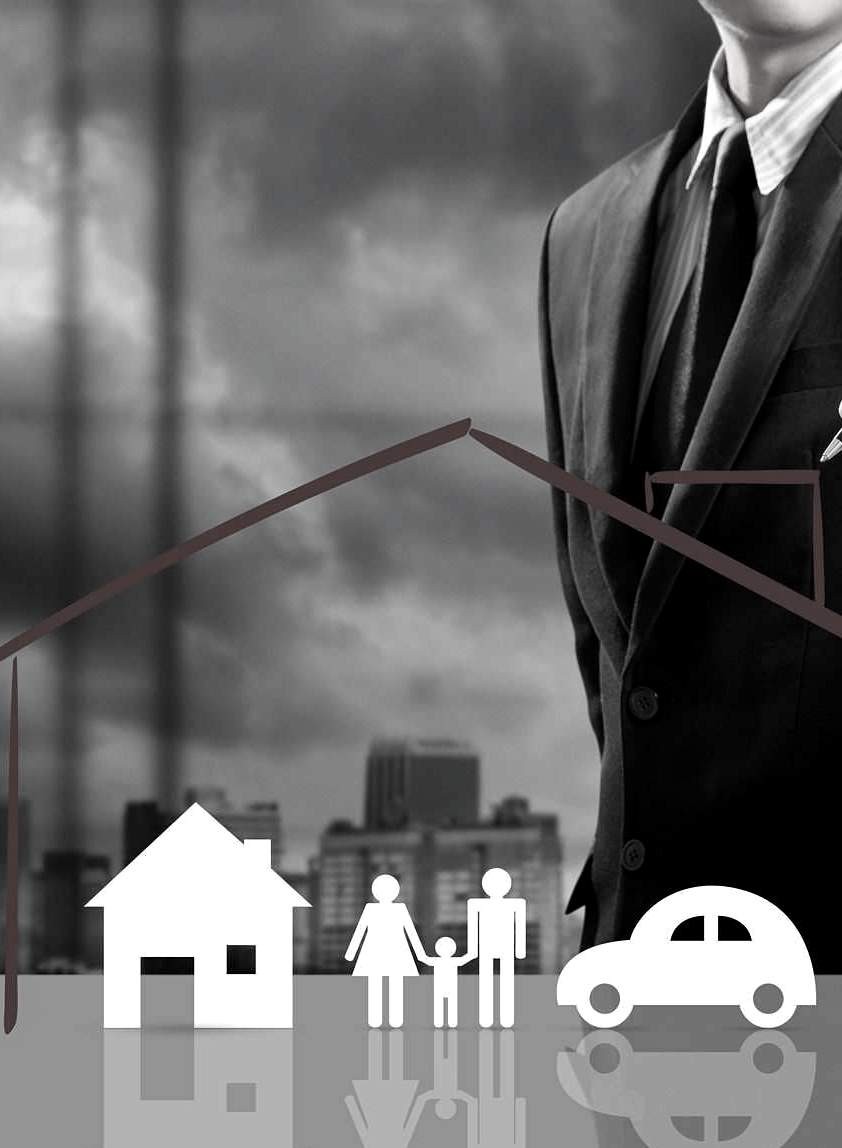 LIFE & HEALTH INSURANCE
insurance is a risk management tool
Don’t expect monetary returns and buy the  wrong policy
Never neglect health insurance
Your age is a major factor in calculation of  premium. Buy early.
Carefully consider all options before buying.  Buying these insurance has tax benefits
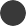 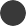 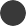 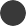 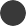 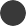 70
HOW MUCH
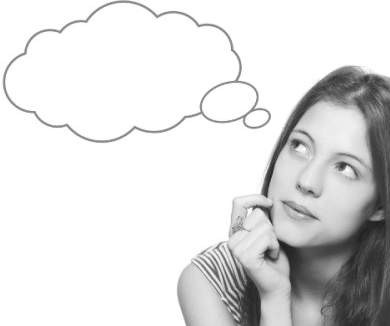 INSURANCE SHOULD YOU BUY?
One size fits all - does not apply
Life cover - At least 10 time your annual  gross salary
Health cover - 50% of your annual income  plus last 3 years expense on health  Important to increase cover amount based  on your income, health condition and  medical inflation
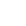 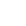 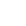 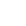 71
KEY POINTS
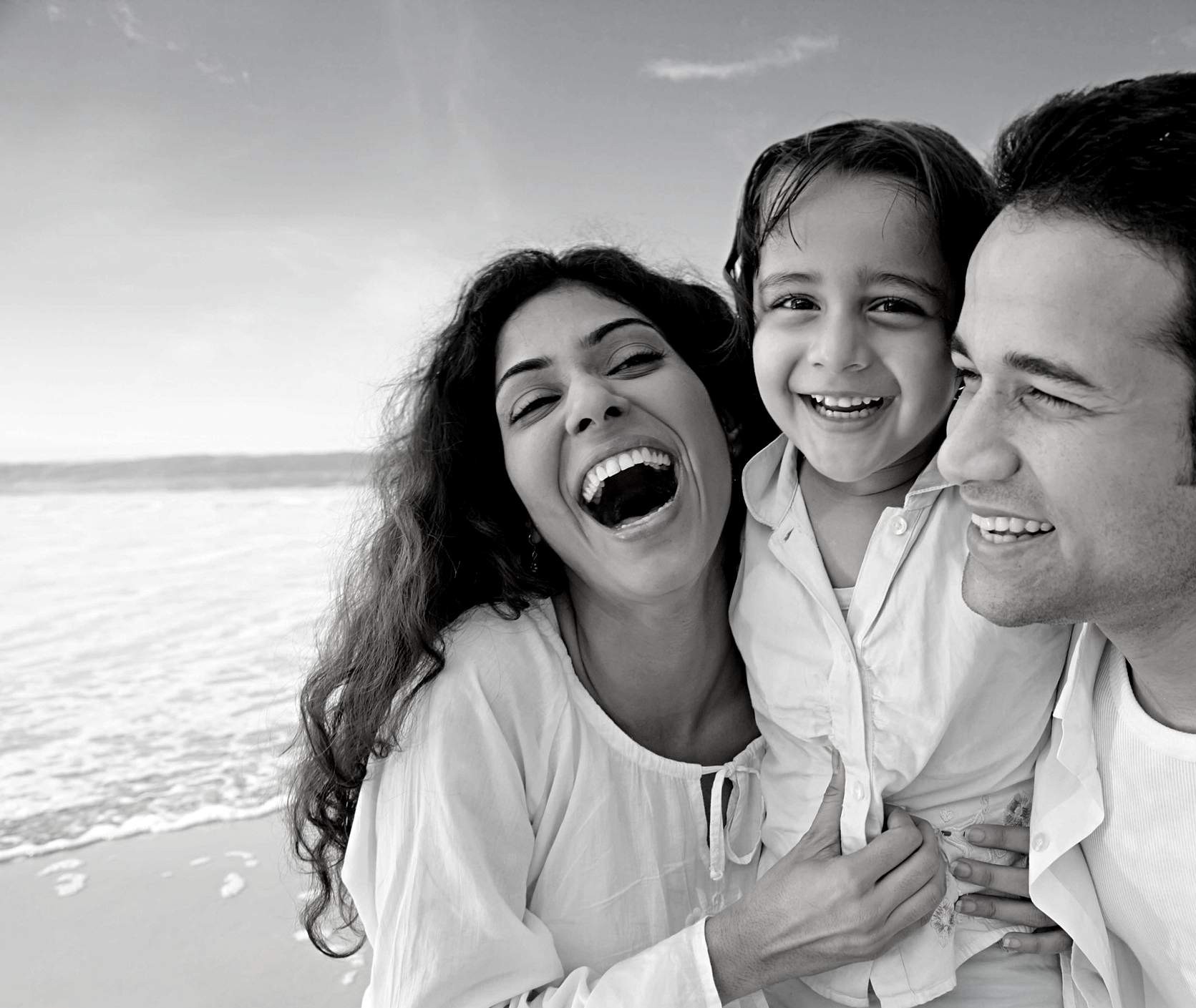 Insurance is not investment  Buy term life insurance  Consider claim payout ratio  before buying
Buying online can save you  some premium amount
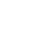 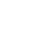 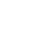 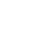 72
Centre for Financial Education	|	96
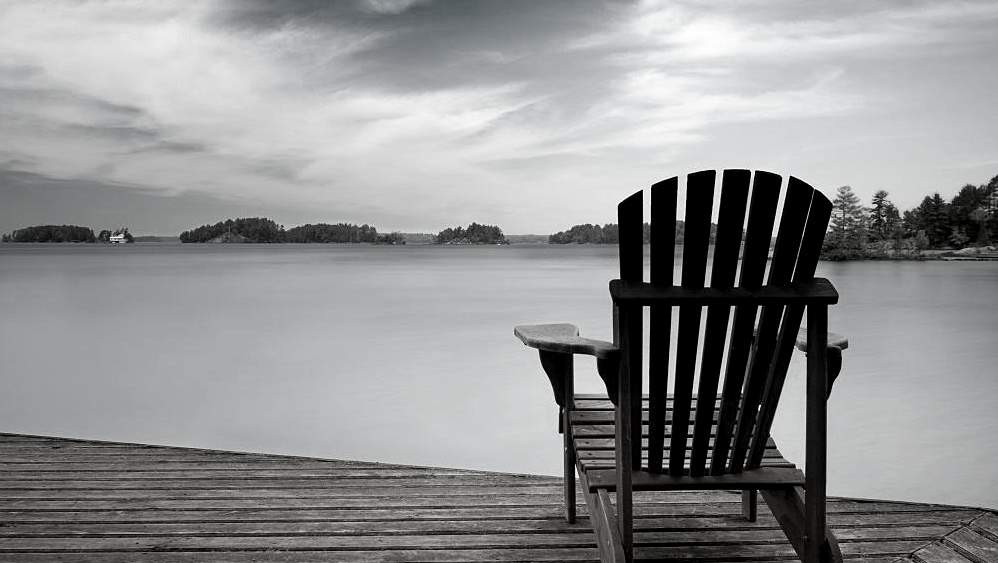 AROUND 2% RETIREES ARE TRULY  FINANCIALLY FREE
WHERE DO YOU WANT TO BE?
73
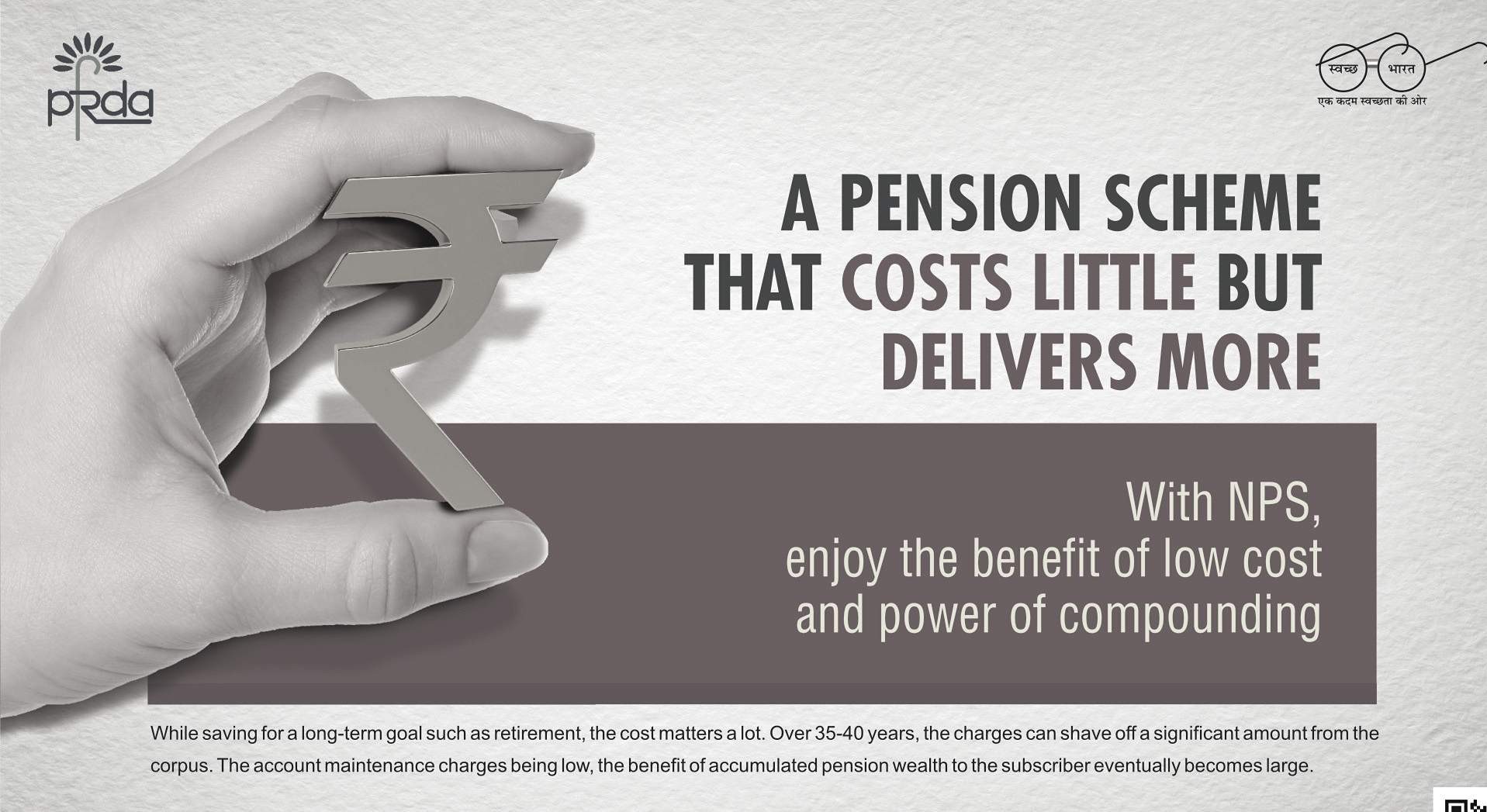 NATIONAL PENSION SYSTEM
74
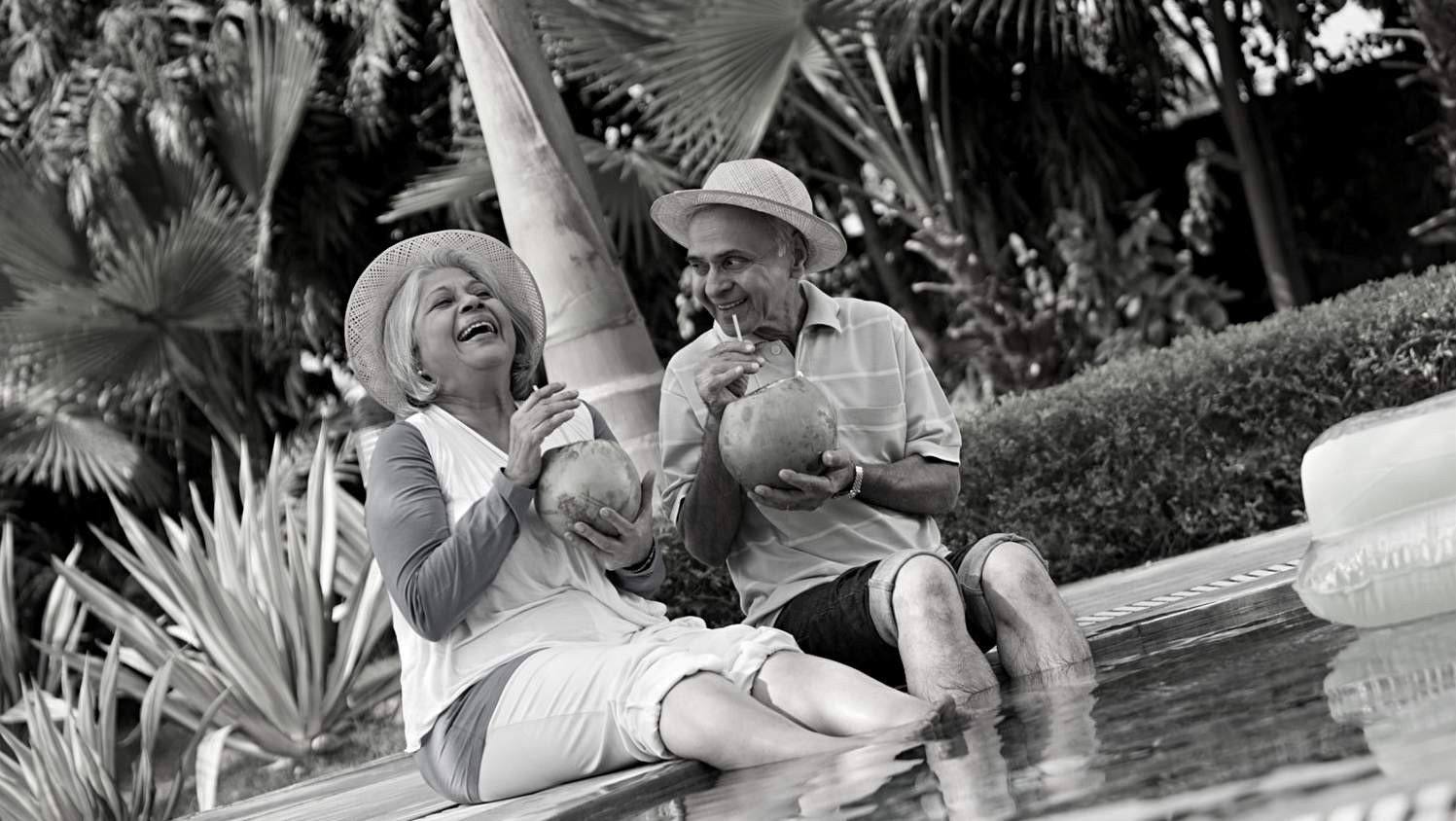 Eligible for all Indians (including NRIs)  Age group 18 to 60
Portable unique PRAN
Tax benefit u/s 80CCD upto 2 lakhs  Flexible investment options include equity,  corporate and government bonds
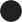 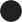 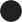 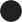 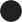 75
NPS ACCOUNT DETAILS
TIER I ACCOUNT
PARTICULARS
Eligibility
All Indians ( age 18 to 70)
Rs. 1000/-
Min annual contribution
Rs. 500/-
Min amount per contribution
Conditional
Liquidity
Up to 2 lakhs u/s 80CCD
Tax benefit
76
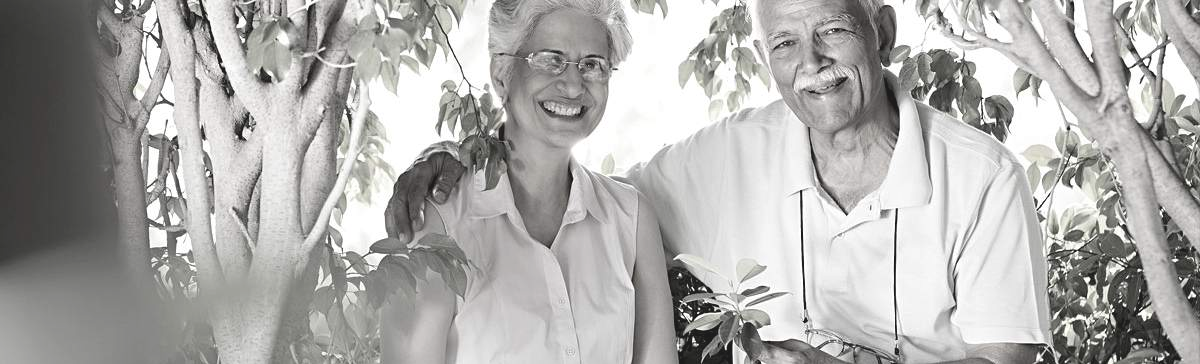 Before 60 years
In case of death
Nominee can withdraw  all the money at one go  or can continue with the  scheme.
After 60 years
Less than 5 lakh 100% withdrawn
More than 5 lakh,Can withdraw upto  60%; rest 40% to be  used for buying an  annuity for monthly  pension.
Less than 2.5 lakh 100% withdrawn
More than 2.5, Only 20% can be  withdrawn; rest 80% to  be used for buying an  annuity for monthly  pension.
WITHDRAWAL/EXIT FROM NPS
77
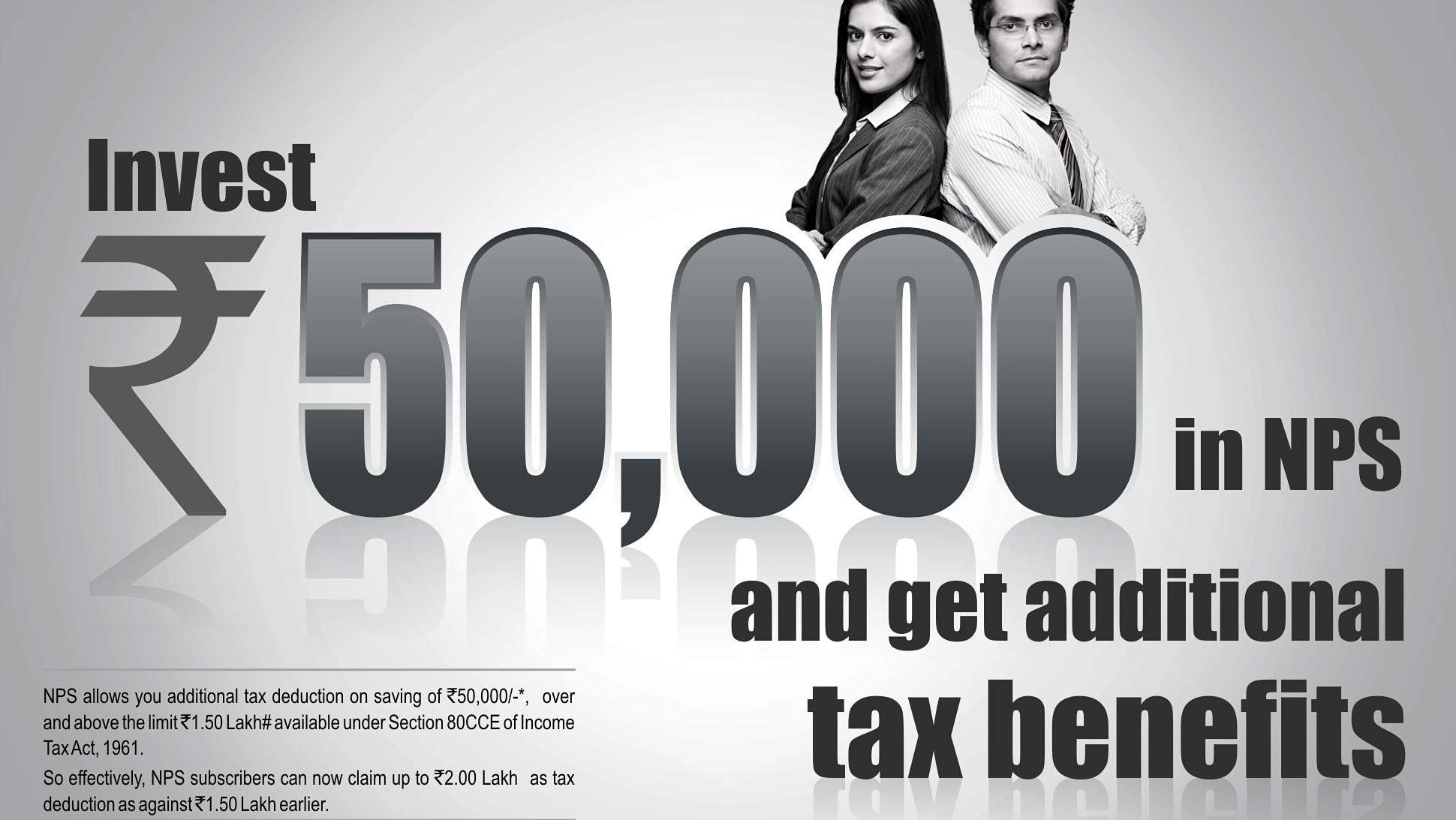 78
CASE STUDY
79
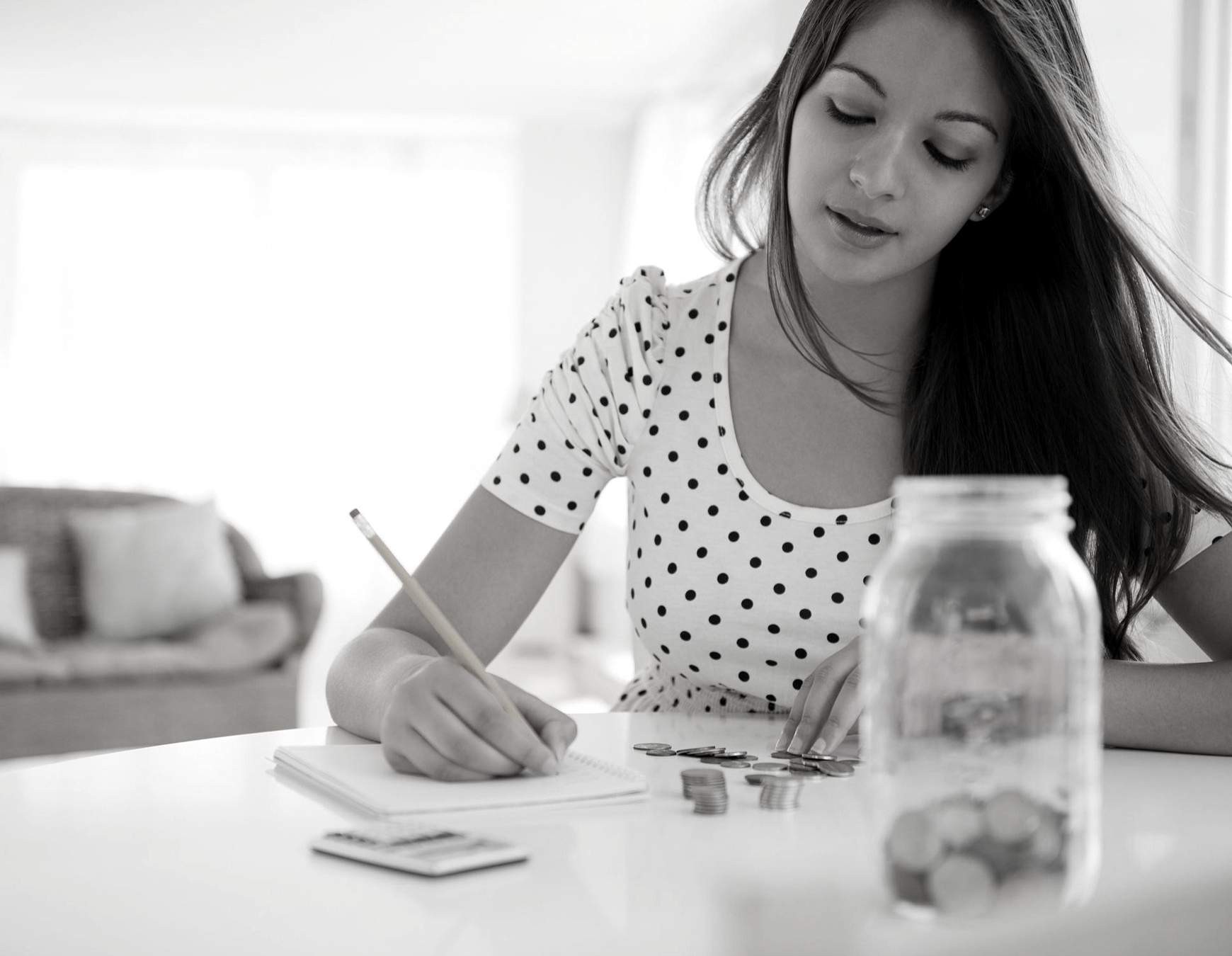 INVESTMENT IN  MUTUAL FUNDS
Equity Linked Savings  Scheme (ELSS)
80
Stocks
Bonds
MUTUAL FUND
is a convenient way
through which we can invest  in most type of assets.
Gold


Real Estate
81
BENEFITS
Professional expertise: Investing requires knowledge and	skills  Convenient: With bank a/c and pan card you are ready to invest  Diversification: Manages risk by investing in different companies/assets  Low cost: Advantage of economies of scale
Transparent: Regulated by Securities and Exchange Board of India
Liquidity: Getting in and out with relative ease
Affordable: Minimum investment requirement is as low as Rs. 500/-  Long term growth: Potential for higher return that beats inflation  
Tax benefit: ELSS are tax saving mutual funds
82
ELSS
Even out market volatility through SIP
Minimum 65%  allocation to  equity
Tax saving upto
1.5 lakh u/s  80C
Min investment  Rs. 500 and 3 yrs  lock-in
Long term  wealth creation
83
While you have much to look forward to,  your transition to post-college life...
...there is one key to reaching all your financial  and most of your life goals.
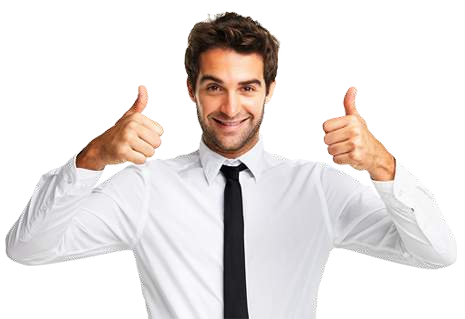 BUDGET
84
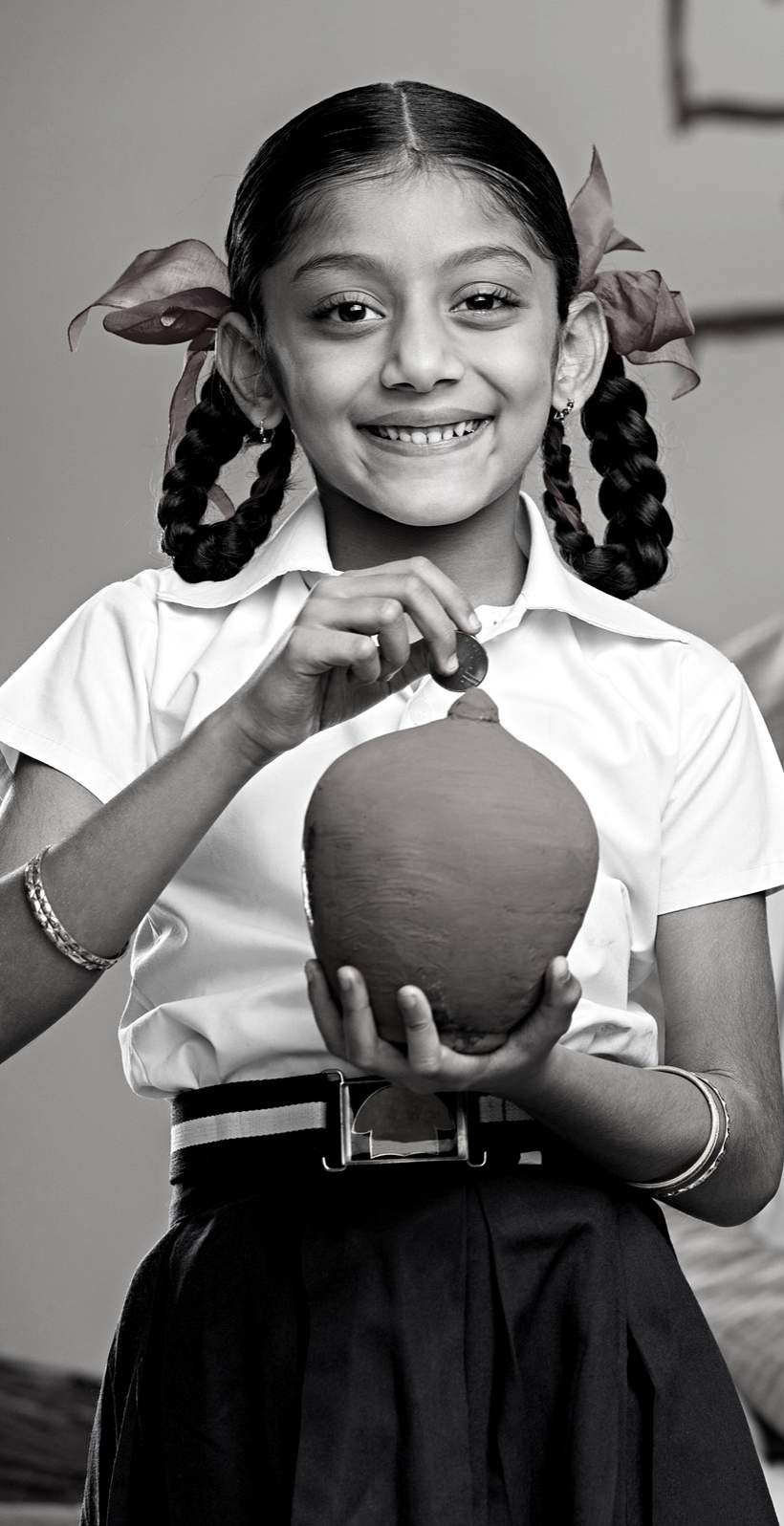 Thank you.
let's create a financially aware and empowered india.
Connect with us:
Facebook.com/ncfeindia	|	Twitter.com/ncfeindia
85